Report on equality between women and men 2010 / European commission. Directorate-General for Employment, Social Affairs and Equal Opportunities (c:amaz:11603)
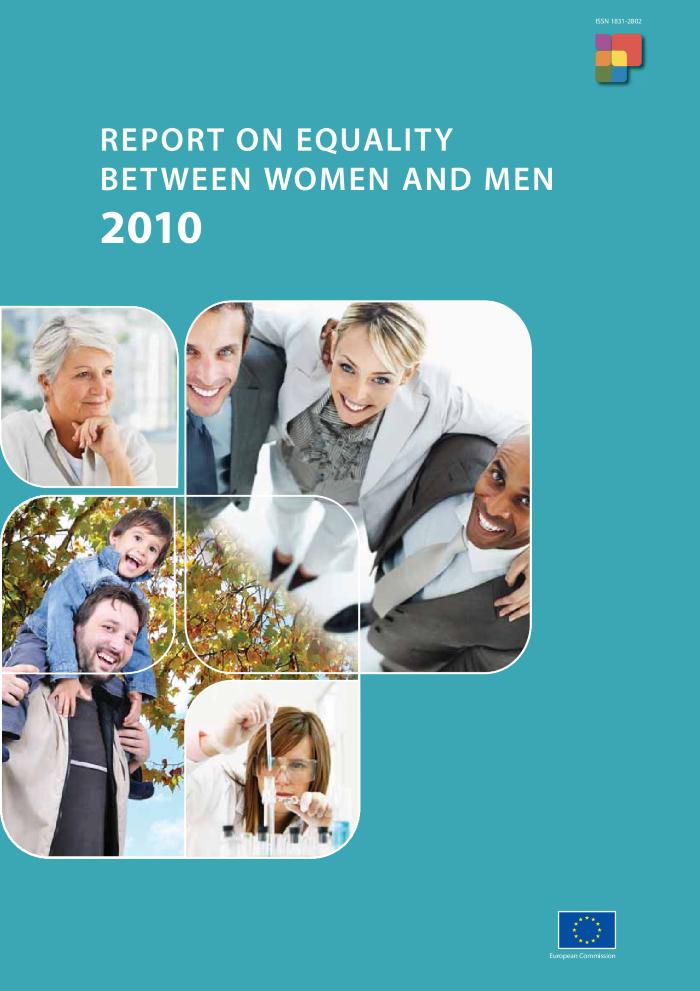 Rapport sur l'égalité entre les femmes et les hommes 2010 / Commission européenne . Direction-Générale de l'Emploi, des Affaires Sociales et de l'Egalité des Chances (c:amaz:11604)
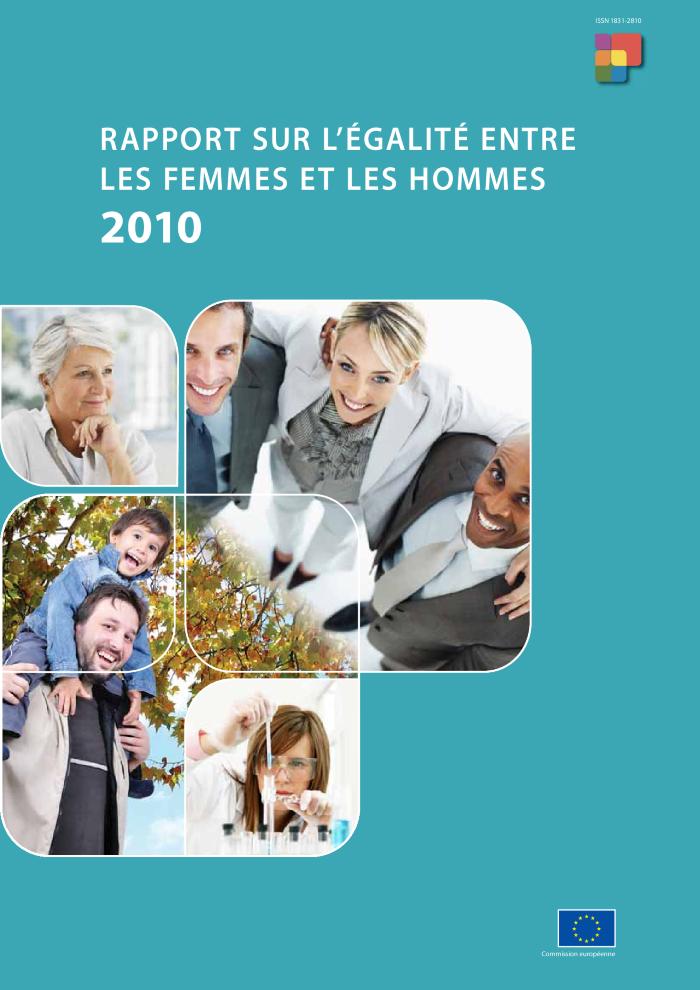 L'écart salarial entre les femmes et les hommes en Belgique : rapport 2010 (c:amaz:11622)
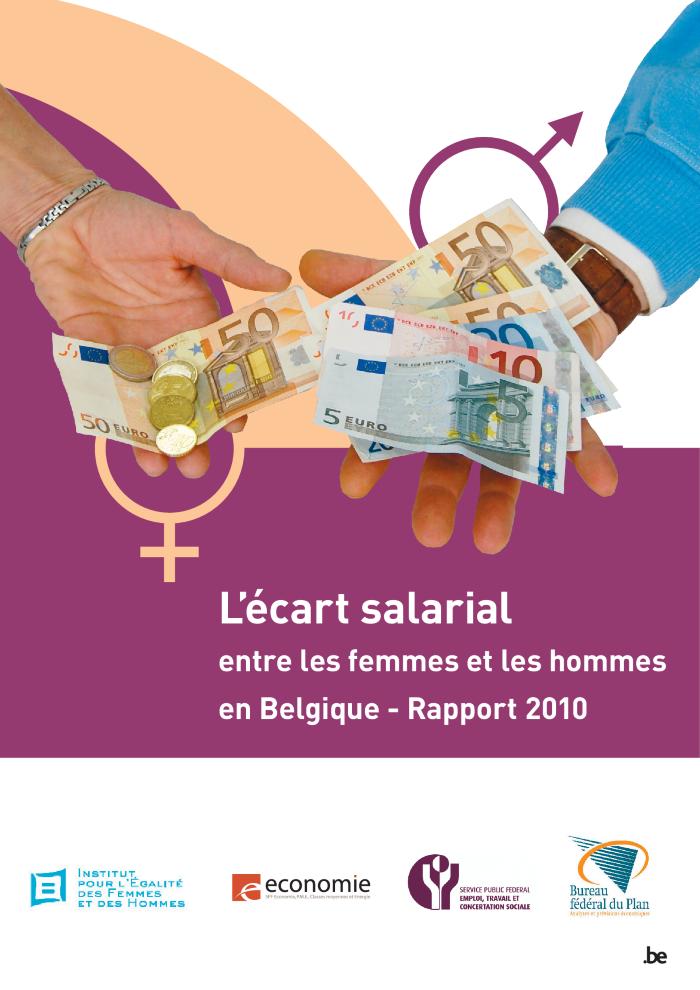 De loonkloof tussen vrouwen en mannen in België : rapport 2010 (c:amaz:11623)
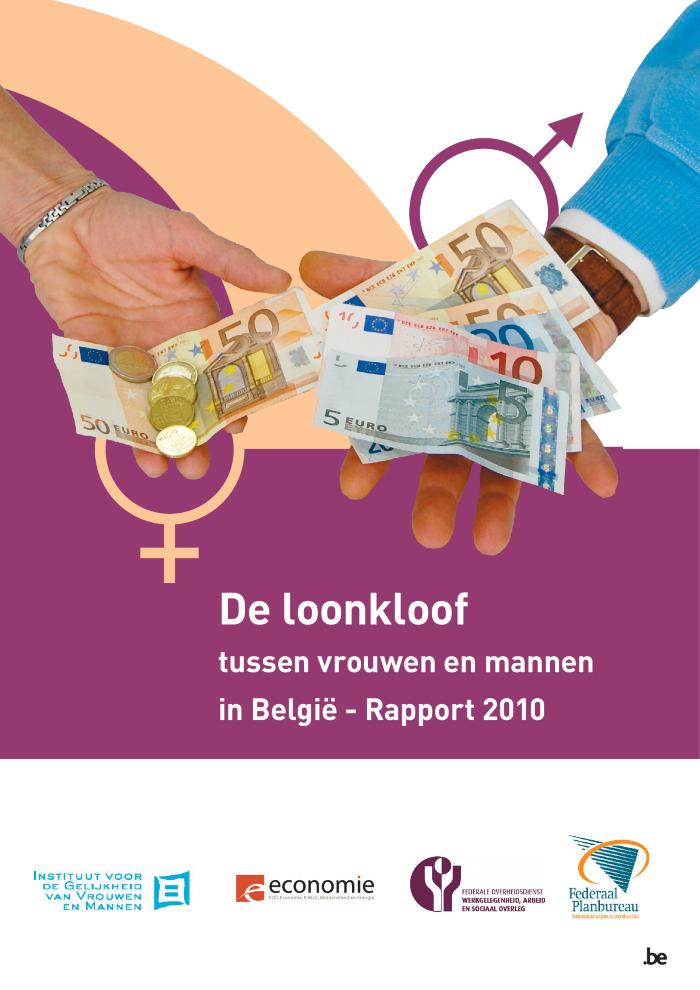 Het Instituut heeft op 31 maart 2010 het vierde jaarlijkse rapport over de loonkloof in België voorgesteld. Het rapport geeft de officiële cijfers weer over loonverschillen tussen vrouwen en mannen. In het loonkloofrapport worden de loonverschillen tussen vrouwen en mannen berekend op basis van de Enquête naar de Structuur en de Verdeling van de Lonen, aangevuld met RSZ-gegevens. De berekeningen gebeuren volgens de officiële Europese indicatoren. Voor het rapport 2010 werden de gegevens van het enquêtejaar 2007 gebruikt. Mogelijke effecten van de economische crisis op de loonkloof zijn nog niet weerspiegeld in deze cijfers. Het rapport is het resultaat van een nauwe samenwerking tussen het Instituut voor de gelijkheid van vrouwen en mannen, de FOD Werkgelegenheid, Arbeid en Sociaal Overleg, de Algemene Directie Statistiek en Economische Informatie en het Federaal Planbureau.
Cahier de revendications 2010 de la Marche Mondiale des femmes en Belgique (c:amaz:11631)
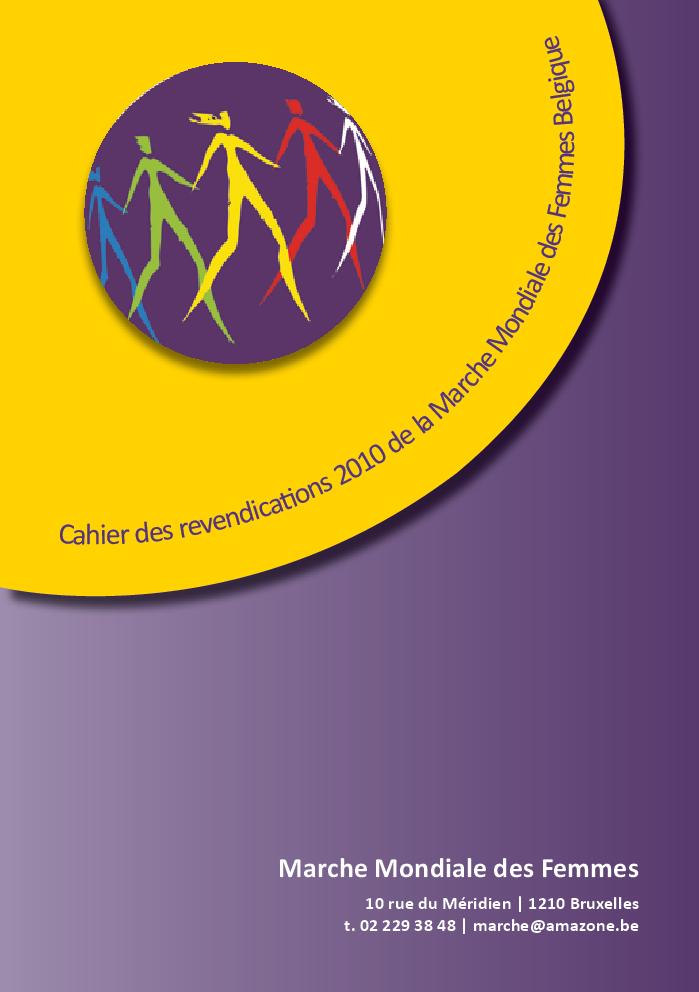 Eisenbundel 2010 van de Wereldvrouwenmars België : het leven van de vrouwen veranderen om de wereld te veranderen : de wereld veranderen om het leven van de vrouwen te veranderen (c:amaz:11632)
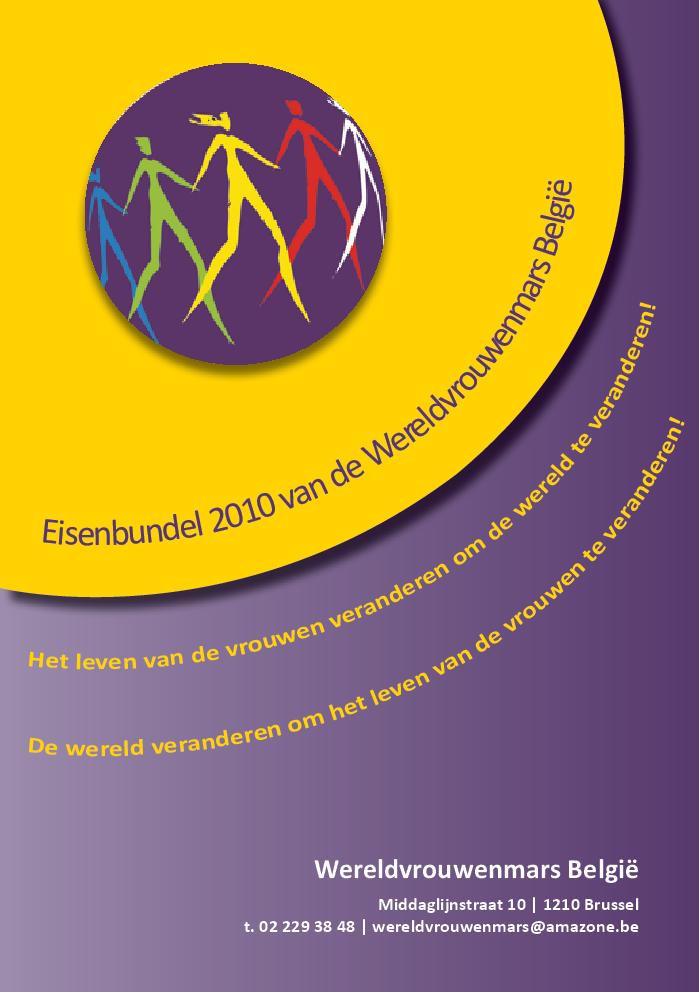 More women in senior positions : key to economic stability and growth (c:amaz:11635)
Plus de femmes aux postes à responsabilité : une clé de la croissance et de la stabilité économique (c:amaz:11636)
Check-list : non-sexisme dans l'évaluation et la classification des fonctions (c:amaz:11667)
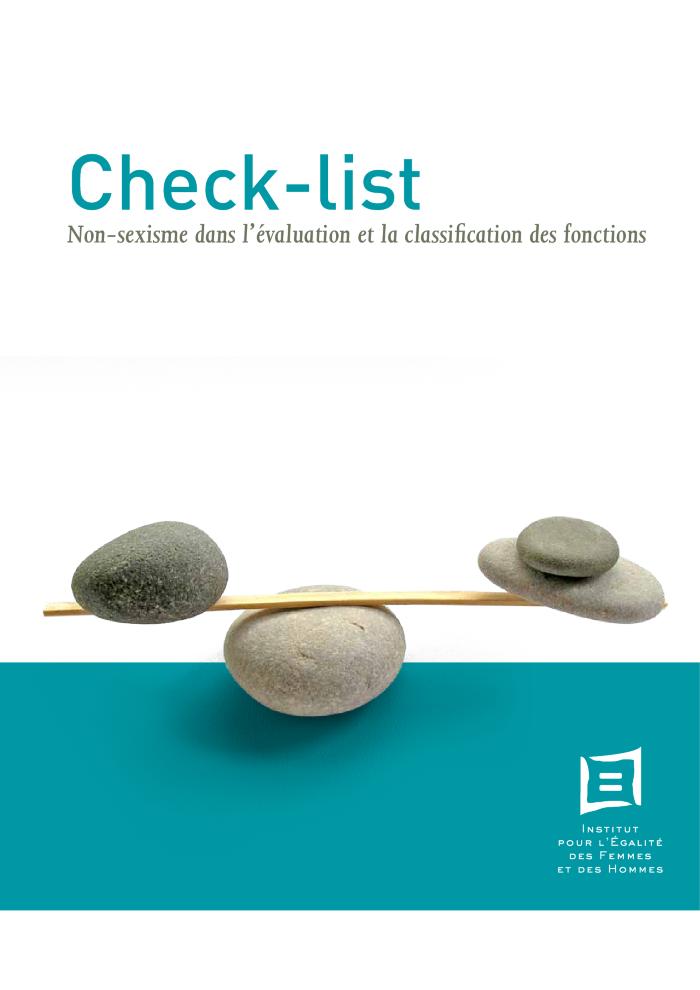 Cette publication comprend deux parties : une check-list et un texte d'accompagnement. Ce texte précise et justifie les questions reprises dans la check-list. L'utilisateur peut ainsi se rendre compte du but des questions posées. Le texte permet en outre de mieux comprendre les facteurs qui président à une classification des fonctions neutre en termes de genre. Le mode d'emploi constitue à la fois un instrument d'évaluation et une recommandation pour l'élaboration de systèmes d'appréciation. Cette check-list peut être utilisée pour détecter les discriminations fondées sur le sexe dans les classifications de fonctions. Cet instrument a été développé par un groupe composé d'experts des partenaires sociaux et de l'IEFH.
Checklist : sekseneutraliteit bij functiewaardering en -classificatie (c:amaz:11668)
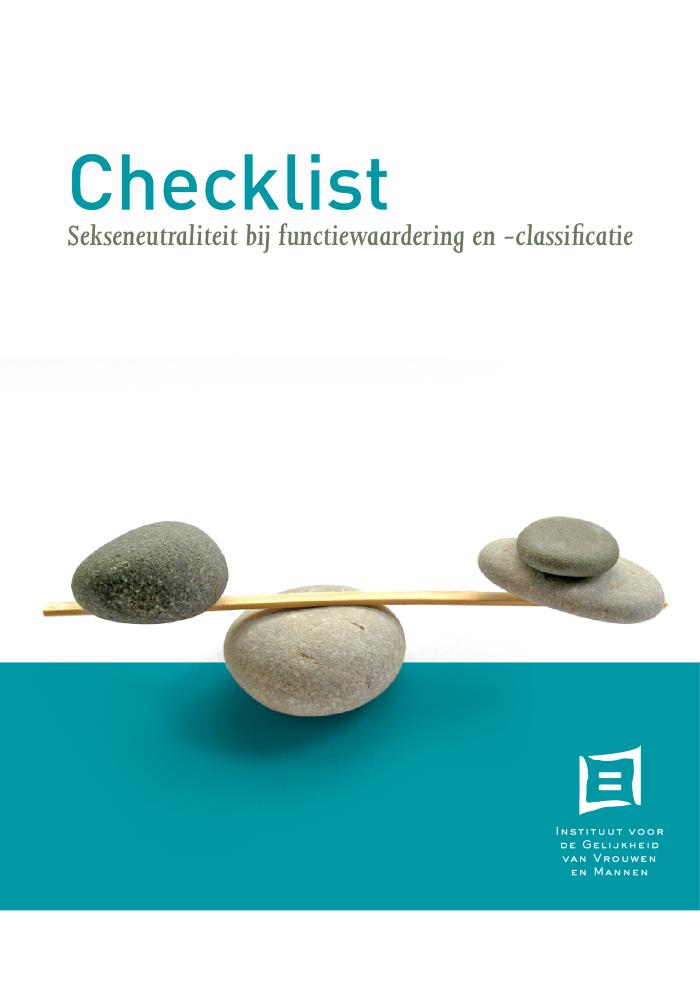 Deze checklist kan gebruikt worden om seksediscriminaties in de functieclassificatie op te sporen. Het werd ontwikkeld door een werkgroep samengesteld uit experts van de sociale partners en het Instituut. Het instrument bestaat uit twee delen: de checklist en de begeleidende tekst. De tekst is een verdere toelichting en verantwoording bij de vragen die opgenomen werden in de checklist. Op deze manier wordt het voor de gebruiker duidelijk waarom de vragen gesteld worden. Het geeft tevens inzicht in de factoren die zorgen voor een genderneutrale functieclassificatie. De handleiding is dus naast een evaluatie-instrument ook een aanbeveling voor het opstellen van waarderingssystemen.
Asile et migration : l'accueil des femmes dans les centres : vers une politique d'accueil sensible au genre : rapport final (c:amaz:11693)
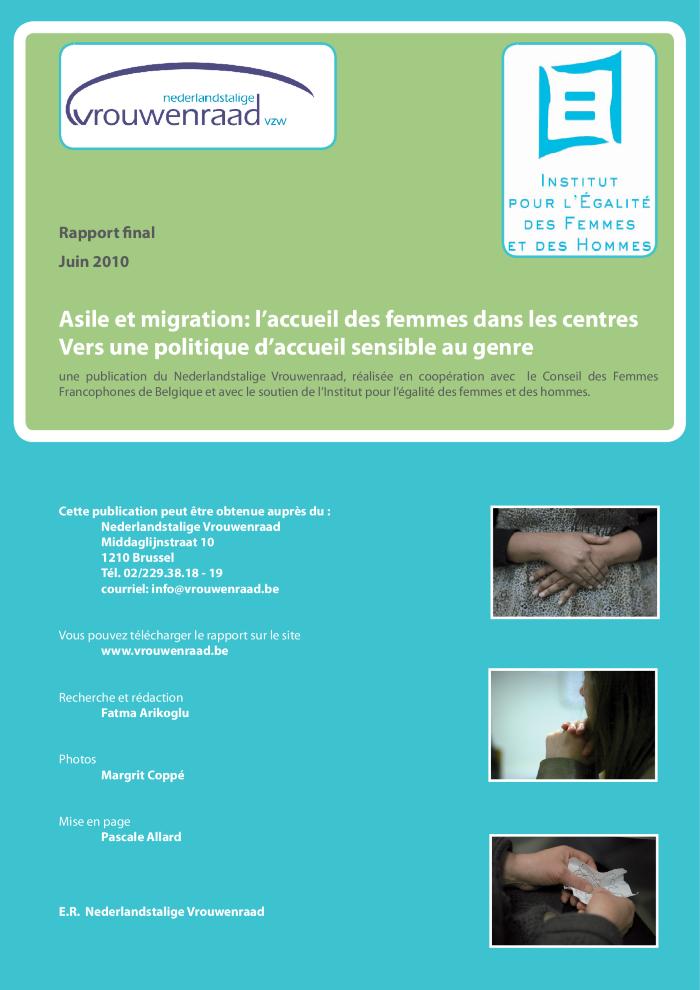 Vrouwen en collectieve opvang bij asiel en migratie : naar een gendergevoelig opvangbeleid : eindrapport (c:amaz:11694)
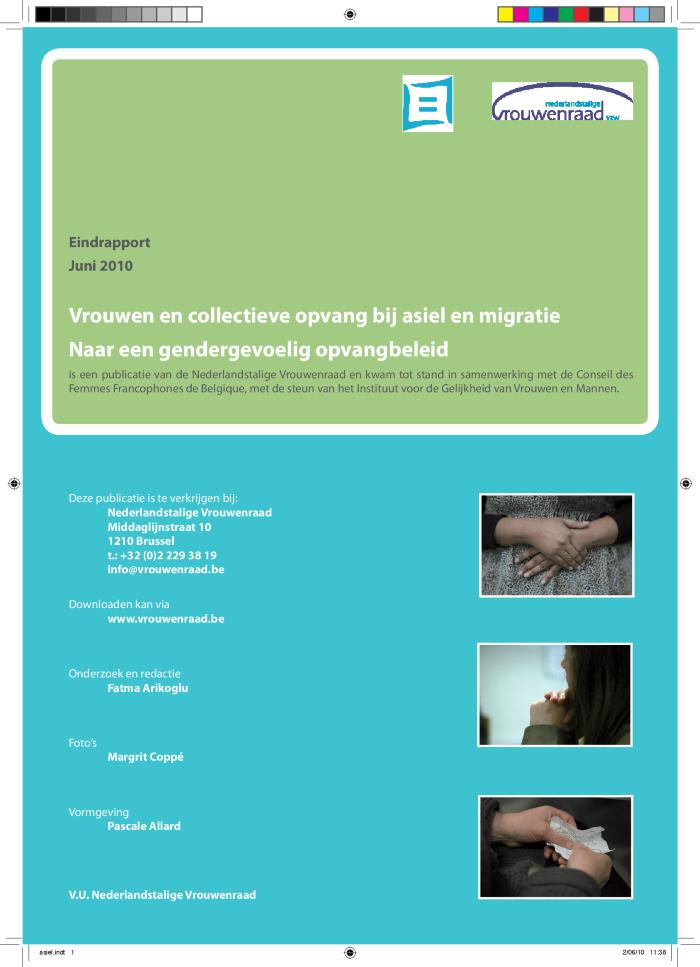 Asile et migration : l'accueil des femmes dans les centres : trucs et astuces pour une approche 'genre' (c:amaz:11695)
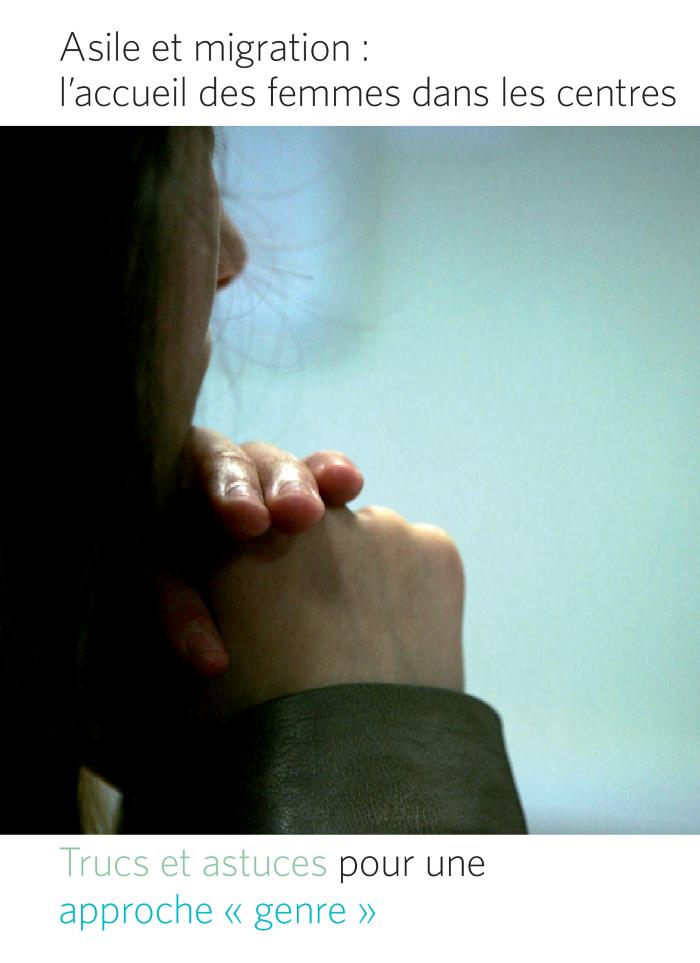 Vrouwen en collectieve opvang bij asiel en migratie : tips en tricks voor een gendergevoelige aanpak (c:amaz:11696)
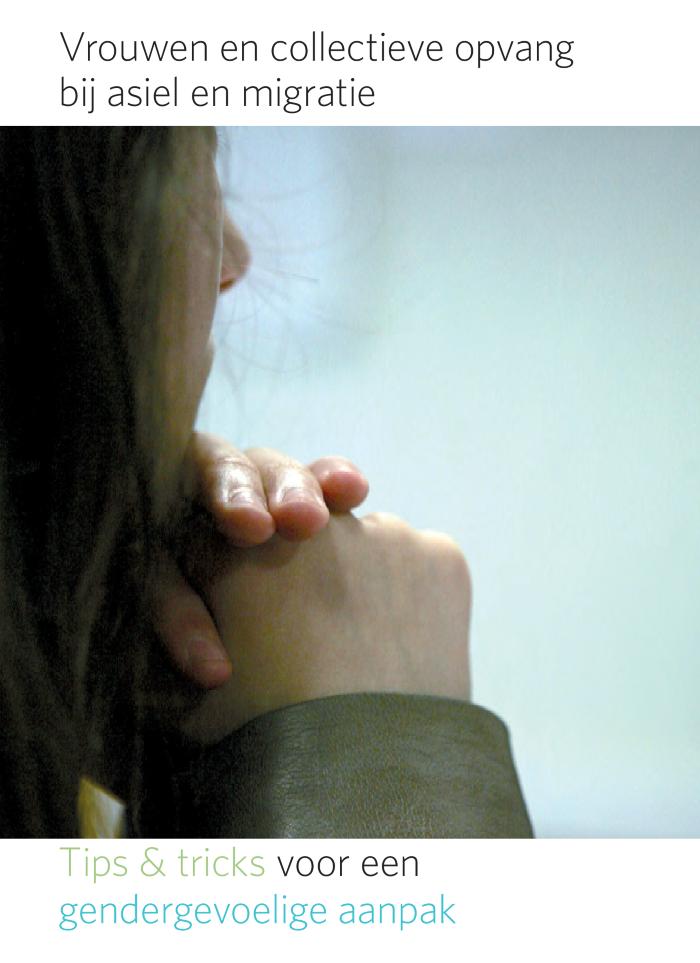 Les expériences des femmes et des hommes en matière de violence psychologique, physique et sexuelle (c:amaz:11786)
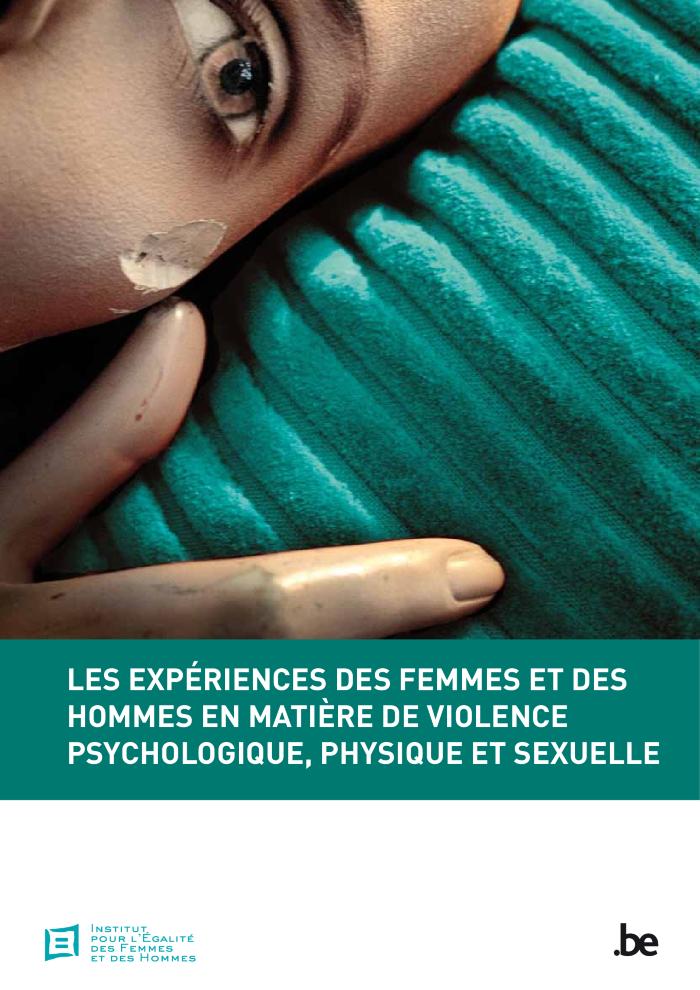 En Belgique, deux études sur la prévalence de la violence exercée à l'encontre des femmes (et des hommes) ont été réalisées. En 1988, une première étude analysa la survenance de la violence faite aux femmes ; une seconde étude fut élargie aux hommes en 1998. C'est la raison pour laquelle, dix années plus tard, l'IEFH a souhaité faire réaliser une nouvelle étude de grande échelle sur les expériences des femmes et des hommes en matière de violence liée au genre. L'objectif étant non seulement de disposer d'une meilleure idée de la survenance, des formes et de la gravité de la violence physique, sexuelle et psychique, dont les femmes et les hommes font l'expérience en raison de leur sexe, mais également des facteurs de risque et de protection qui y sont associés. A travers de cette publication, l'Institut a souhaité mettre à la disposition de nouvelles données visant à appréhender la problématique plus précisément et de manière plus approfondie, mais également à améliorer les politiques menées par les différents niveaux de pouvoir.
Ervaringen van vrouwen en mannen met psychologisch, fysiek en seksueel geweld (c:amaz:11787)
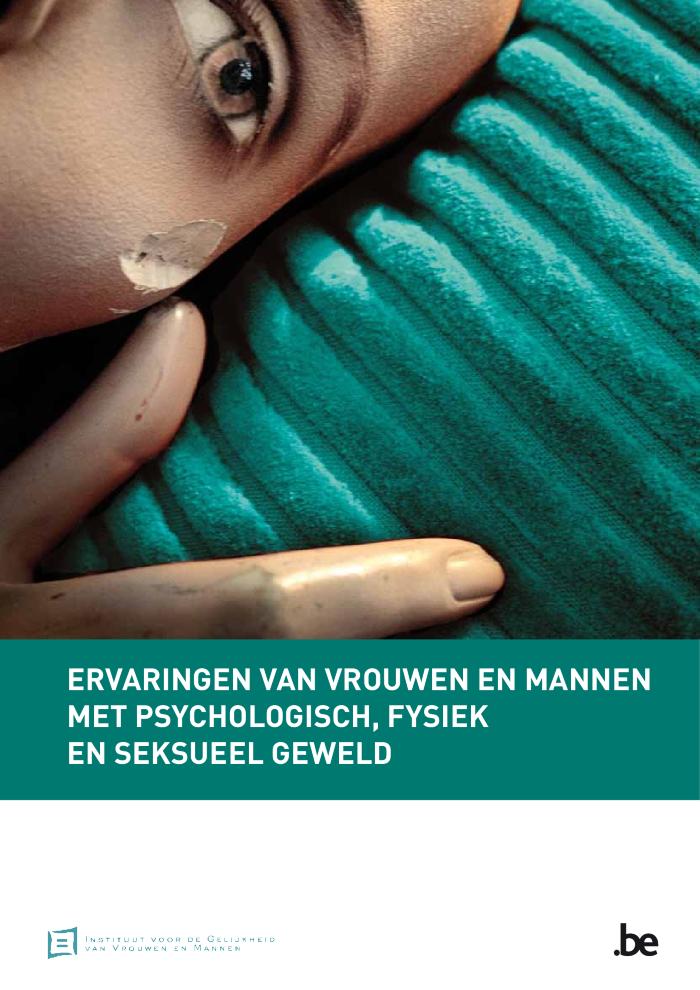 En Belgique, deux études sur la prévalence de la violence exercée à l'encontre des femmes (et des hommes) ont été réalisées. En 1988, une première étude analysa la survenance de la violence faite aux femmes ; une seconde étude fut élargie aux hommes en 1998. C'est la raison pour laquelle, dix années plus tard, l'IEFH a souhaité faire réaliser une nouvelle étude de grande échelle sur les expériences des femmes et des hommes en matière de violence liée au genre. L'objectif étant non seulement de disposer d'une meilleure idée de la survenance, des formes et de la gravité de la violence physique, sexuelle et psychique, dont les femmes et les hommes font l'expérience en raison de leur sexe, mais également des facteurs de risque et de protection qui y sont associés. A travers de cette publication, l'Institut a souhaité mettre à la disposition de nouvelles données visant à appréhender la problématique plus précisément et de manière plus approfondie, mais également à améliorer les politiques menées par les différents niveaux de pouvoir.
La représentation politique des femmes à l'issue des élections du 7 juin 2009 : un bilan objectif des quotas (c:amaz:11798)
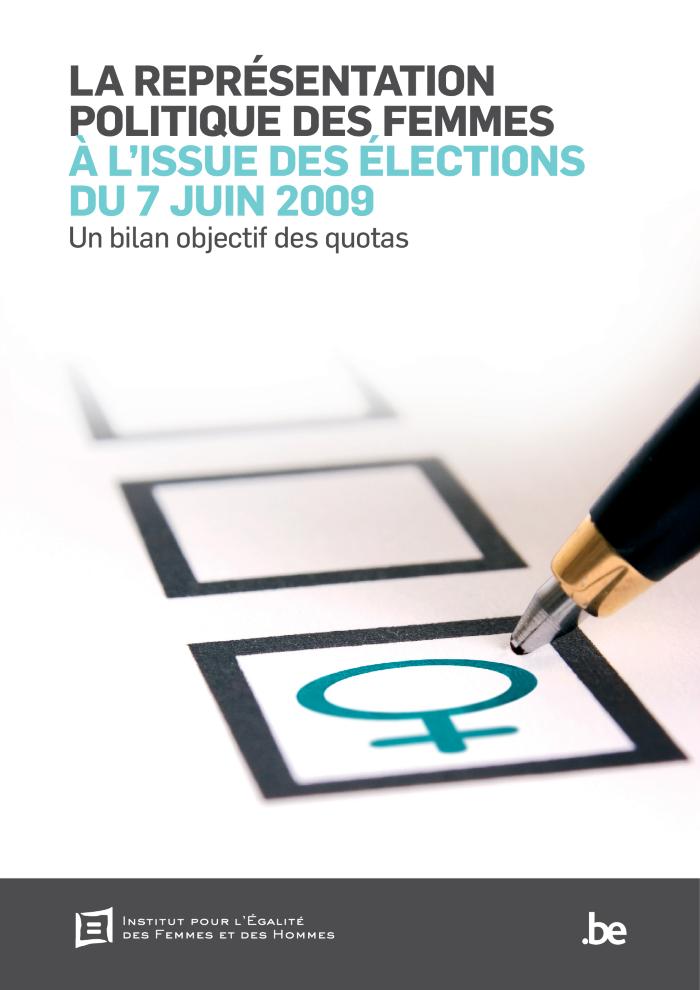 Cette publication dresse le bilan de la présence féminine dans les parlements régionaux et au Parlement européen à l'issue des élections du 7 juin 2009. La composition des listes électorales, la mise en place effective des parlements et des gouvernements, ainsi que les comportements des électeurs vis-à-vis des femmes qui se sont présentées sur les listes électorales y sont décrits en détails. Sur base de ces résultats et de ceux des deux précédentes élections régionales et européennes (1999 et 2004), une évaluation approfondie de l'impact des 'lois parité' sur la participation des femmes et des hommes aux élections a été réalisée. Cette évaluation a été effectuée en tenant compte des trois facteurs explicatifs les plus régulièrement mis en avant dans la littérature scientifique, à savoir : la taille des circonscriptions électorales, l'idéologie des partis politiques, le comportement des électeurs et plus précisément les voix de préférence attribuées aux candidats.
De politieke vertegenwoordiging van vrouwen na de verkiezingen van 7 juni 2009 : een objectieve balans van de quota (c:amaz:11799)
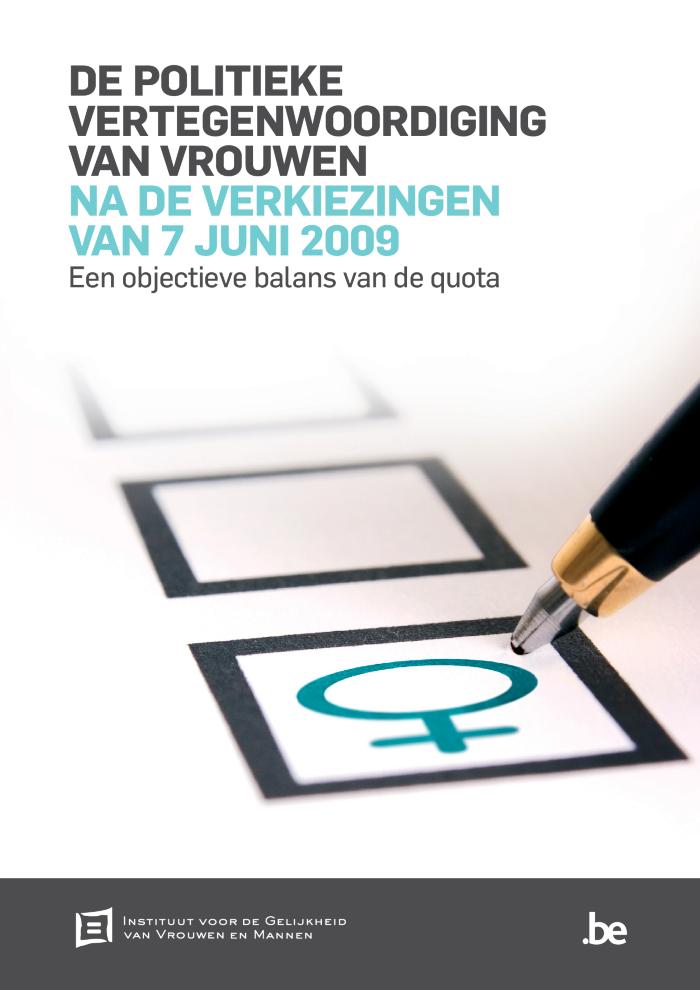 Cette publication dresse le bilan de la présence féminine dans les parlements régionaux et au Parlement européen à l'issue des élections du 7 juin 2009. La composition des listes électorales, la mise en place effective des parlements et des gouvernements, ainsi que les comportements des électeurs vis-à-vis des femmes qui se sont présentées sur les listes électorales y sont décrits en détails. Sur base de ces résultats et de ceux des deux précédentes élections régionales et européennes (1999 et 2004), une évaluation approfondie de l'impact des 'lois parité' sur la participation des femmes et des hommes aux élections a été réalisée. Cette évaluation a été effectuée en tenant compte des trois facteurs explicatifs les plus régulièrement mis en avant dans la littérature scientifique, à savoir : la taille des circonscriptions électorales, l'idéologie des partis politiques, le comportement des électeurs et plus précisément les voix de préférence attribuées aux candidats.;In België werd sinds het midden van de jaren 1990 een aantal wetten aangenomen ter waarborging van een meer gelijke vertegenwoordiging van mannen en vrouwen op de kandidatenlijsten voor de Europese, federale , regionale en provincie- en gemeenteraadsverkiezingen. De wijziging van de Grondwet van 21 februari 2002 en de daaruit voortvloeiende wetten van 5 mei 2003 waarborgen op hun beurt de aanwezigheid van personen van verschillend geslacht in het geheel van de regeringen van België. Om de impact van deze wetten op de deelname van vrouwen aan de politieke besluitvorming te evalueren, laat het Instituut systematisch een genderanalyse uitvoeren van de resultaten van de verschillende verkiezingen. In deze publicatie wordt de balans opgemaakt van de vrouwelijke aanwezigheid in de regionale parlementen en in het Europees Parlement na de verkiezingen van 7 juni 2009. Zowel de samenstelling van de kandidatenlijsten, de effectieve samenstelling van de parlementen en regeringen als het gedrag van de kiezers tegenover vrouwelijke kandidaten worden gedetailleerd beschreven. Op basis van deze resultaten en die van de twee vorige regionale en Europese verkiezingen (1999 en 2004) wordt de impact van de pariteitswetten op de politieke deelname van vrouwen en mannen aan de verkiezingen geëvalueerd. Voor deze evaluatie werden drie verklarende factoren in rekening gebracht, die in de wetenschappelijke literatuur het vaakst naar voren worden geschoven, met name: grootte van de kieskringen, partijideologie, het gedrag van de kiezers, en meer bepaald de voorkeurstemmen voor kandidaten.
Grossesse au travail : le vécu et les obstacles rencontrés par les travailleuses en Belgique : étude quantitative et qualitative (c:amaz:11802)
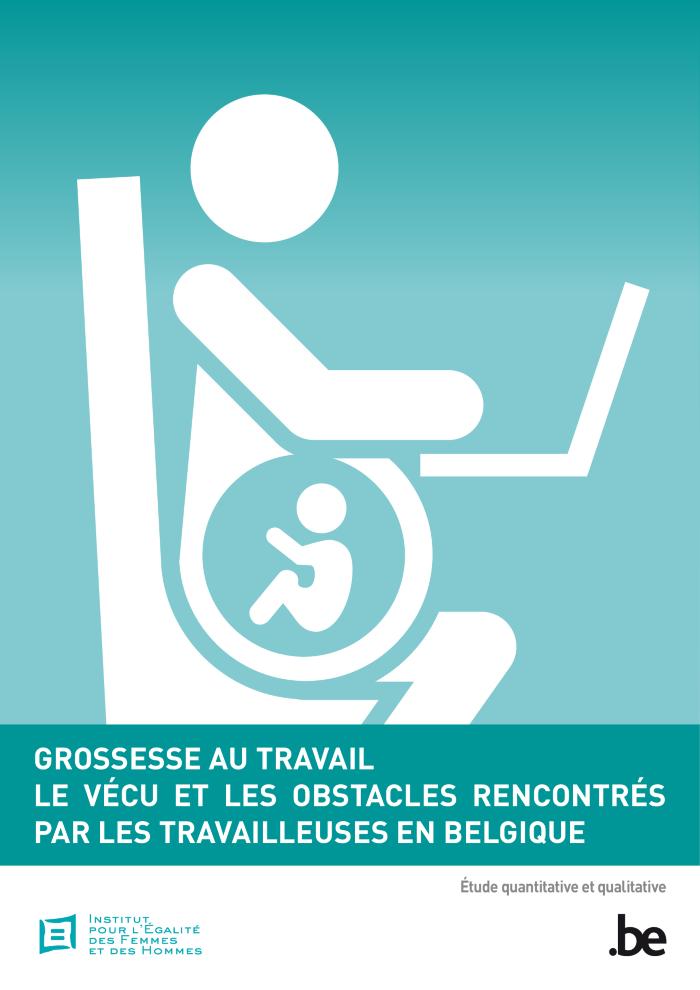 En 2008, l'IEFH a lancé un projet de recherche sur la problématique de la discrimination liée à la grossesse sur le lieu du travail. Les objectifs de la recherche étaient multiples : augmenter la connaissance de l'étendue et de la prévention de la discrimination liée à la grossesse sur le lieu de travail ; identifier les problèmes que doivent surmonter les femmes enceintes et celles qui reprennent le travail après leur congé de maternité ; identifier les caractéristiques des femmes confrontées à la discrimination liée à la grossesse ; identifier les caractéristiques des employeurs chez qui des problèmes surviennent ; examiner les possibilités qu'ont les femmes confrontées à la discrimination liée à la grossesse d'obtenir un avis et de trouver un soutien. Dans cette publication vous trouvez les résultats de ce project de recherche.
Zwanger op het werk : de ervaring van werkneemsters in België : kwantitatieve en kwalitatieve studie (c:amaz:11803)
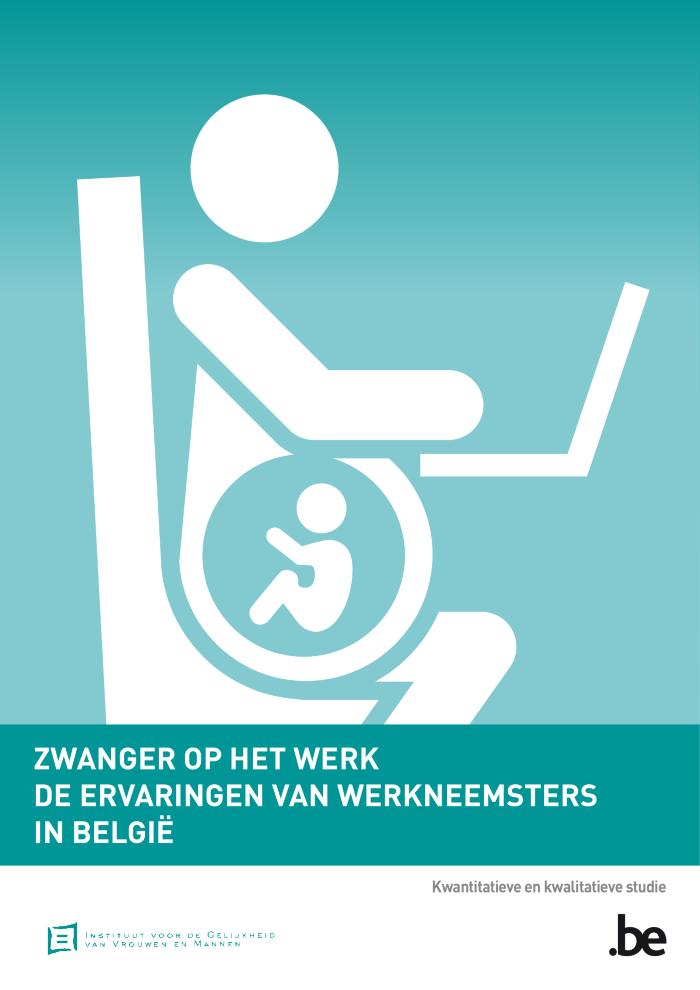 En 2008, l'IEFH a lancé un projet de recherche sur la problématique de la discrimination liée à la grossesse sur le lieu du travail. Les objectifs de la recherche étaient multiples : augmenter la connaissance de l'étendue et de la prévention de la discrimination liée à la grossesse sur le lieu de travail ; identifier les problèmes que doivent surmonter les femmes enceintes et celles qui reprennent le travail après leur congé de maternité ; identifier les caractéristiques des femmes confrontées à la discrimination liée à la grossesse ; identifier les caractéristiques des employeurs chez qui des problèmes surviennent ; examiner les possibilités qu'ont les femmes confrontées à la discrimination liée à la grossesse d'obtenir un avis et de trouver un soutien. Dans cette publication vous trouvez les résultats de ce project de recherche.;In 2008 heeft het Instituut een onderzoeksproject opgestart naar de problematiek van zwangerschapsdiscriminatie op de werkvloer. De doelstellingen van het onderzoek waren meervoudig: de kennis over de omvang en het voorkomen van zwangerschapsgerelateerde discriminatie op de werkvloer vergroten; de problemen identificeren die zwangere vrouwen en zij die terugkeren uit moederschapsverlof op de werkvloer moeten overwinnen; de karakteristieken van vrouwen die zwangerschapsgerelateerde discriminatie ervaren identificeren; de karakteristieken van werkgevers bij wie zich problemen voordoen identificeren; de mogelijkheden onderzoeken van vrouwen die zwangerschapsgerelateerde discriminatie ervaren om advies in te winnen en ondersteuning te vinden. Het Instituut wilde, kortom, een beter inzicht krijgen in de situatie van zwangere werkneemsters en in de mechanismen die zwangerschapsdiscriminatie veroorzaken, met het oog op het verminderen en wegwerken van mogelijke discriminaties of ongelijke behandeling en op een betere interne klachtenbehandeling. Deze studie bestaat uit twee delen. Het eerste deel, waarin de ervaringen van vrouwen in kaart worden gebracht, is enerzijds gebaseerd op een schriftelijke enquêtebevraging bij 610 jonge moeders en anderzijds op twee focusgroepgesprekken met in totaal 15 vrouwen. In het tweede deel wordt onderzocht hoe werkgevers omgaan met de zwangerschap van hun werkneemsters. In dat kader werden acht face-to-face interviews afgenomen met medewerkers van de personeelsdienst van bedrijven en organisaties om een zicht te krijgen op het beleid dat bedrijven voeren inzake zwangerschap, onder meer de toepassing van de regelgeving, de administratieve afhandeling en de informatieverstrekking aan werkneemsters.
The gender pay gap in Europe from a legal perspective (c:amaz:11819)
L'écart de rémunération entre femmes et hommes en Europe d'un point de vue juridique (c:amaz:11820)
Mouvements lesbiens : ruptures et alliances (c:amaz:11822)
Strategie voor de gelijkheid van vrouwen en mannen 2010-2015 (c:amaz:11829)
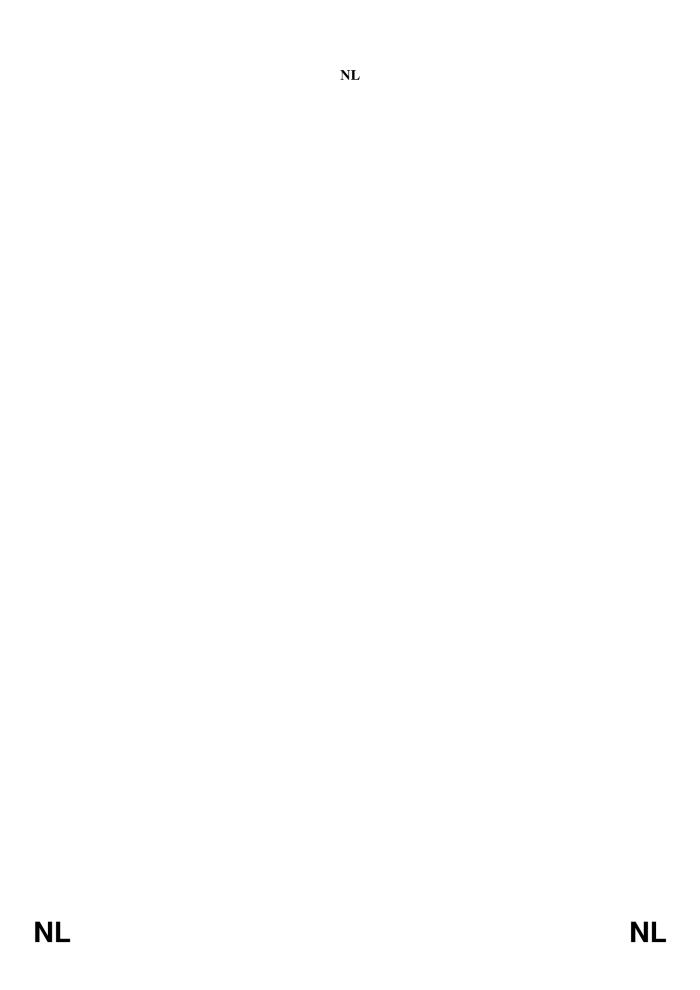 Promoting equality : activities on fighting discrimination in 2009 (c:amaz:11832)
Promouvoir l'égalité : activités de lutte contre la discrimination menées en 2009 (c:amaz:11833)
Gelijkheid bevorderen : activiteiten ter bestrijding van discriminatie in 2009 (c:amaz:11834)
Trade union practices on anti-discrimination and diversity : European trade union anti-discrimination and diversity study : innovative and significant practices in fighting discrimination and promotion diversity : report (c:amaz:11835)
Pratiques syndicales de lutte contre la discrimination et pour la promotion de la diversité : étude européenne sur les pratiques innovantes et importantes des syndicats pour lutter contre la discrimination et pour la promotion de la diversité : rapport (c:amaz:11836)
Trade union practices on anti-discrimination and diversity : European trade union anti-discrimination and diversity study : innovative and significant practices in fighting discrimination and promotion diversity : summary (c:amaz:11837)
Pratiques syndicales de lutte contre la discrimination et pour la promotion de la diversité : étude européenne sur les pratiques innovantes et importantes des syndicats pour lutter contre la discrimination et pour la promotion de la diversité : résumé (c:amaz:11838)
Rapport bruxellois sur l'état de la pauvreté 2010 (c:amaz:11839)
Brussels armoederapport 2010 (c:amaz:11840)
Memorandum de l'Institut pour l'Egalité des Femmes et des Hommes à l'attention des partis politiques à l'occasion des élections du 13 juin 2010 (c:amaz:11841)
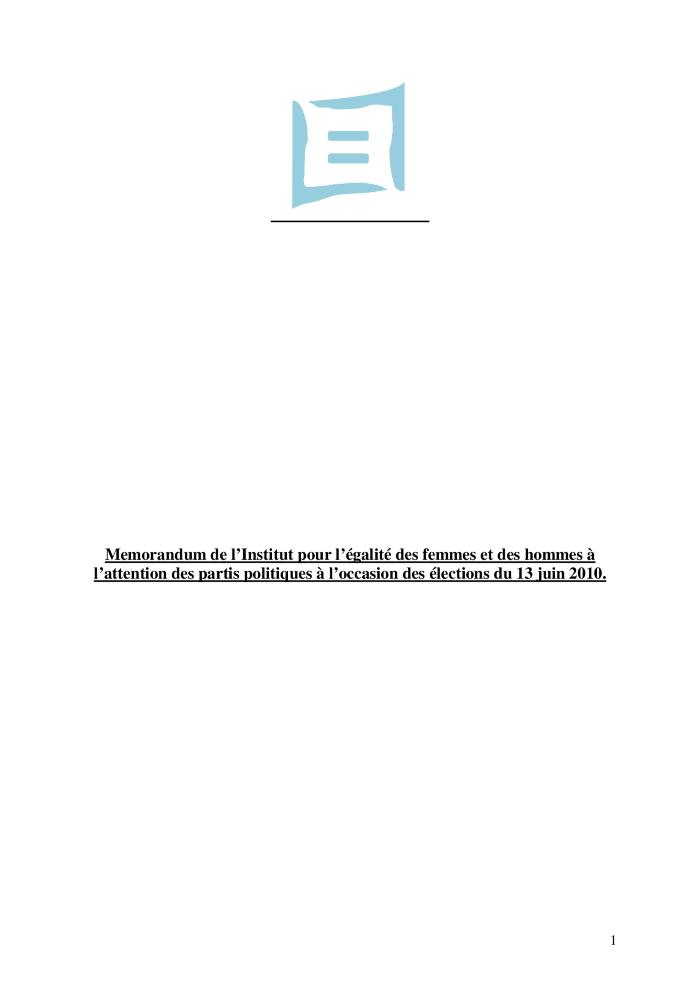 Memorandum van het IGVM voor de politieke partijen in het kader van de verkiezingen van 13 juni 2010 (c:amaz:11842)
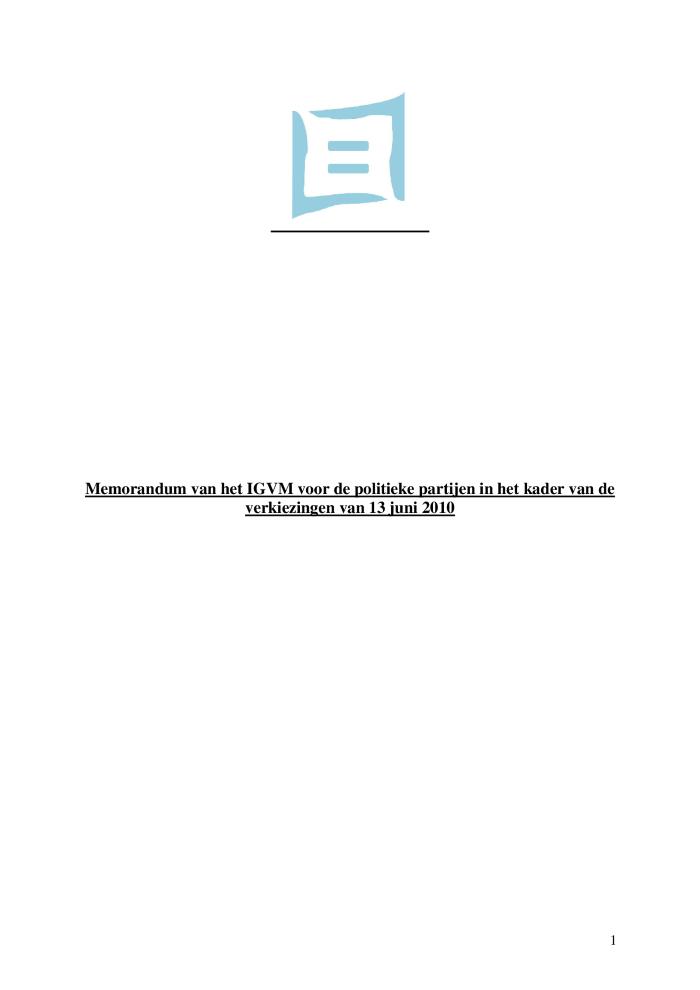 The gender pay gap in the Member States of the European Union : quantitative and qualitative indicators : Belgian Presidency report 2010 (c:amaz:11857)
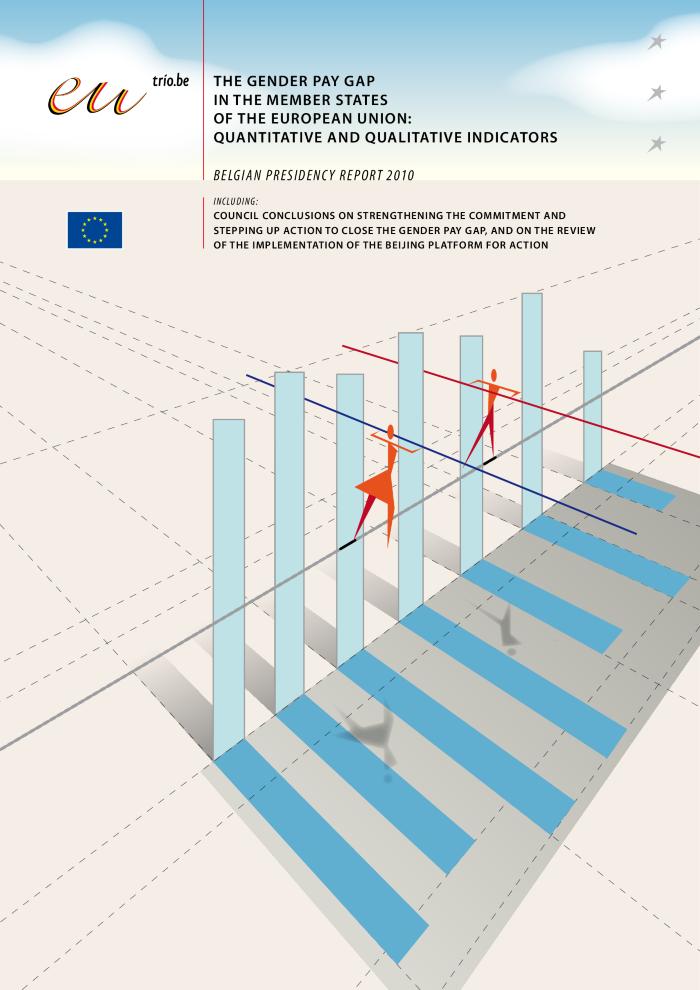 The support of the implementation of the european commission's strategy for equality between women and men [2010-2015] (c:amaz:11866)
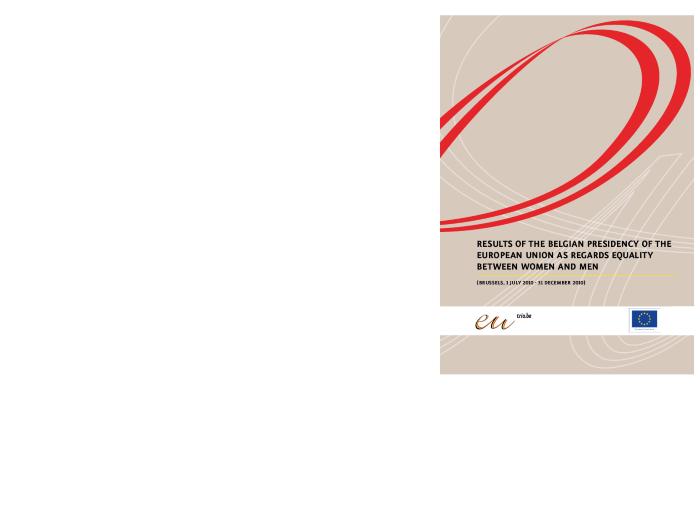 The fight against violence against women (c:amaz:11872)
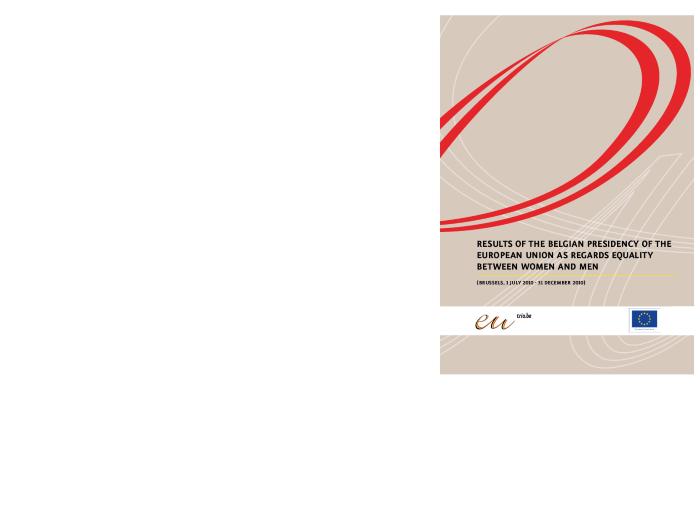 Manual for the application of gender budgeting within the Belgian federal administration (c:amaz:11876)
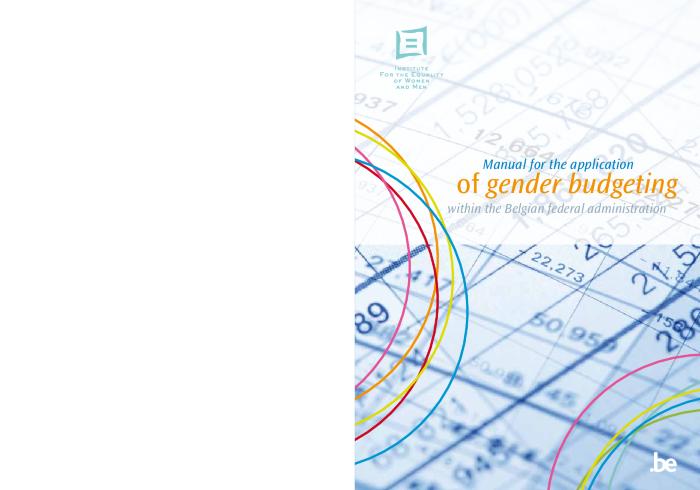 Manuel pour la mise en oeuvre du gender budgeting au sein de l'administration fédérale belge (c:amaz:11877)
Handleiding voor de toepassing van gender budgeting binnen de Belgische federale overheid (c:amaz:11878)
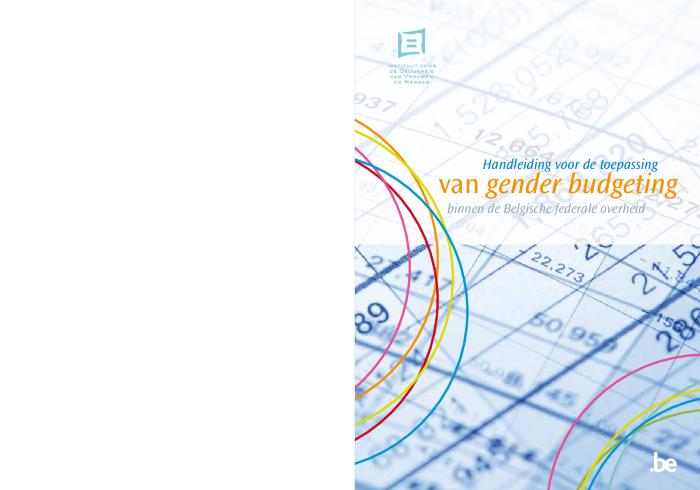 Plan d'action nationale lutte contre la violence entre partenaires et d'autres formes de violences intrafamiliales 2010-2014 (c:amaz:11881)
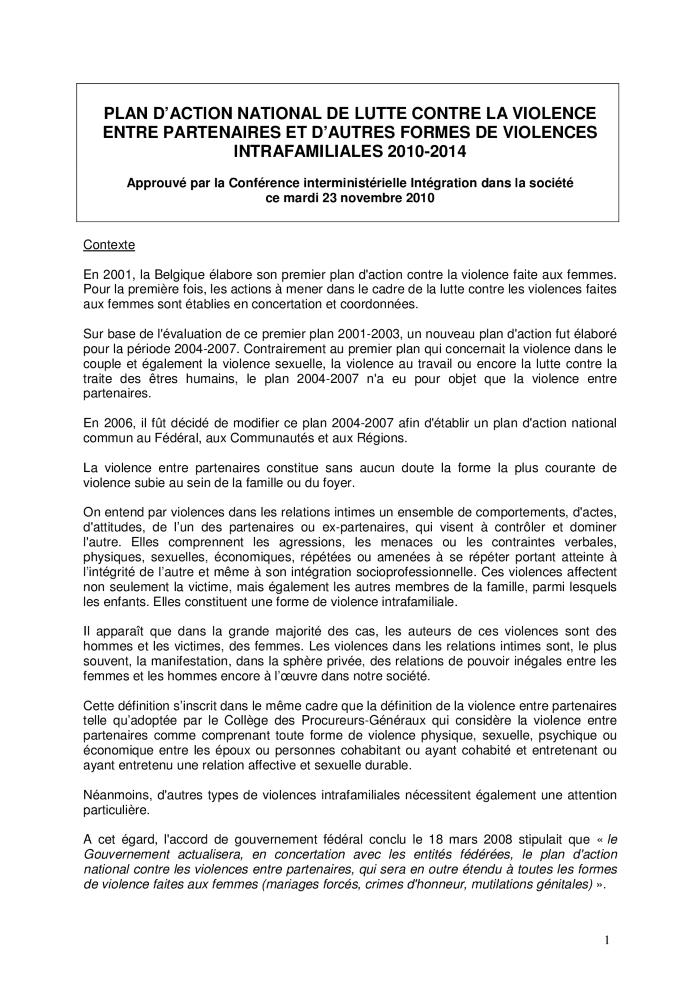 Nationaal actieplan ter bestrijding van partnergeweld en andere vormen van intrafamiliaal geweld 2010-2014 (c:amaz:11882)
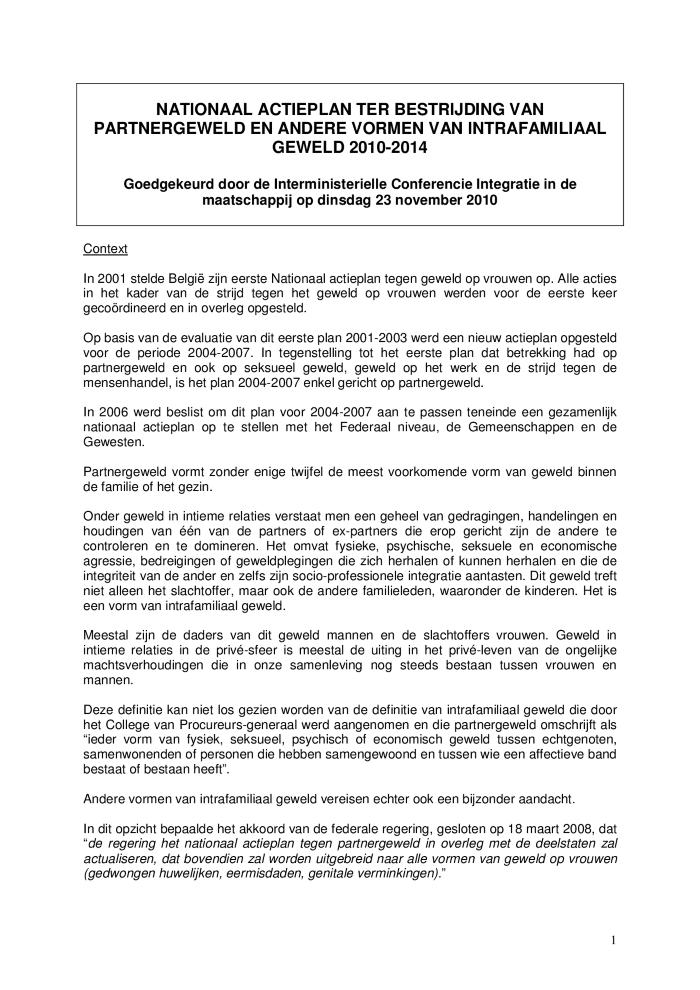 Feasibility study to assess the possibilities, opportunities and needs to standardise national legislation on violence against women, violence against children and sexual orientation violence (c:amaz:11942)
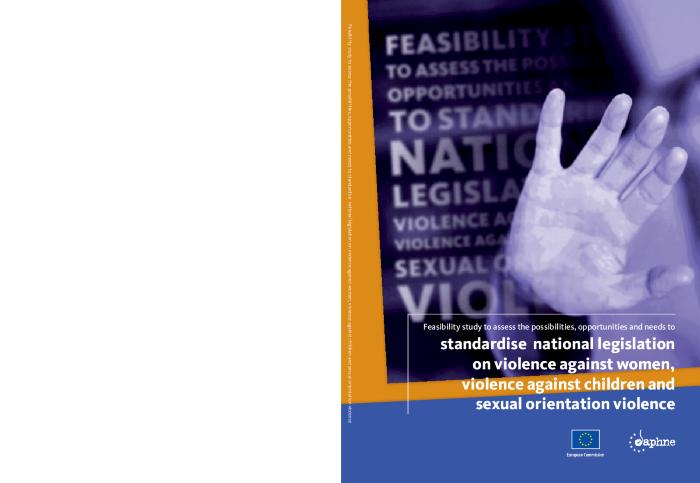 Étude de prévalence des femmes excisées et des filles à risque d'excision en Belgique (c:amaz:11952)
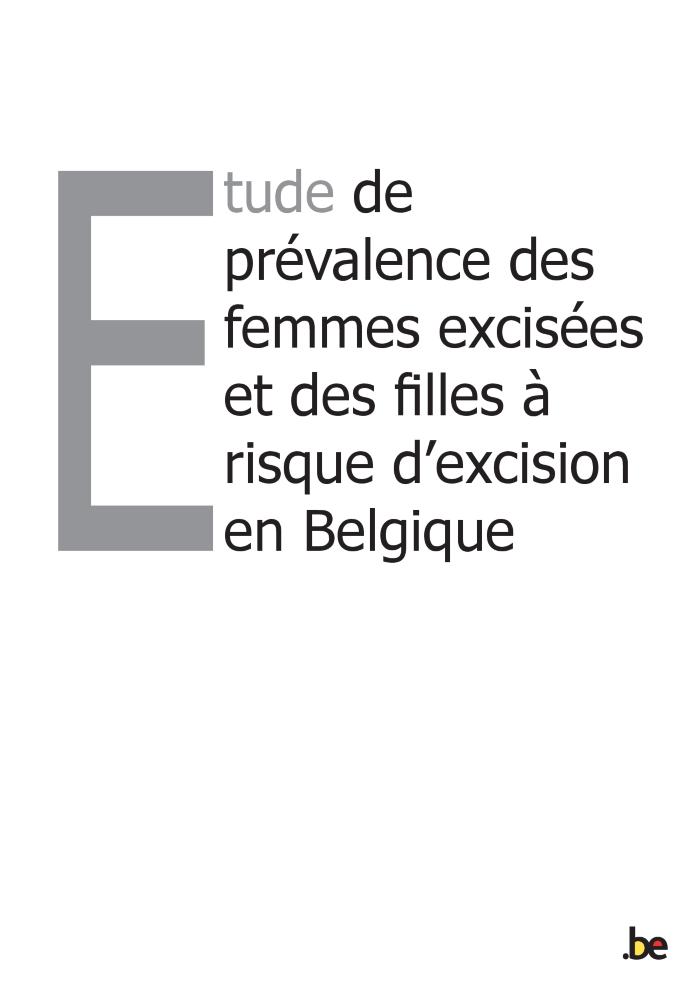 Trafficking in and smuggling of human beings : in a haze of legality : annual report 2009 / Centre for equal opportunities and opposition to racism (c:amaz:11978)
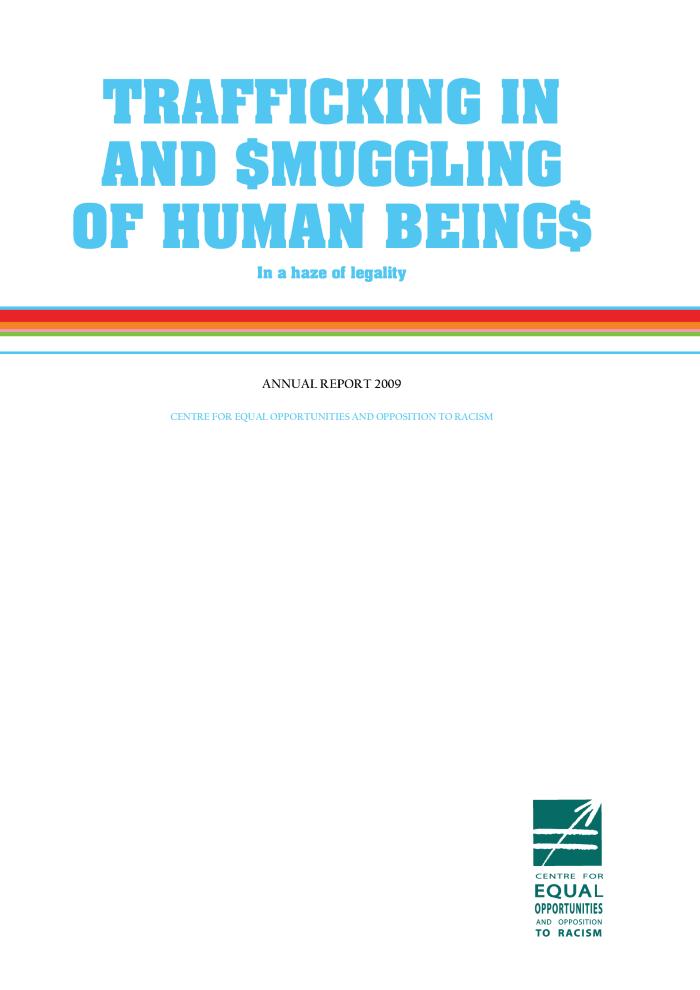 Rapport annuel 2009 / PAG-ASA (c:amaz:11999)
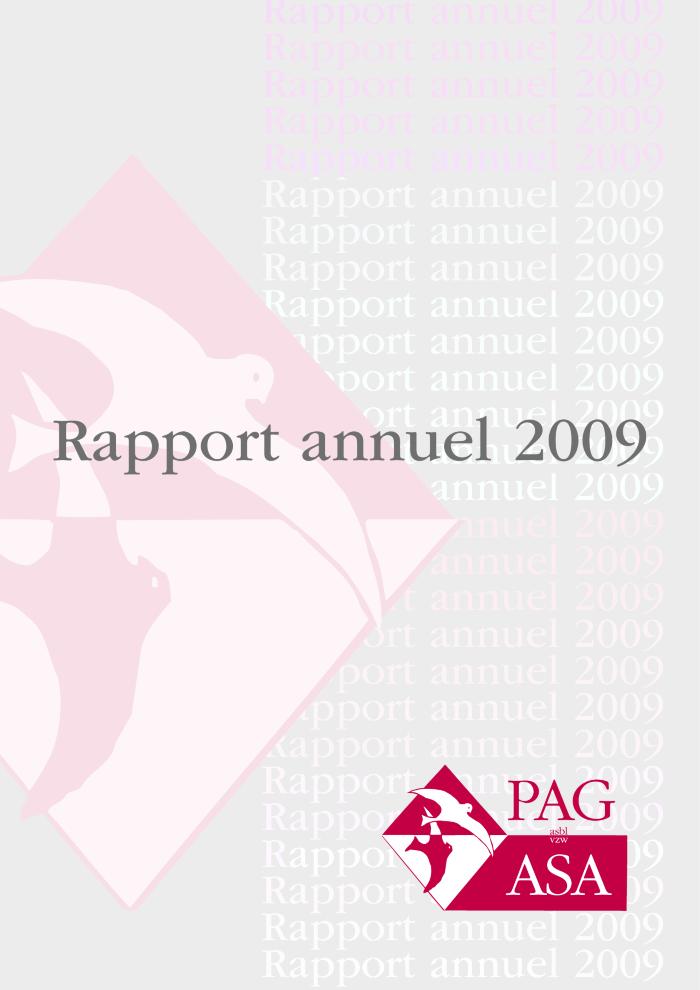 Violence entre partenaires et intrafamiliale : mutilations génitales féminines, mariages forcés, crimes dits liés à l'honneur : comment protéger les victimes? : quelles collaborations entre professionnels? : colloque 16 novembre 2010 (c:amaz:12008)
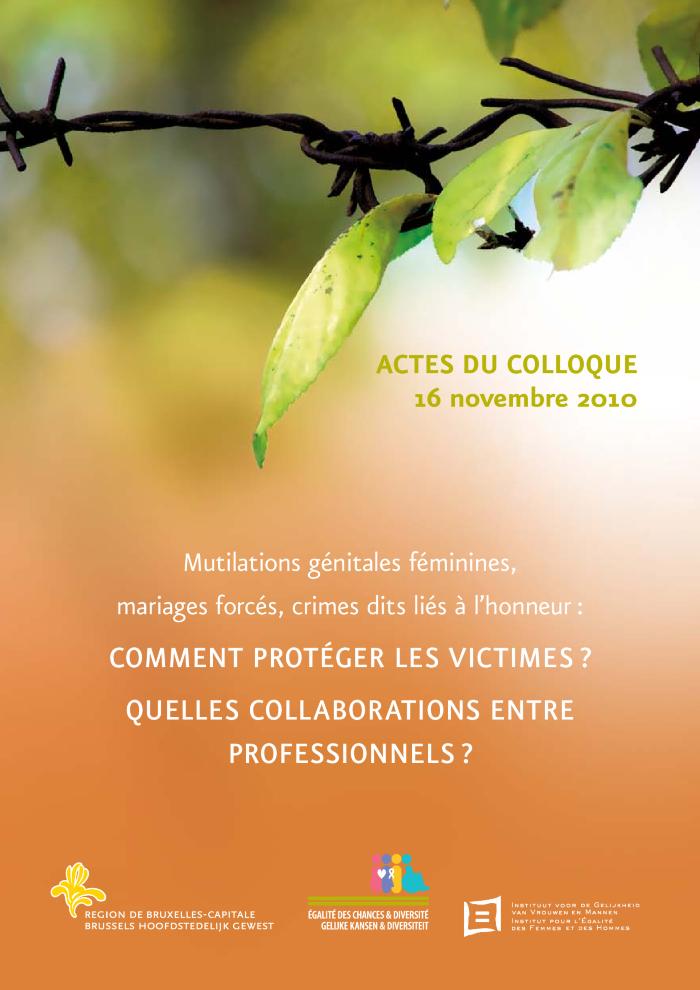 Rapport d'activités 2009 (c:amaz:12022)
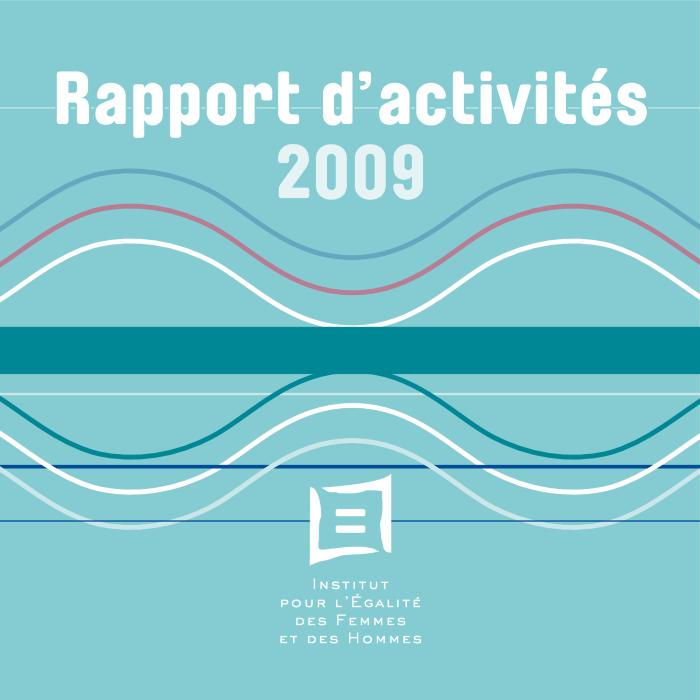 Activiteitenverslag 2009 / Instituut voor de Gelijkheid van Vrouwen en Mannen (c:amaz:12023)
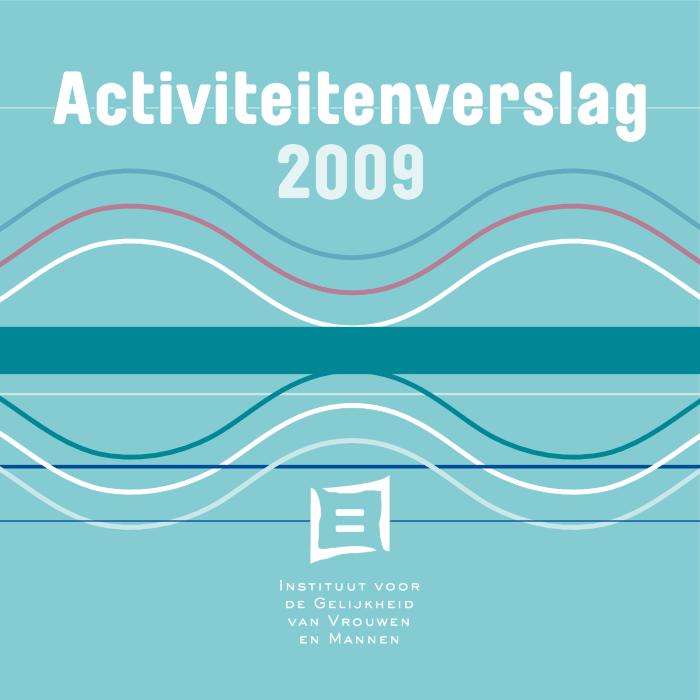 In het eerste gedeelte van dit verslag vindt u alles over de essentie van het Instituut, met andere woorden zijn bestaansreden. We hebben het achtereenvolgens over de structuur van het Instituut, zijn voornaamste gesprekspartners, het budget en de dagelijkse taken en de meer gerichte acties die de cel communicatie heeft ondernomen in voortdurende samenwerking met het algemeen bestuur en het management van het Instituut. Het tweede gedeelte geeft een gedetailleerde beschrijving van de werkzaamheden van het Instituut in 2009.
Rapport Pékin : rapport sur les initiatives prises par le gouvernement de la Région de Bruxelles-Capital pour promouvoir l'égalité entre les femmes et les hommes : septembre 2009 - décembre 2010 (c:amaz:12032)
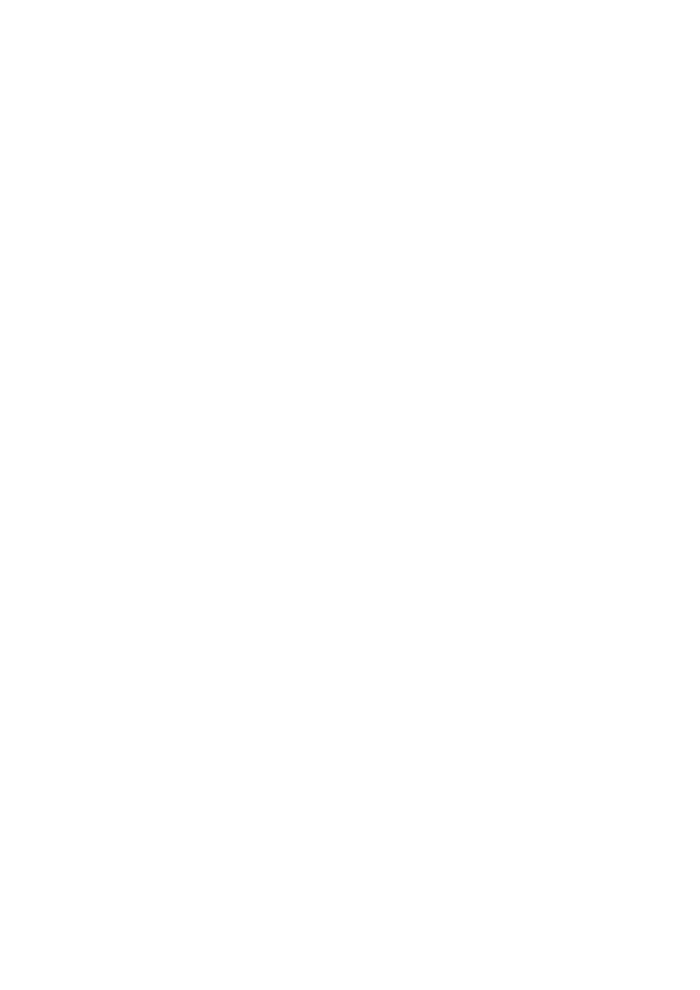 Pekingrapport : verslag van de initiatieven van de Brusselse Hoofdstedelijke Regering ter bevordering van de gelijkheid tussen vrouwen en mannen : september 2009 - december 2010 (c:amaz:12033)
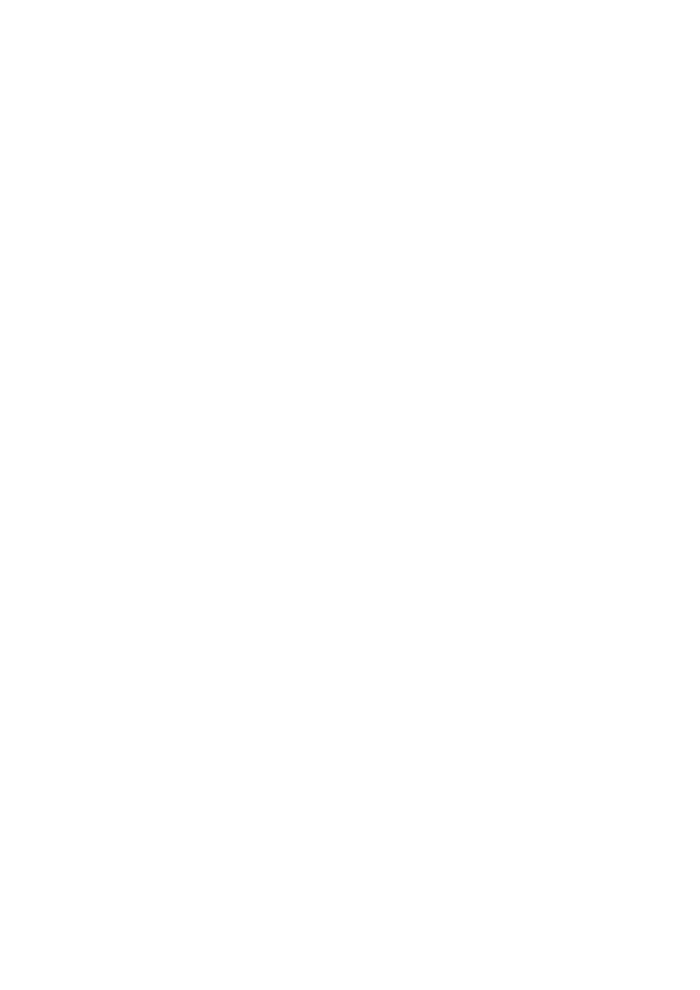 Rapport annuel 2009 / Flora (c:amaz:12058)
Jaarverslag 2009 / Flora (c:amaz:12059)
Intensification of efforts to eliminate all forms of violence against women (Resolution A/RES/64/137) (c:amaz:12106)
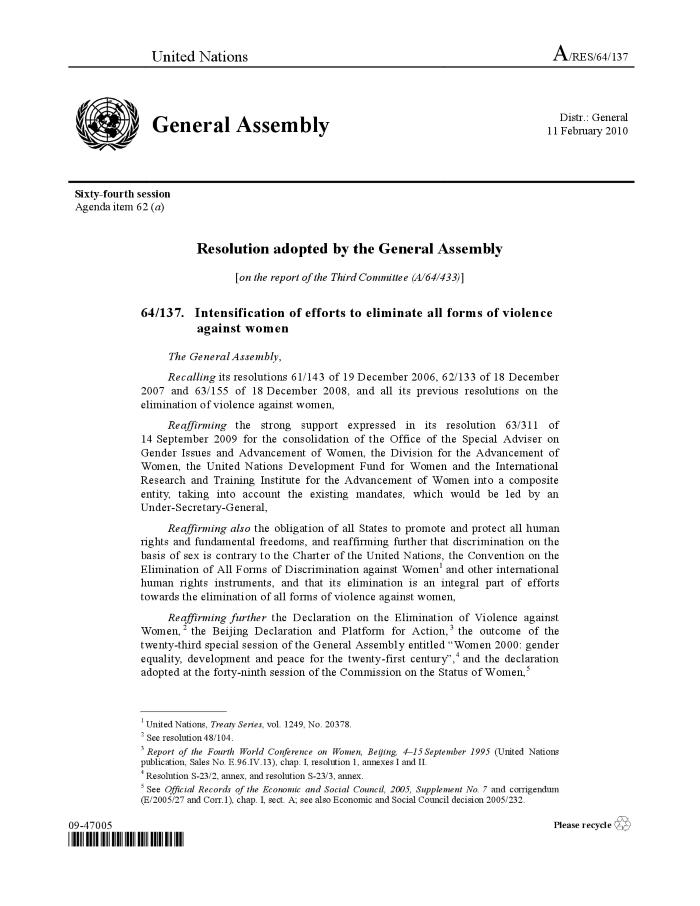 Intensification de l'action menée pour éliminer toutes les formes de violence à l'égard des femmes (Résolution A/RES/64/137) (c:amaz:12107)
Intensification of efforts to eliminate all forms of violence against women : report of the Secretary-General (A/65/208) (c:amaz:12108)
Intensification de l'action menée pour éliminer toutes les formes de violence à l'égard des femmes : rapport du Secrétaire général (A/65/208) (c:amaz:12109)
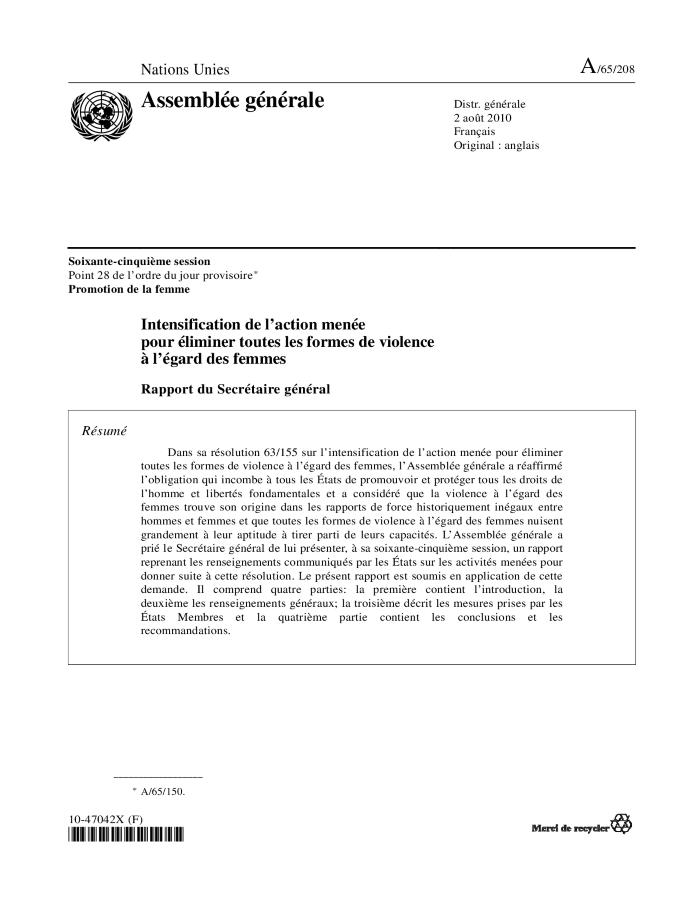 United Nations Global Plan of Action to Combat Trafficking in Persons (Resolution A/RES/64/293) (c:amaz:12132)
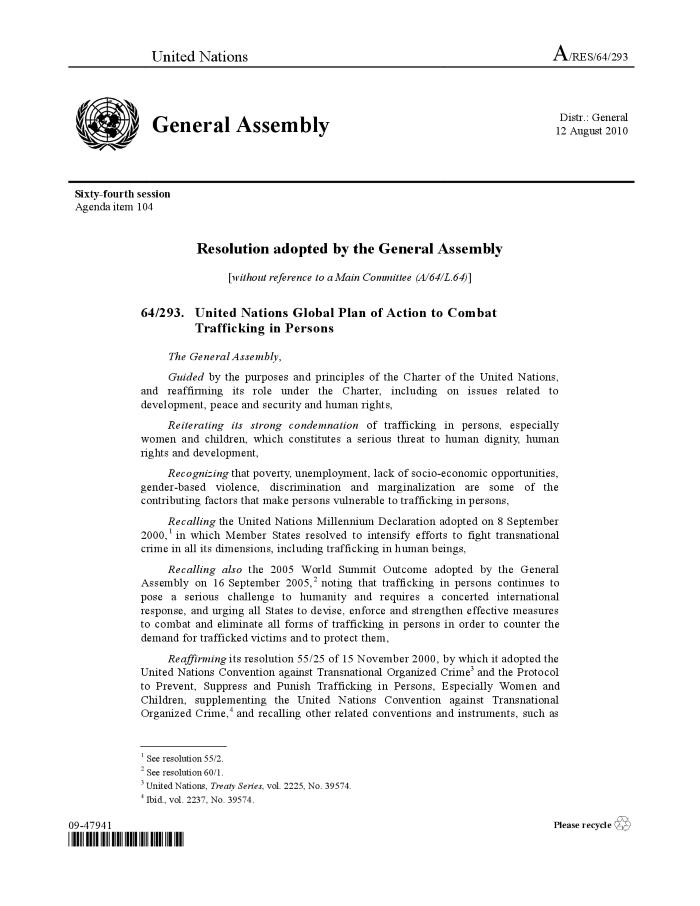 Plan d'action mondial des Nations Unies pour la lutte contre la traite des personnes (A/RES/64/293) (c:amaz:12133)
Trafficking in women and girls : report of the Secretary-General (A/65/209) (c:amaz:12136)
Traite des femmes et des filles : rapport du Secrétaire général (A/65/209) (c:amaz:12137)
Security Council Resolution 1960 (2010) (c:amaz:12186)
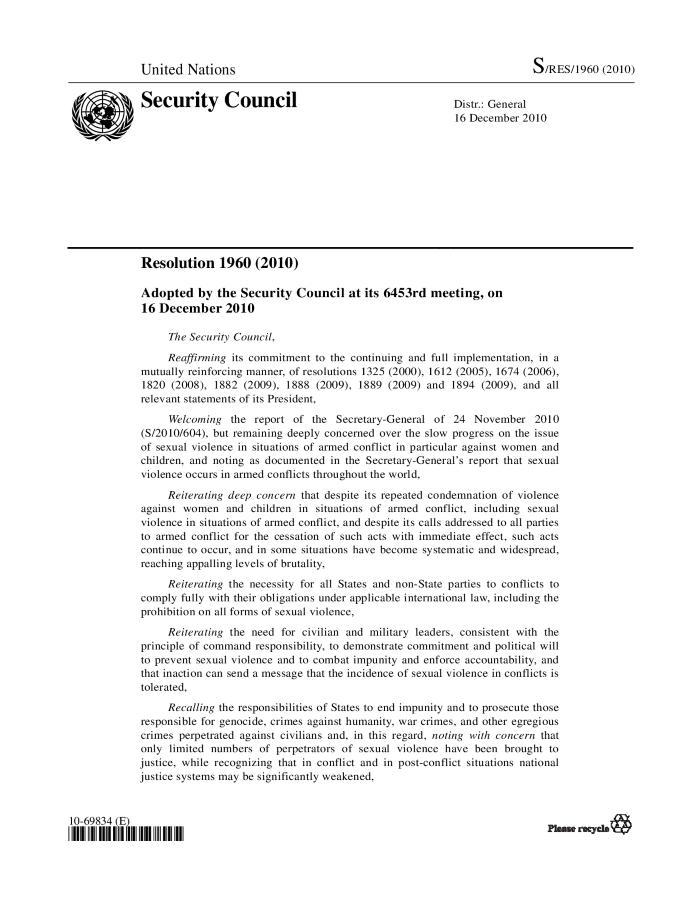 Conseil de sécurité Résolution 1960 (2010) (c:amaz:12187)
Activiteitenverslag van de Raad van de Gelijke Kansen voor Mannen en Vrouwen: 2006 - 2010 (c:amaz:12270)
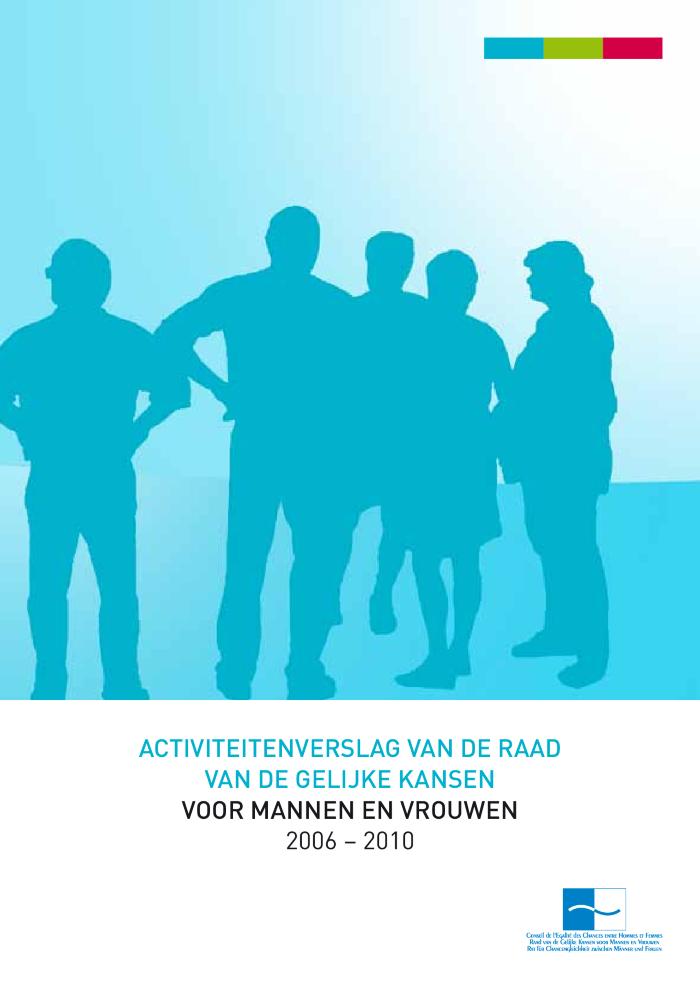 Improving the tools for the sociale inclusion and non-discrimination of Roma in the EU : report (c:amaz:12282)
Congé de paternité en Belgique : l'expérience des travailleurs : une étude quantitative (c:amaz:12342)
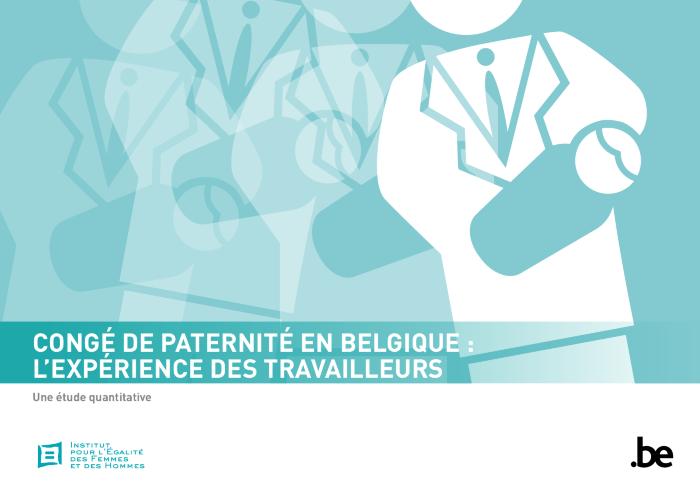 Congé de paternité en Belgique : l'expérience des travailleurs : une étude quantitative. Annexes (c:amaz:12344)
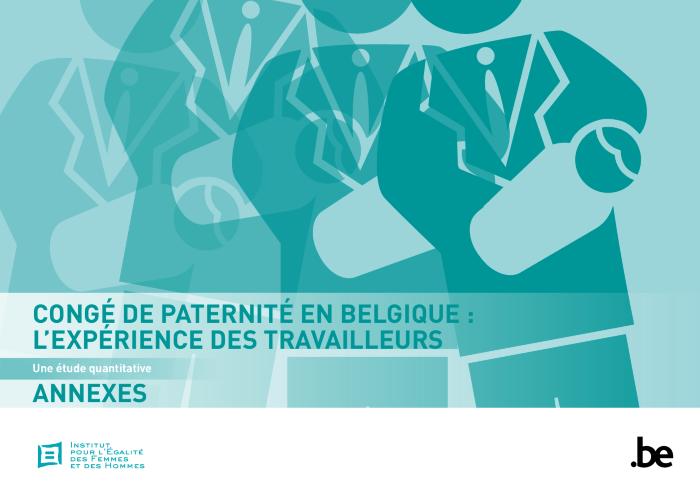 Discriminatie op grond van geslacht : je staat er niet alleen voor! (c:amaz:12362)
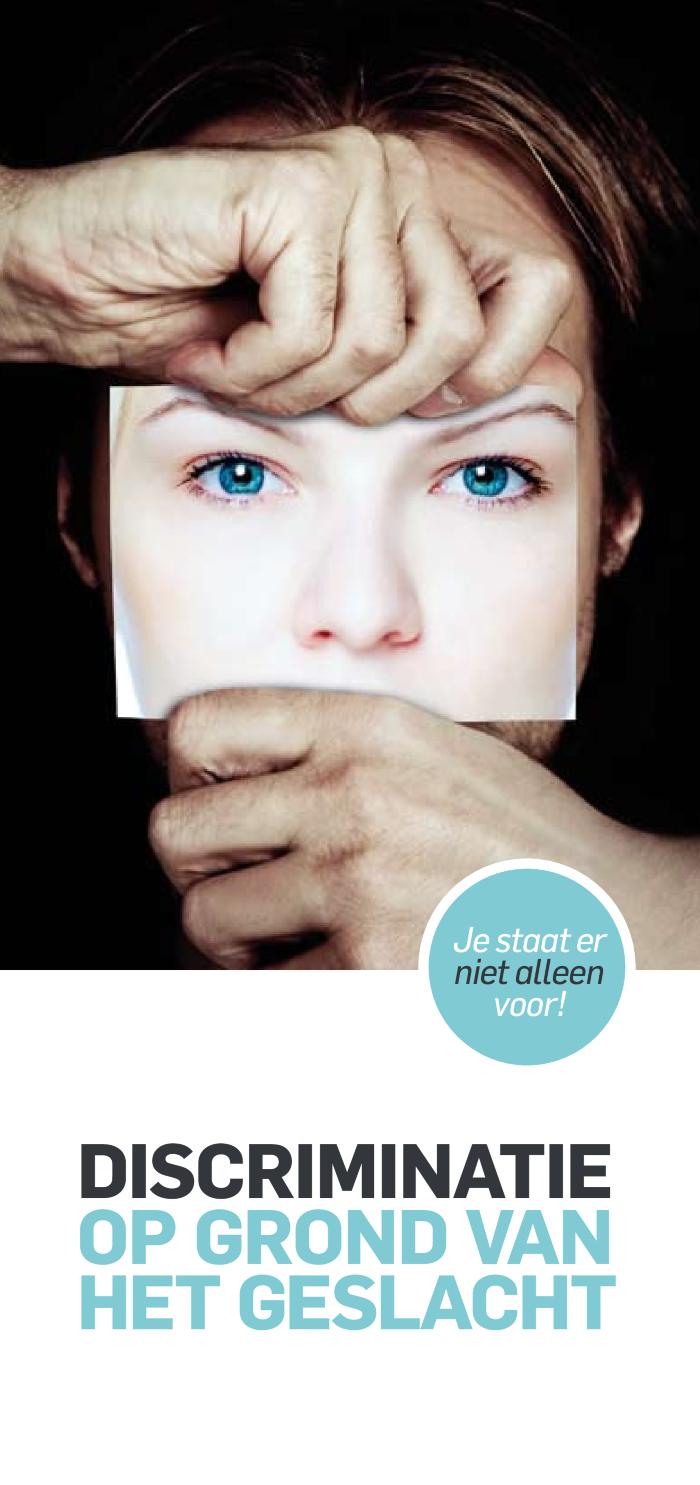 Plan d'action nationale lutte contre la violence entre partenaires et d'autres formes de violences intrafamiliales 2010-2014. Mise-à-jour 2012-2013 (c:amaz:12395)
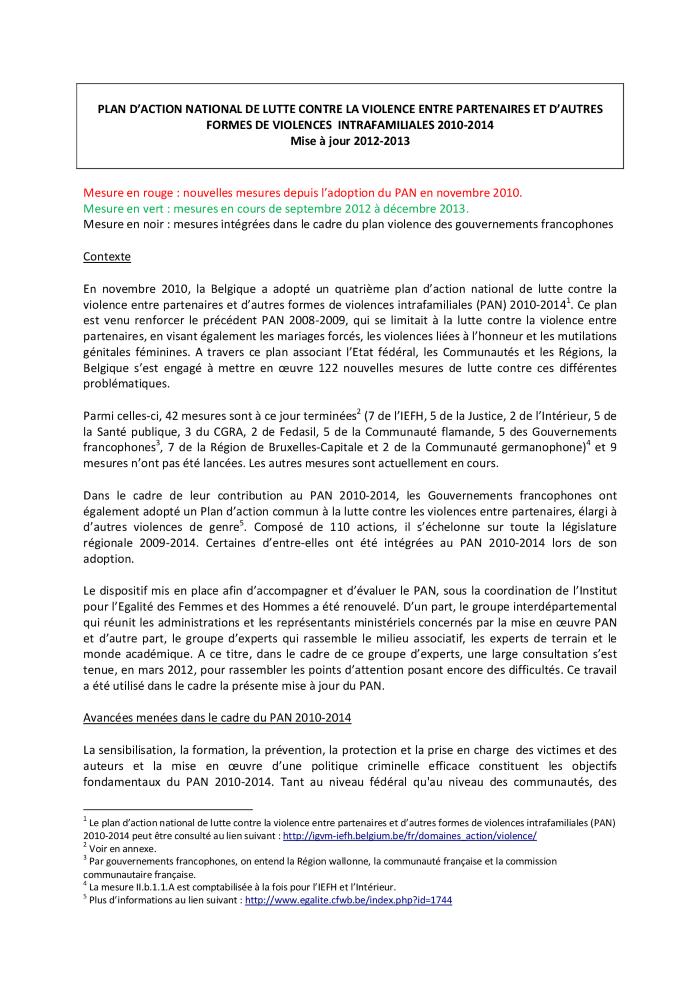 Nationaal actieplan ter bestrijding van partnergeweld en andere vormen van intrafamiliaal geweld 2010-2014. Update 2012-2013 (c:amaz:12396)
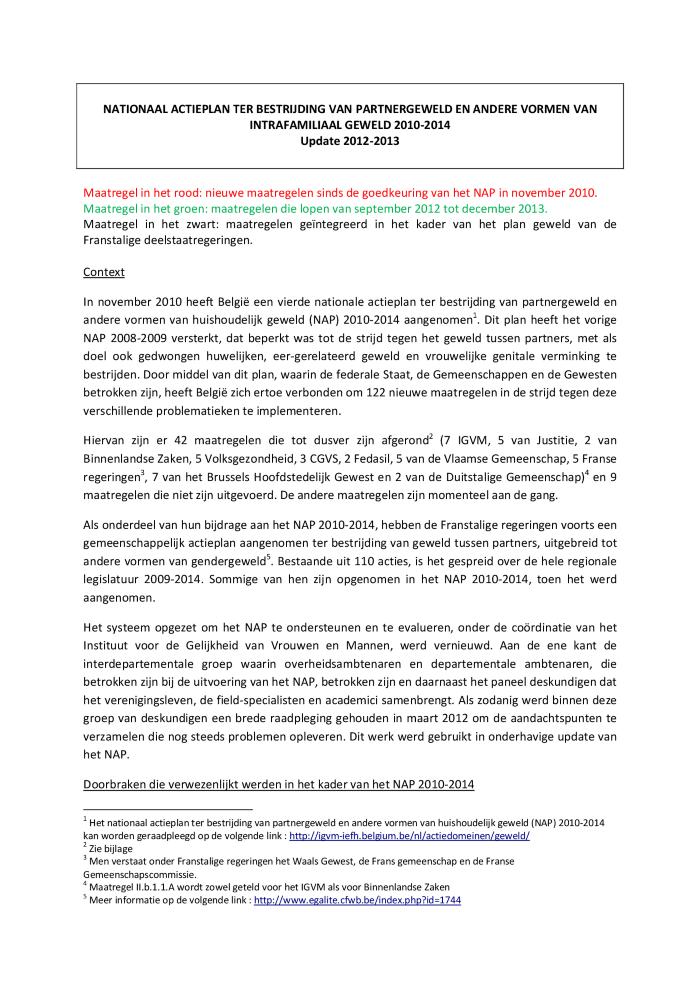 L'emploi des femmes bruxelloises : aperçu des inégalités de genre (c:amaz:12435)
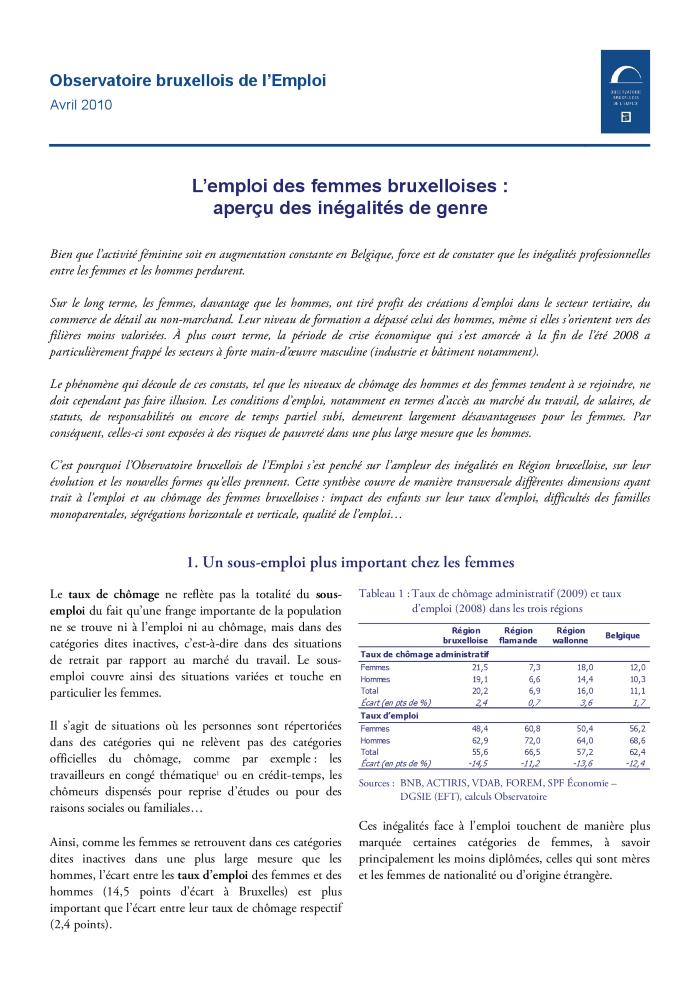 5 ans d'Equal Pay Day : journée de l'égalité salariale 2006-2010 (c:amaz:12447)
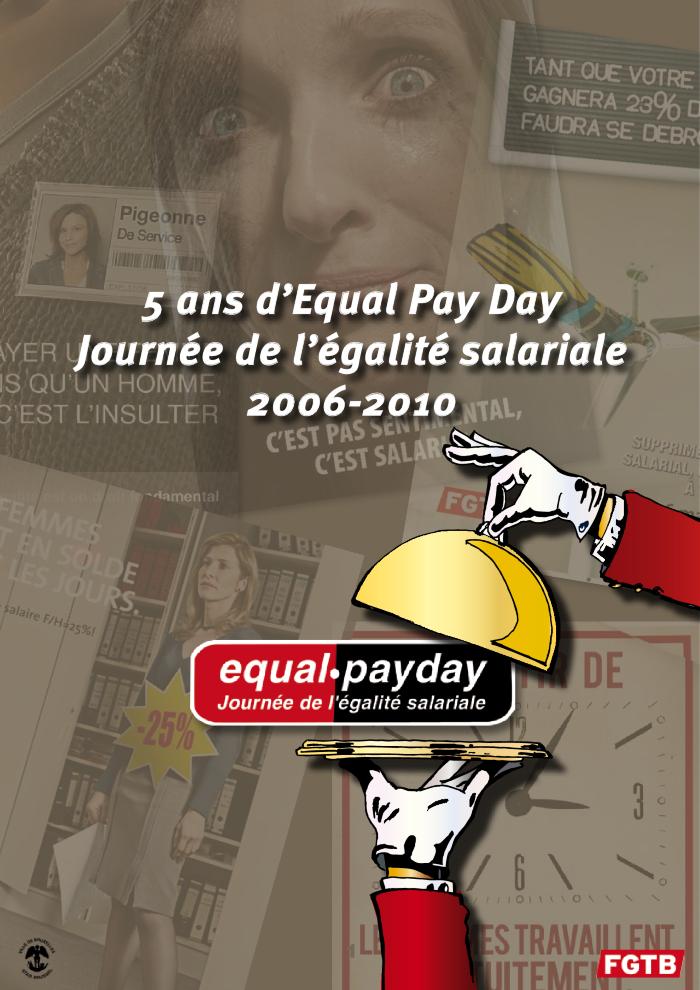 5 jaar Equal Pay Day 2005 - 2009 (c:amaz:12448)
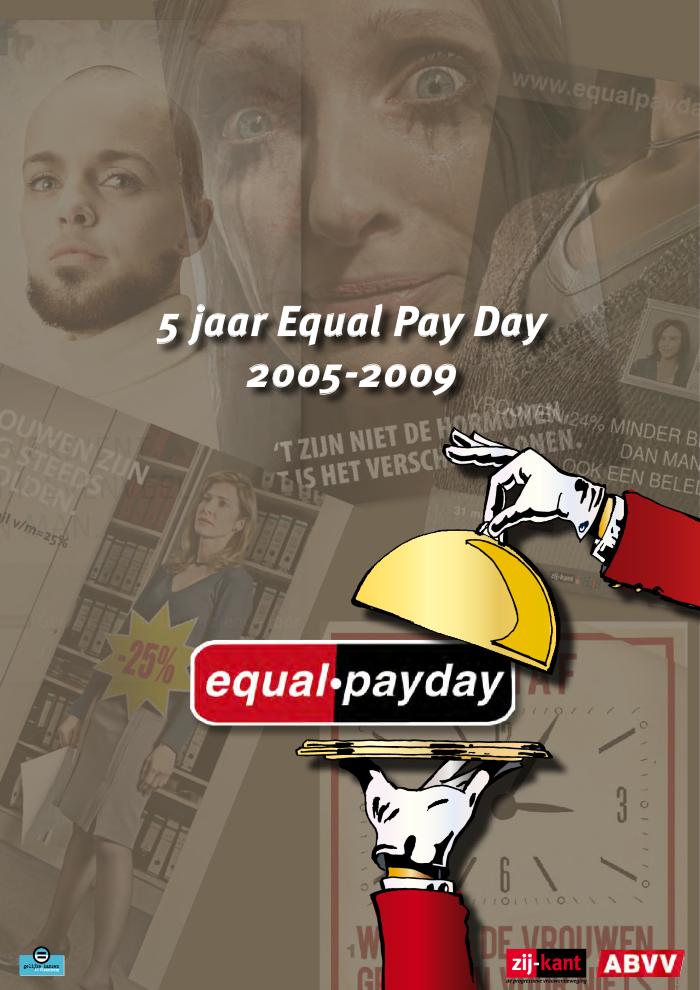 Equal Pay Day 2010 : petit guide pour plus d'égalité salariale f/h sur le terrain (c:amaz:12467)
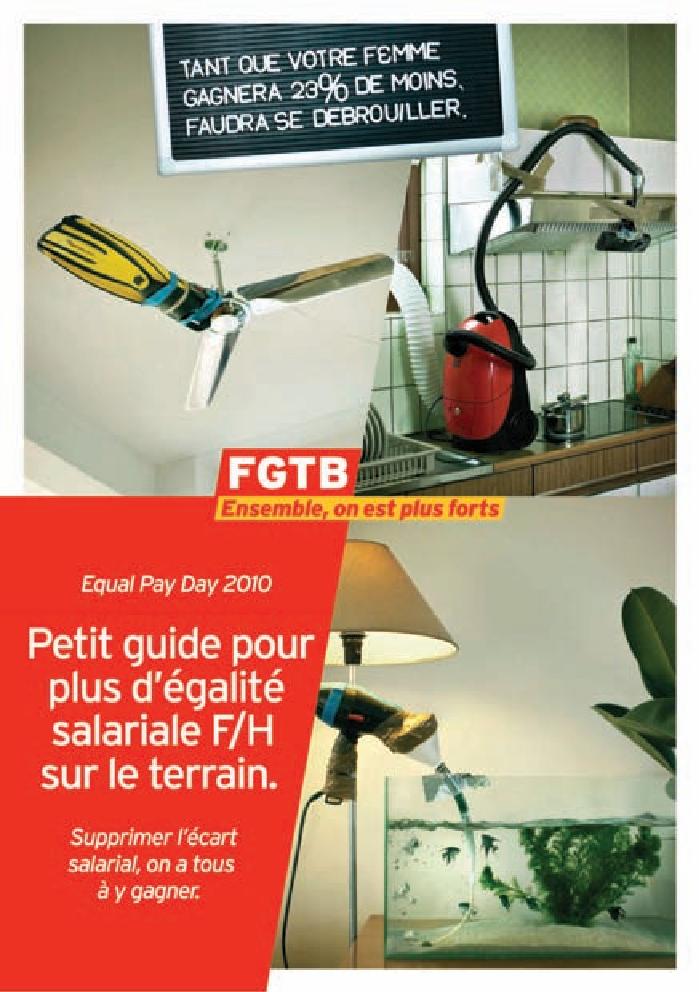 Compilation of case law on the equality of treatment between women and men and on non-discrimination in the European Union : third edition (c:amaz:12525)
Recueil sur l'égalité de traitement entre les femmes et les hommes et sur la non-discrimination dans l'Union européenne : troisième édition (c:amaz:12526)
Femmes bruxelloises issues de l'immigration : entre représentants politiques et femmes issues de l'immigration : un relais pour sortir de la précarité : cartes postales (c:amaz:12613)
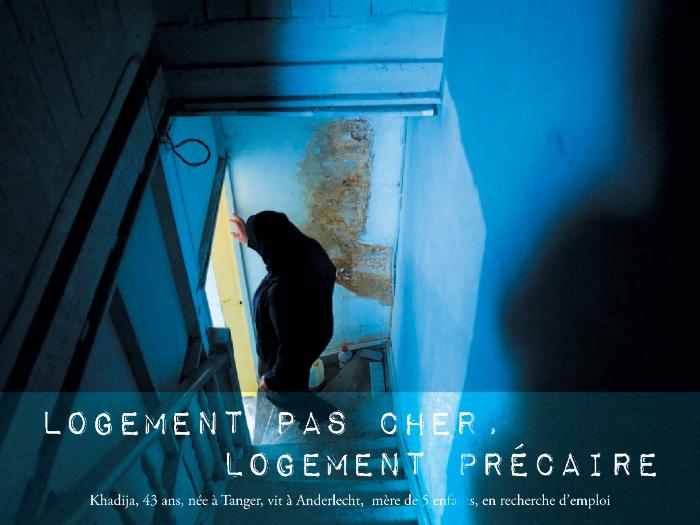 Brusselse vrouwen uit migratie : tussen politieke vertegenwoordigers en migrantenvrouwen in Brussel : een manier om aan de kwetsbaarheid te ontsnappen : postkaarten (c:amaz:12614)
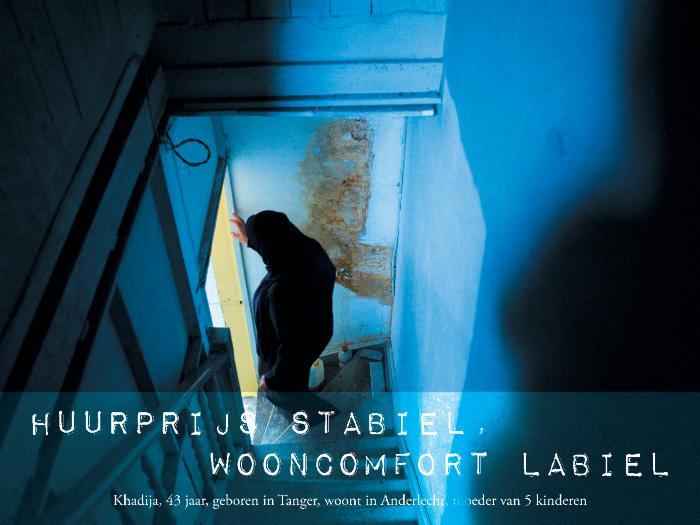 Avis  n° 127 du 2 avril 2010 du Bureau du Conseil pour l'Egalité des Chances entre les Hommes et les Femmes, relatif aux actions positives dans le secteur privé, entériné par le Conseil le 10 décembre 2010 (c:amaz:12669)
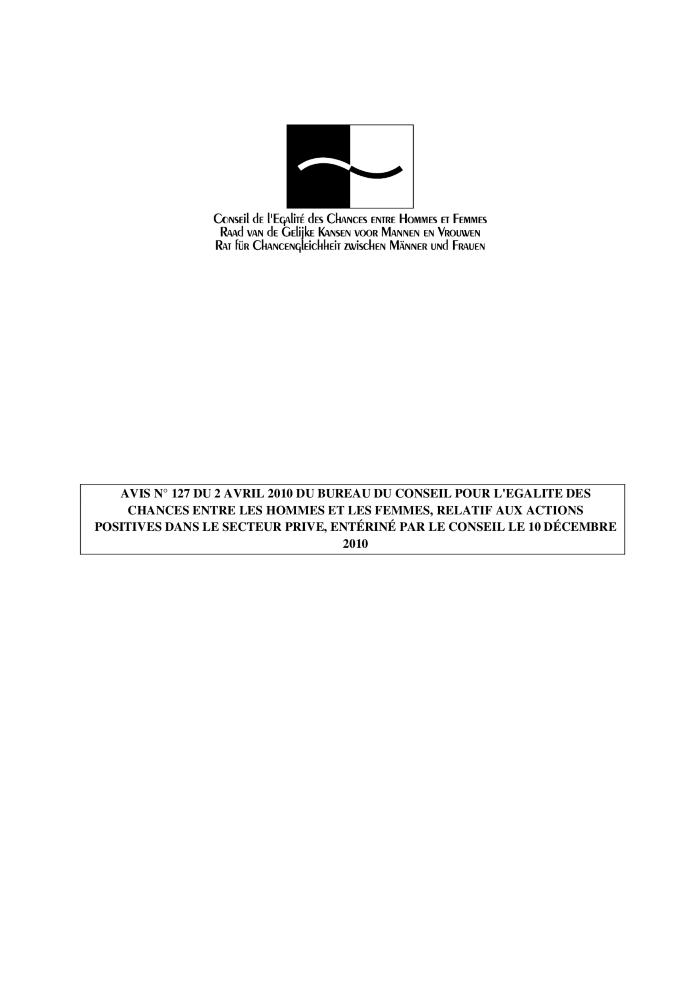 Advies nr. 127 van 2 april 2010 van het Bureau van de Raad van Gelijke Kansen voor Mannen en Vrouwen betreffende positieve acties in de privésector, goedgekeurd door de Raad op 10 december 2010 (c:amaz:12670)
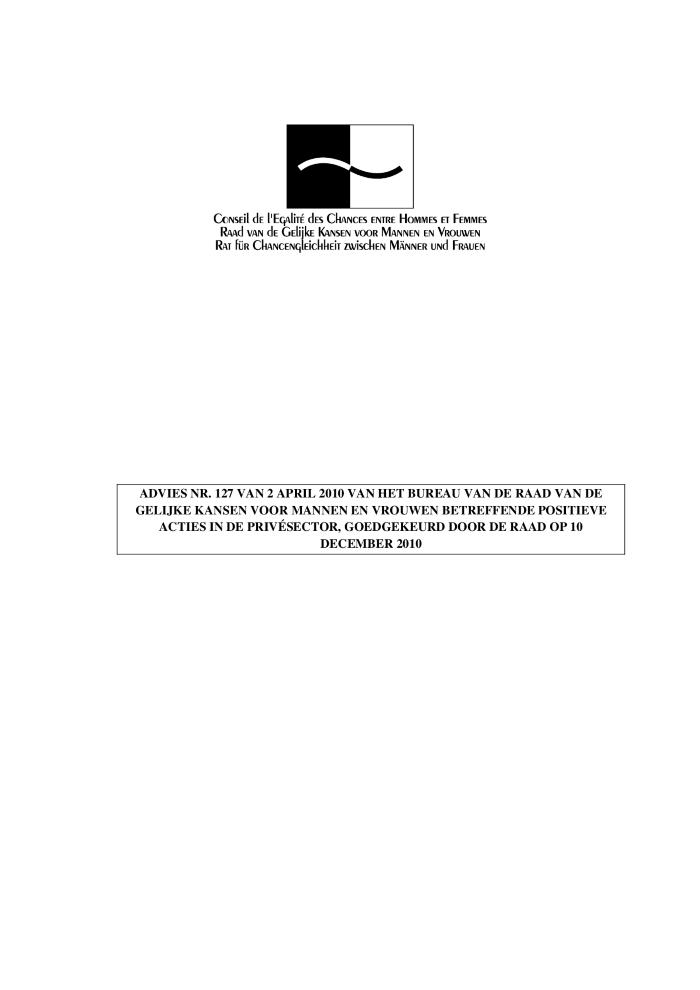 Avis n°128  du 2 avril 2010 du Bureau du Conseil de l'Egalité des Chances entre Hommes et Femmes relatif à la mise en oeuvre de la loi gender mainsreaming du 12 janvier 2007, entériné par le Conseil le 10 décembre 2010 (c:amaz:12671)
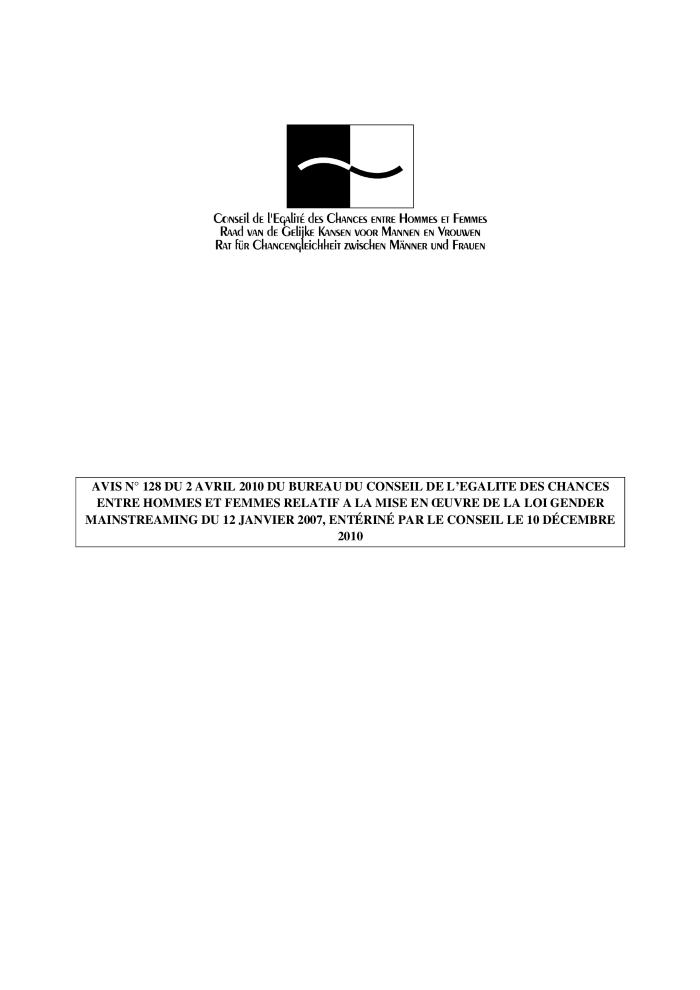 Advies nr. 128 van 2 april van het Bureau van de Raad van Gelijke Kansen voor Mannen en Vrouwen inzake de gendertest in het kader van de tenuitvoerlegging van de wet gender mainstreaming van 12 januari 2007, goedgekeurd door de Raad op 10 december 2010 (c:amaz:12672)
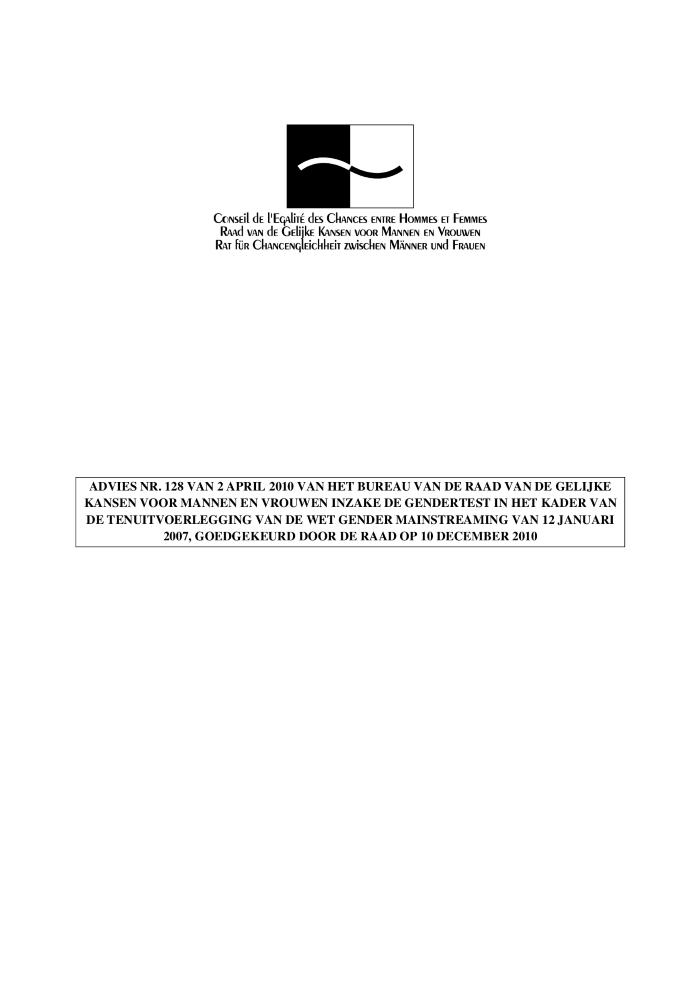 Avis n° 129 du 10 septembre 2010 du Bureau du Conseil de l'Egalité des Chances entre Hommes et Femmes, préparé par la Commission Permanente du Travail, relatif à la simplification/l'affinement du bilan social, entériné par le Conseil le 10 décembre 2010 (c:amaz:12673)
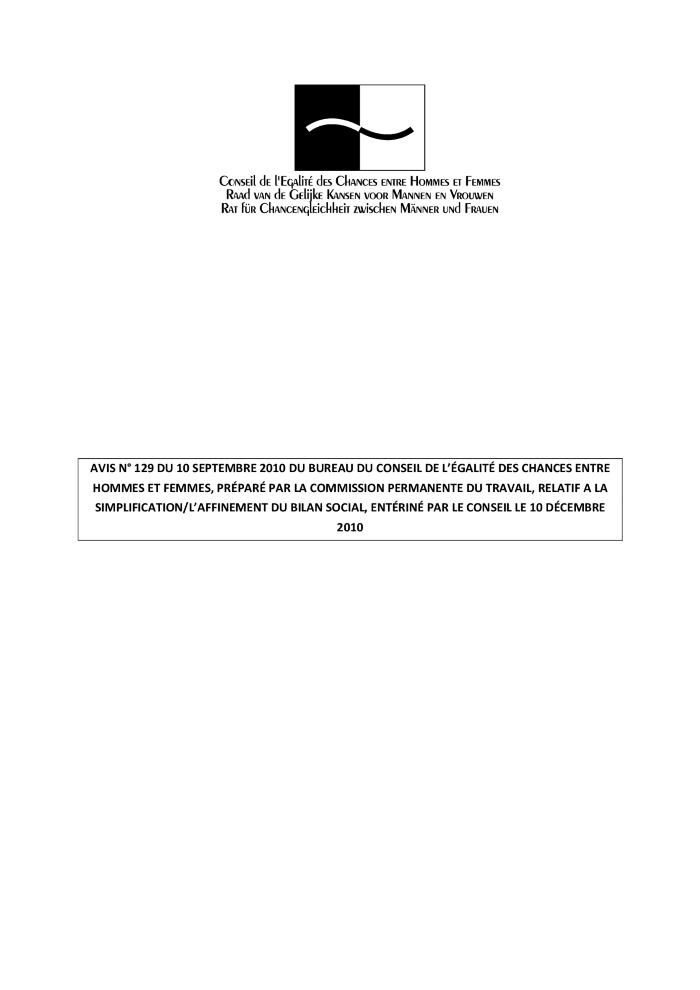 Advies nr. 129 van 10 september 2010 van het Bureau van de Raad van Gelijke Kansen voor Mannen en Vrouwen, voorbereid door de Vaste Commissie Arbeid, met betrekking tot de vereenvoudiging/verfijning van de sociale balans, goedgekeurd door de Raad op 10 december 2010 (c:amaz:12674)
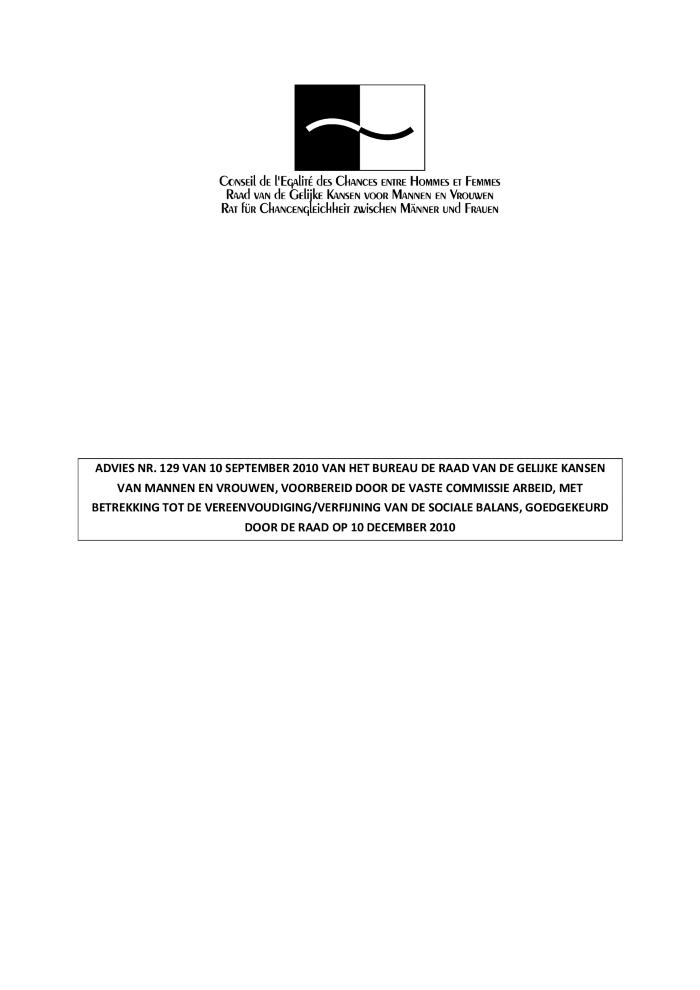 Rapport Pékin : rapport sur les initiatives prises par le gouvernement de la Région de Bruxelles-Capital pour promouvoir l'égalité entre les femmes et les hommes : janvier  - décembre 2011 (c:amaz:12744)
Pekingrapport : verslag van de initiatieven van de Brusselse Hoofdstedelijke Regering ter bevordering van de gelijkheid tussen vrouwen en mannen : januari - december 2011 (c:amaz:12745)
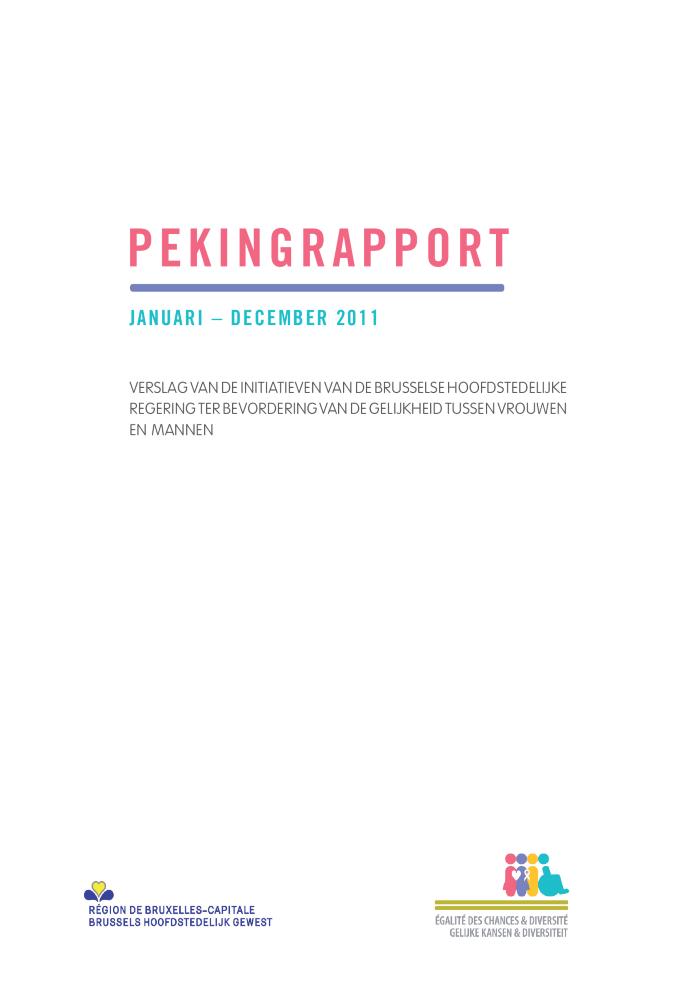 Essor démographique et milieux d'accueil pour la petite enfance : l'apport du Monitoring des Quartiers (c:amaz:12781)
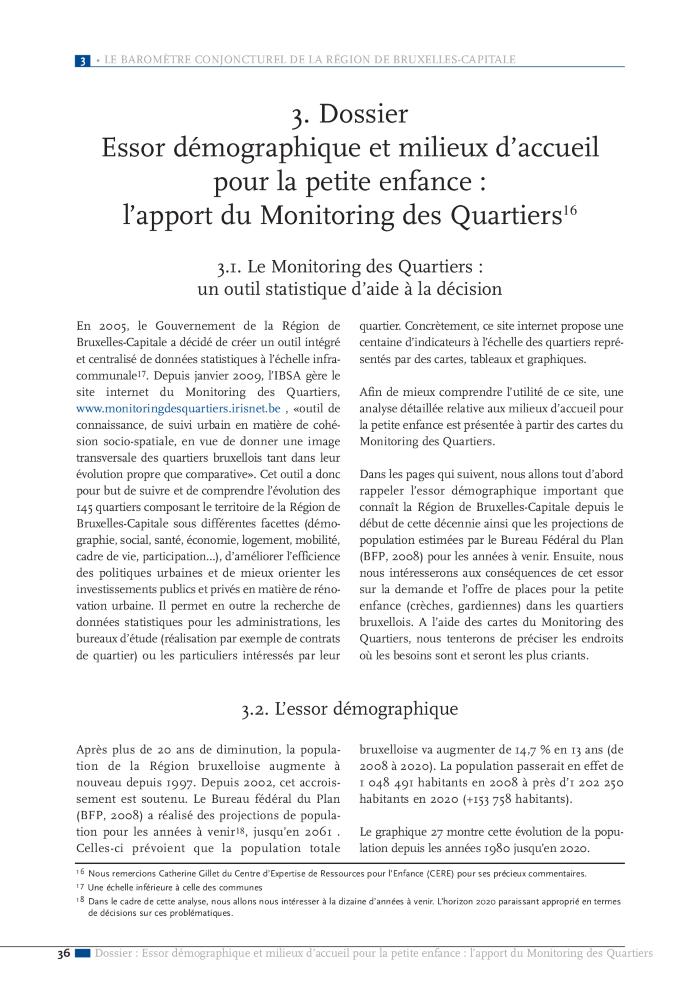 Projections démographiques bruxelloises 2010-2020 (c:amaz:12785)
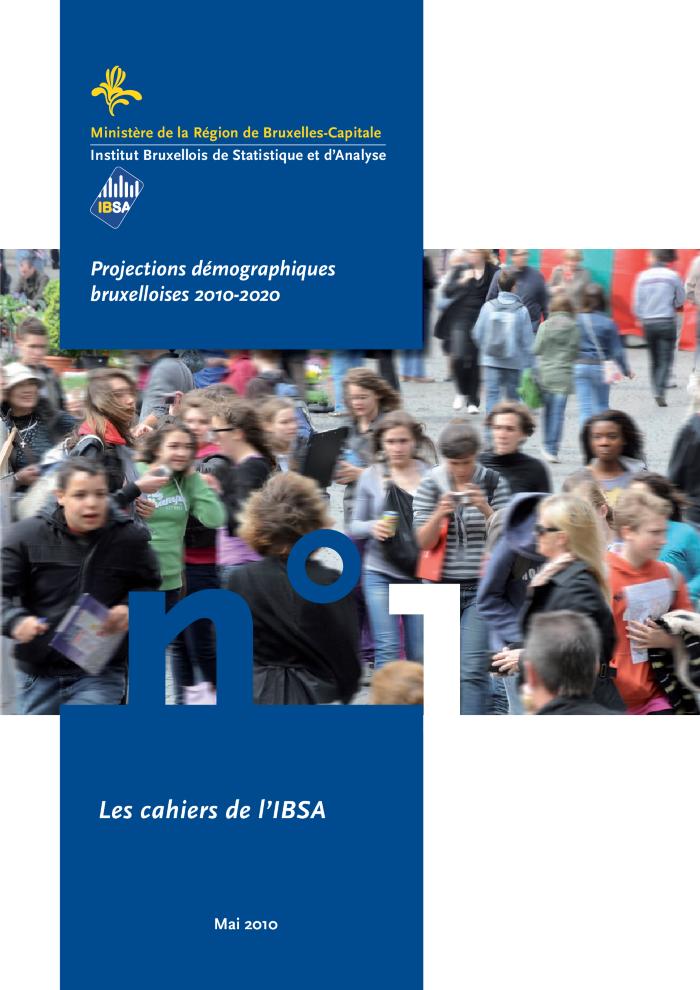 Congé de paternité en Belgique : l'expérience des travailleurs : recommandations (c:amaz:12902)
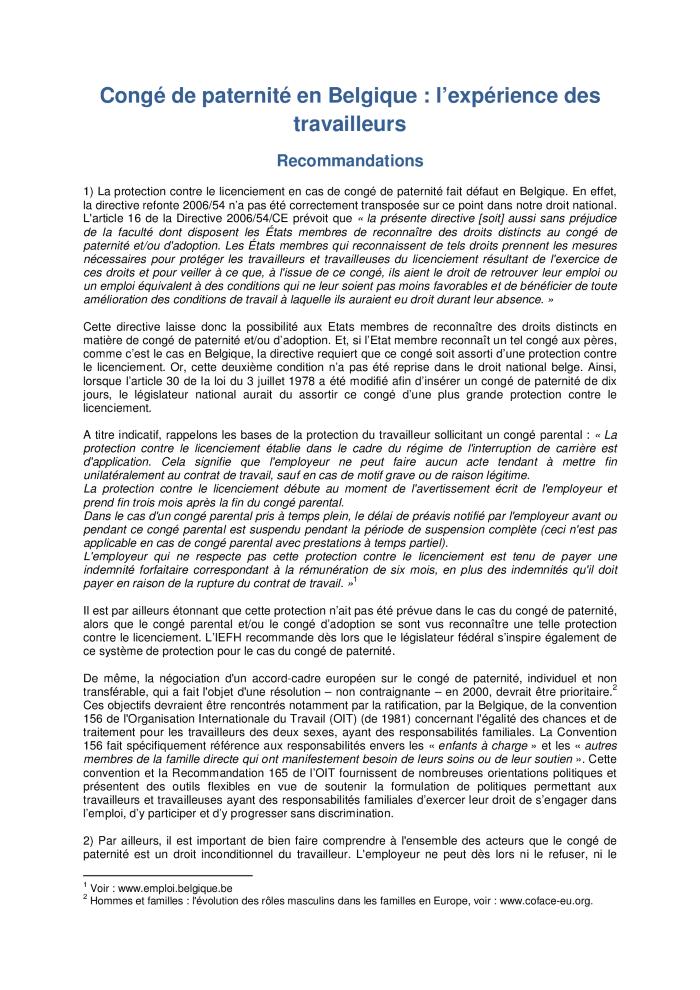 Asile et migration : l'accueil des femmes dans les centres : recommandations (c:amaz:12908)
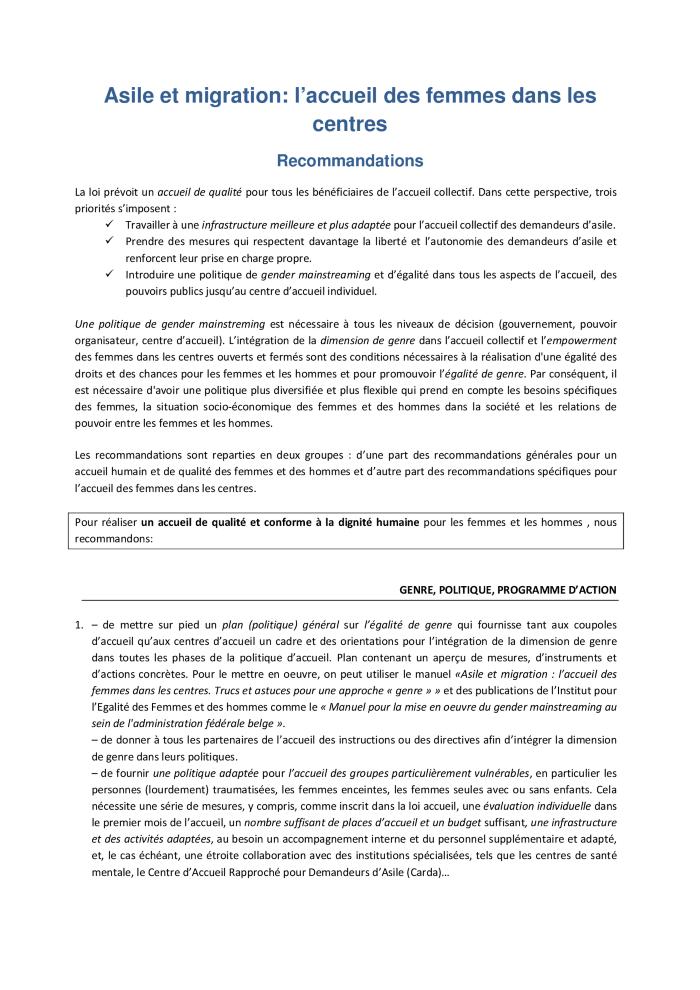 Les emplois verts : analyse exploratoire (c:amaz:12940)
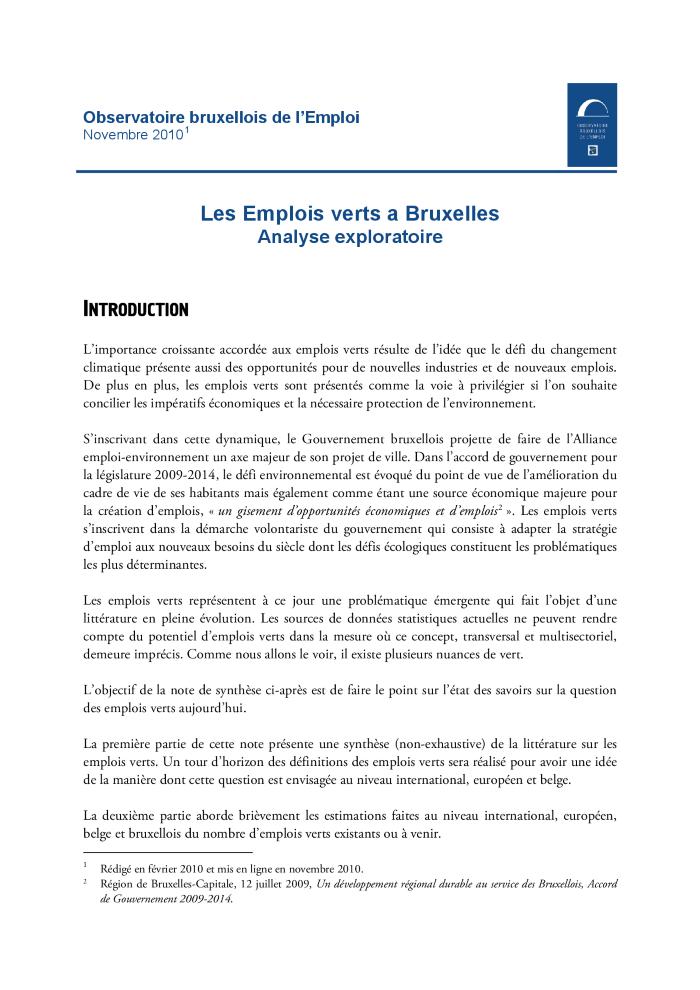 Aperçu des besoins relatifs aux métiers scientifiques et technologiques (c:amaz:12942)
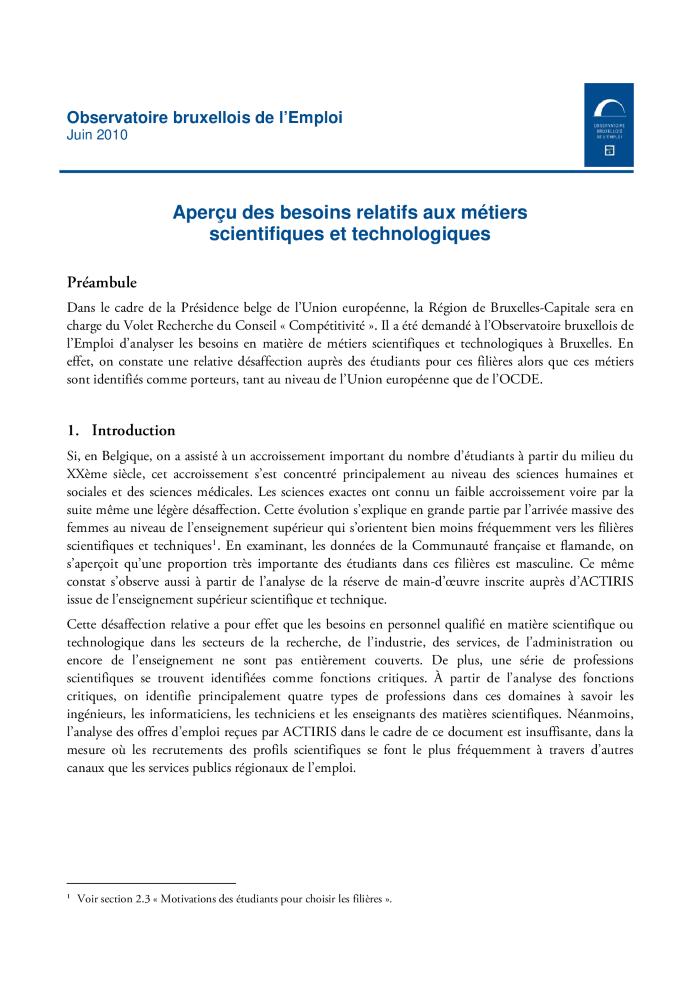 Aperçu des besoins relatifs aux métiers scientifiques et technologiques (c:amaz:12944)
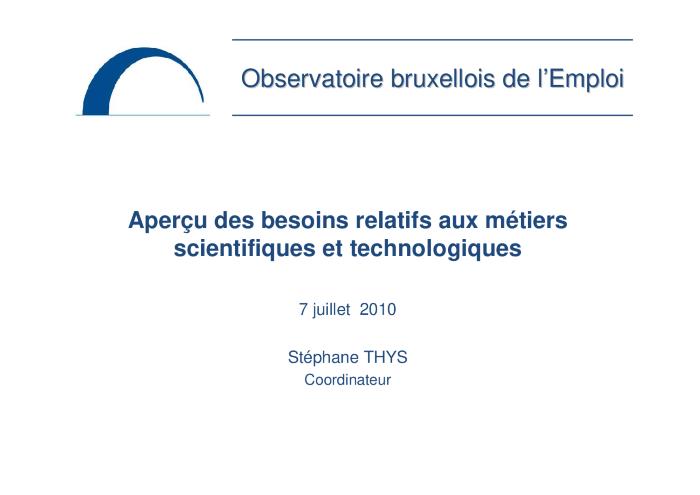 A Strengthened Commitment to Equality between Women and Men : a Women's Charter (c:amaz:12996)
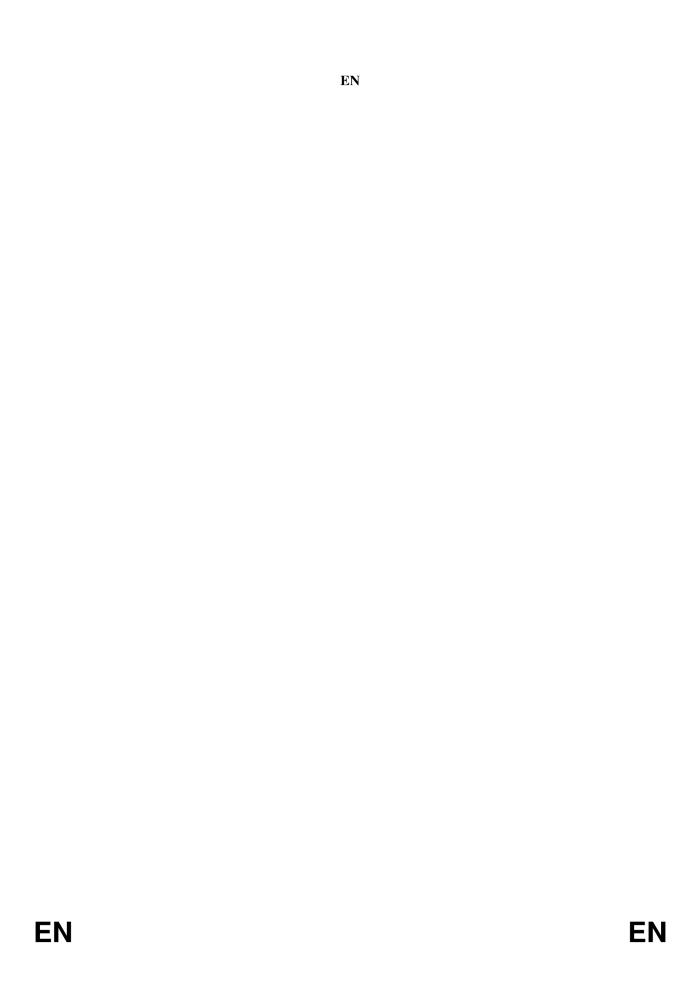 From Beijing to Brussels : an unfinished journey : the European Women's Lobby Beijing +15 report on the activities of the European Union (c:amaz:13161)
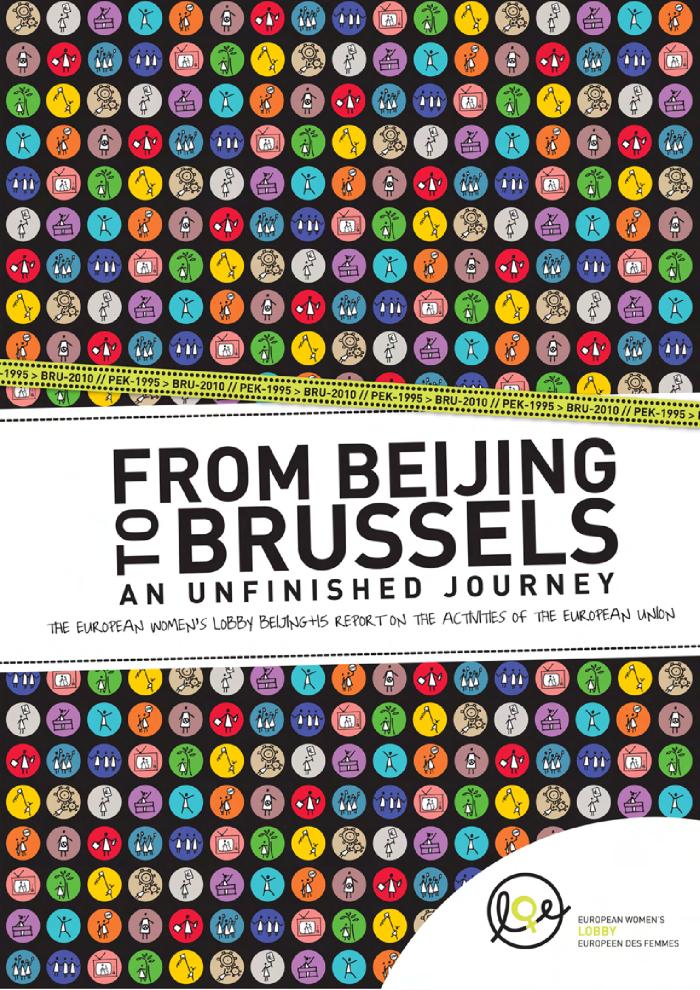 Naar een beter begrip van Europese structuren en de Europese besluitvorming inzake gendergelijkheid : een gids voor de vrouwenbeweging in België (c:amaz:13343)
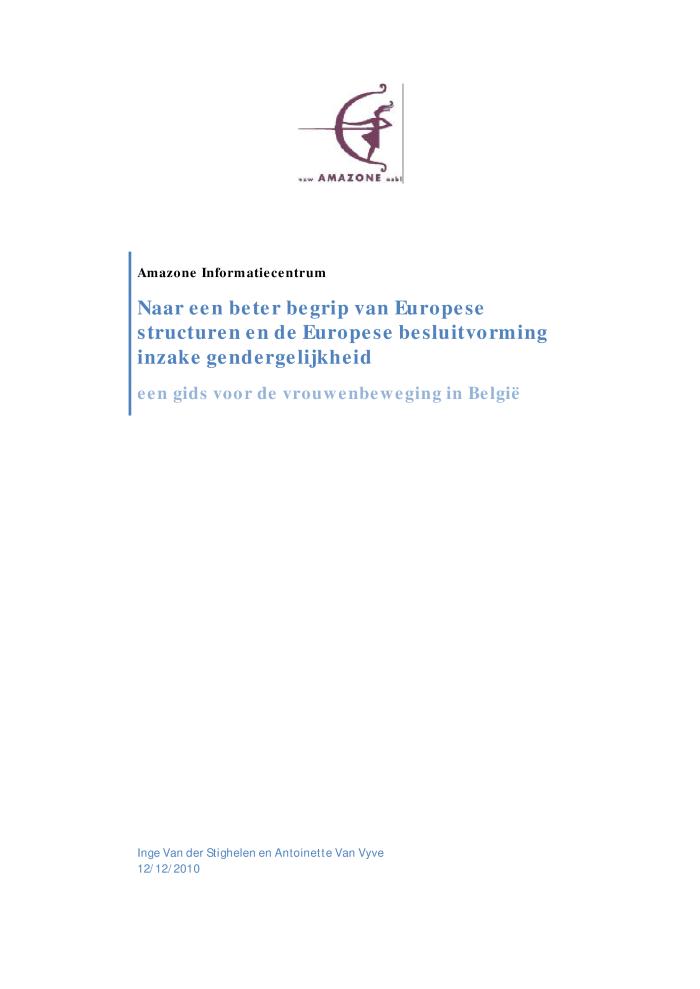 The equality w/m-web in an enlarged Europe: a selection of national equality bodies, women's organizations, women's studies and resource centres in the EU 27 (c:amaz:13413)
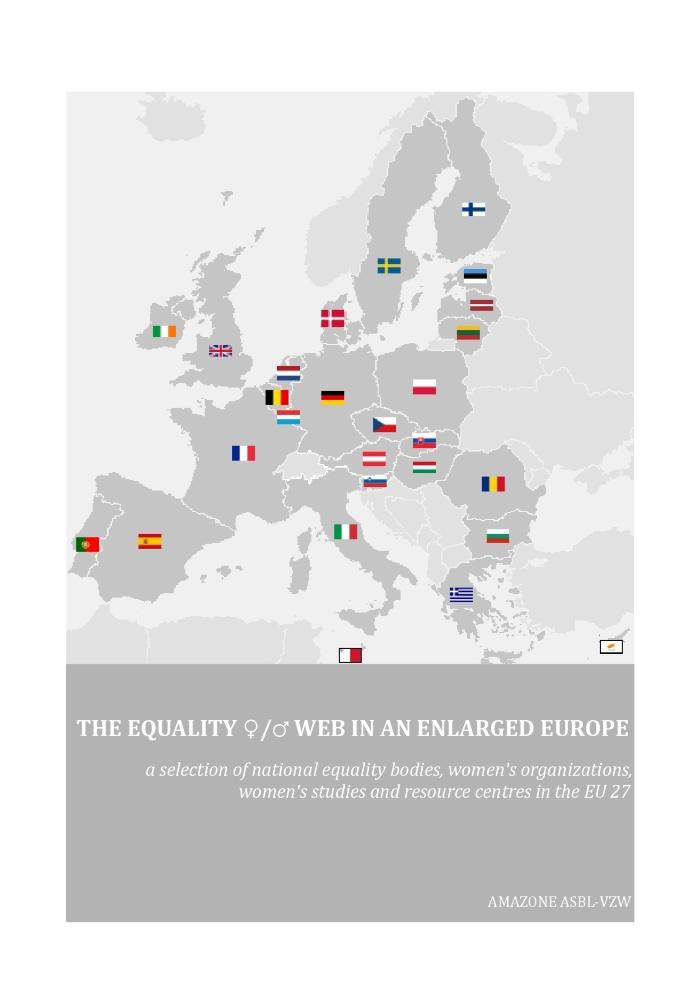 Mutilations génitales, droit humanitaire, torture, et droit pénal international (c:amaz:13473)
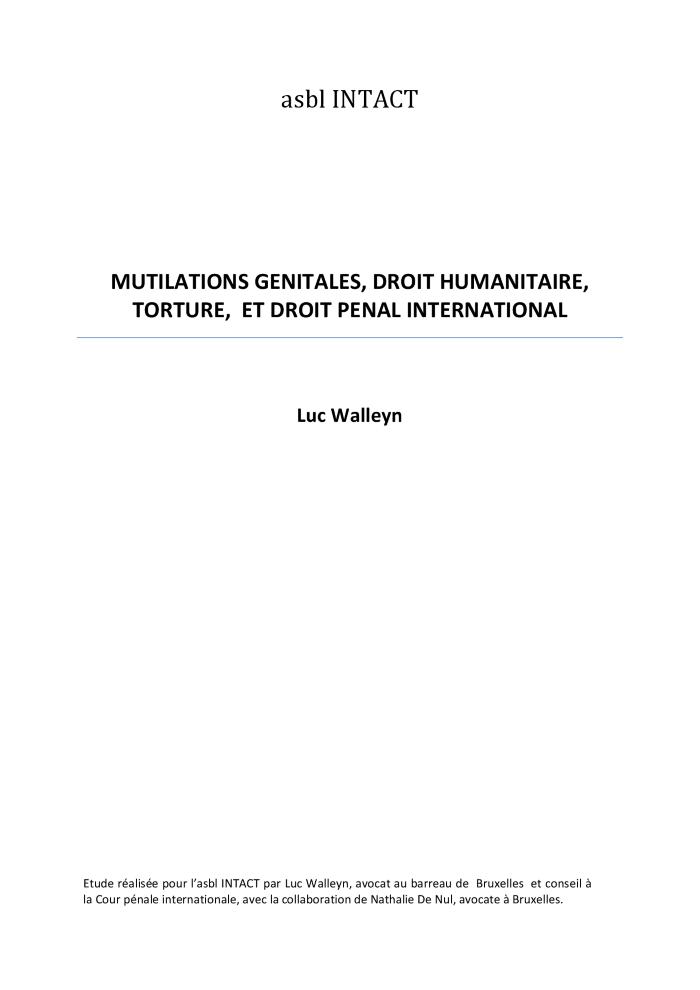 Towards a better understanding of European structures and the European decision-making on Gender Equality : a toolkit for the women's movement in Belgium (c:amaz:13539)
Les ONG, acteur indépendant des relations internationales ? (c:amaz:13712)
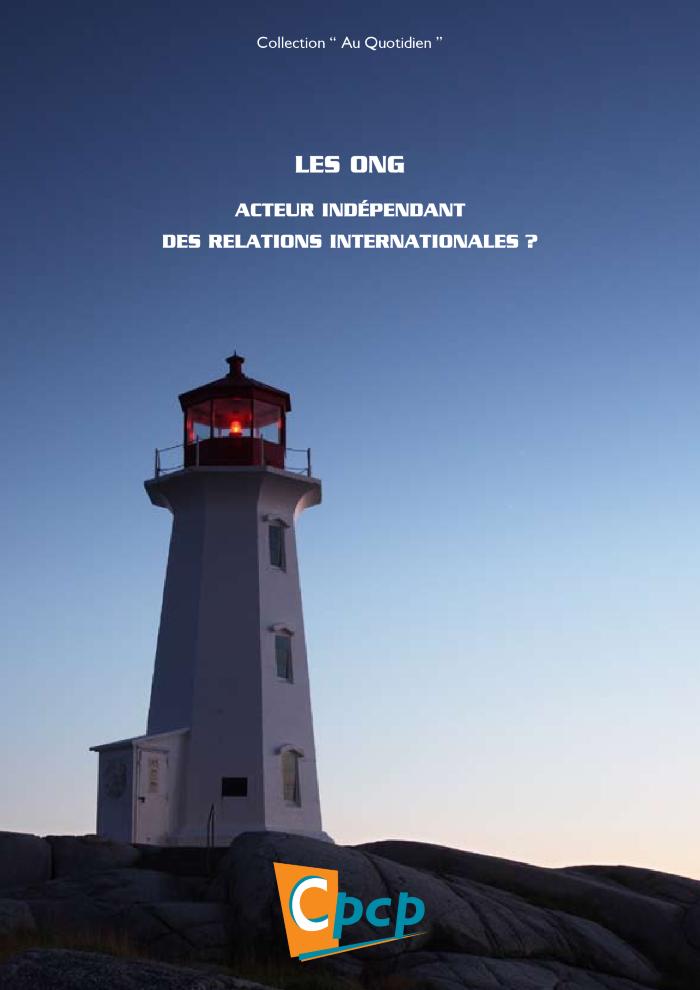 Europe : l'allongement du congé de maternité fait débat (c:amaz:13714)
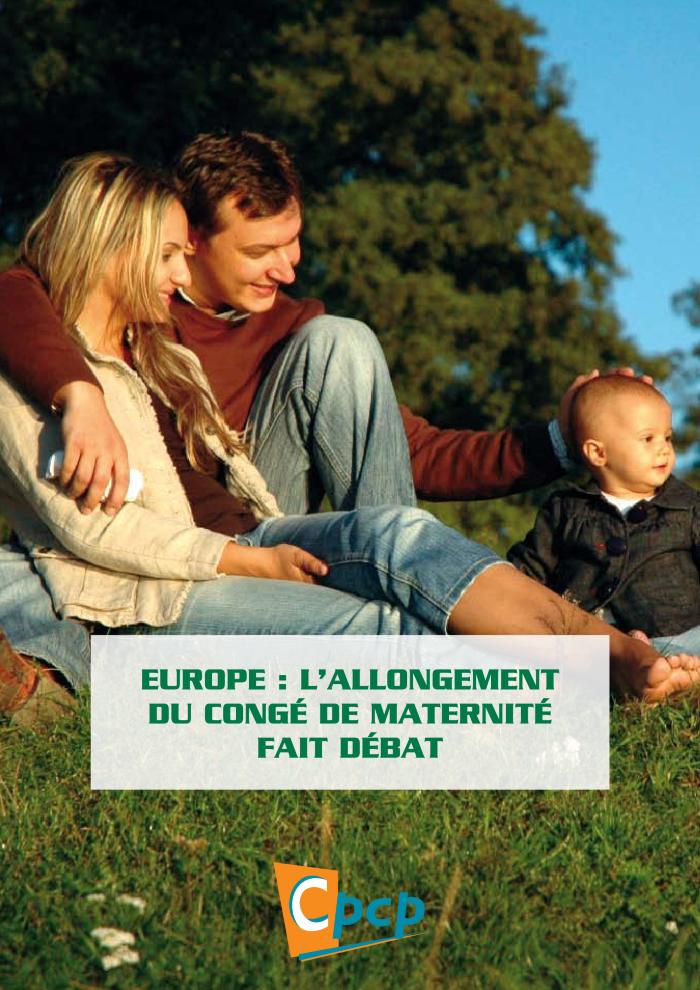 The Global Gender Gap : report 2010 (c:amaz:13758)
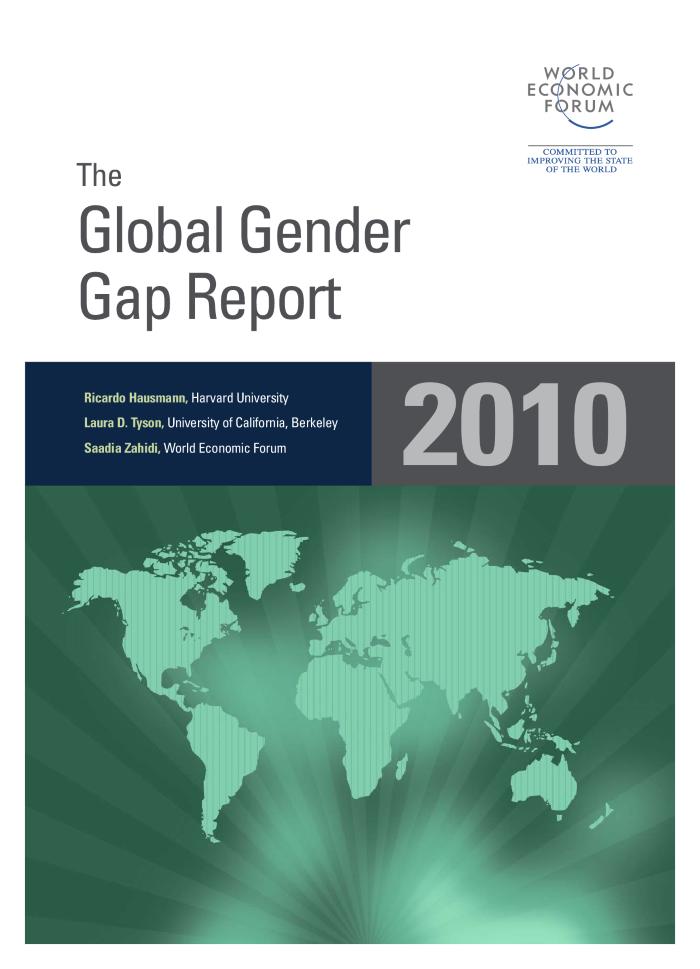 Diversiteit en defensie : krijtlijnen van een debat (c:amaz:13818)
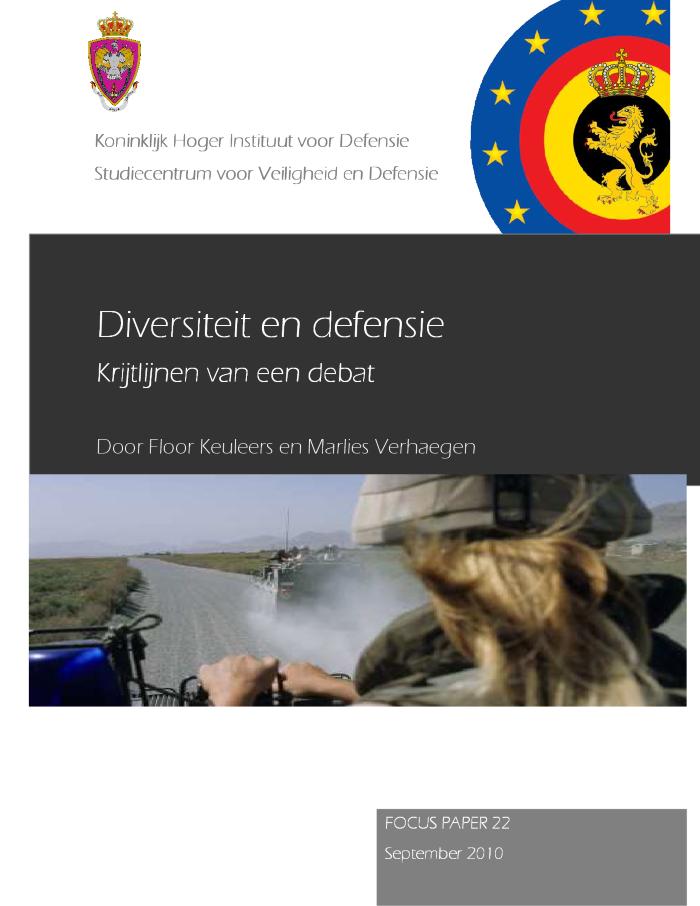 Dont Miss : zelfmoordaanslagen door vrouwen (c:amaz:13819)
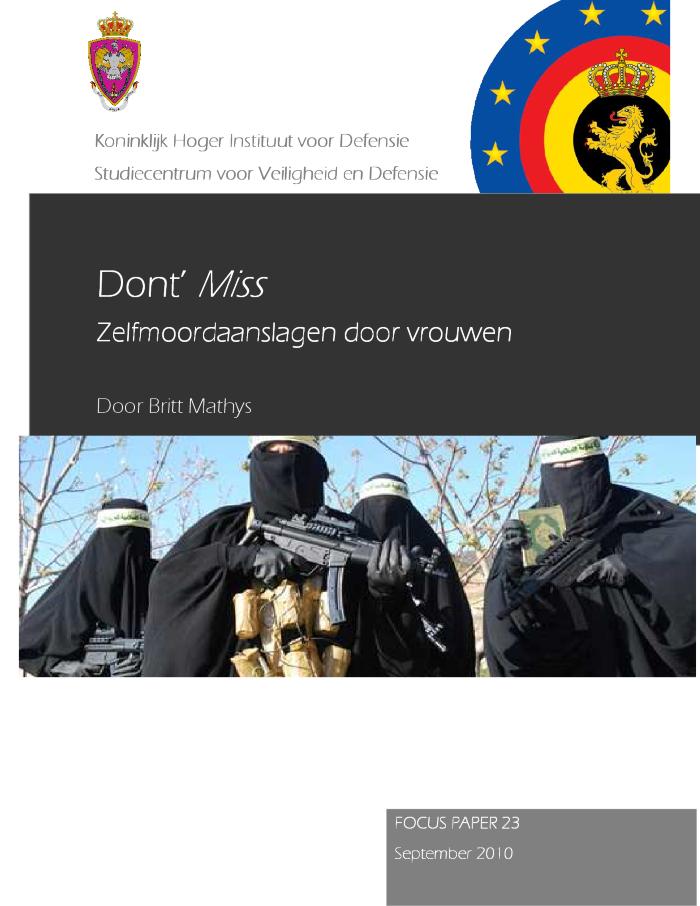 Vers une meilleure compréhension des structures et des décisions européennes en matière d'égalité entre les sexes : un guide pour le mouvemenet des femmes en Belgique (c:amaz:14183)
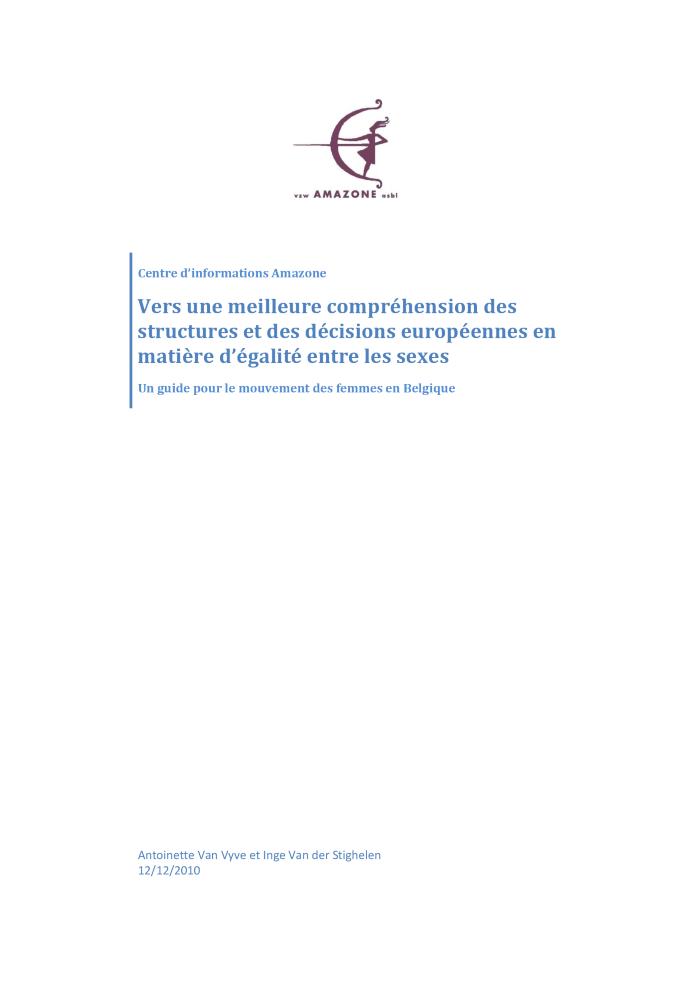 Women Friendly City Project : transforming the city through women's eyes: women's equity strategy 2018-2028 (c:amaz:14282)
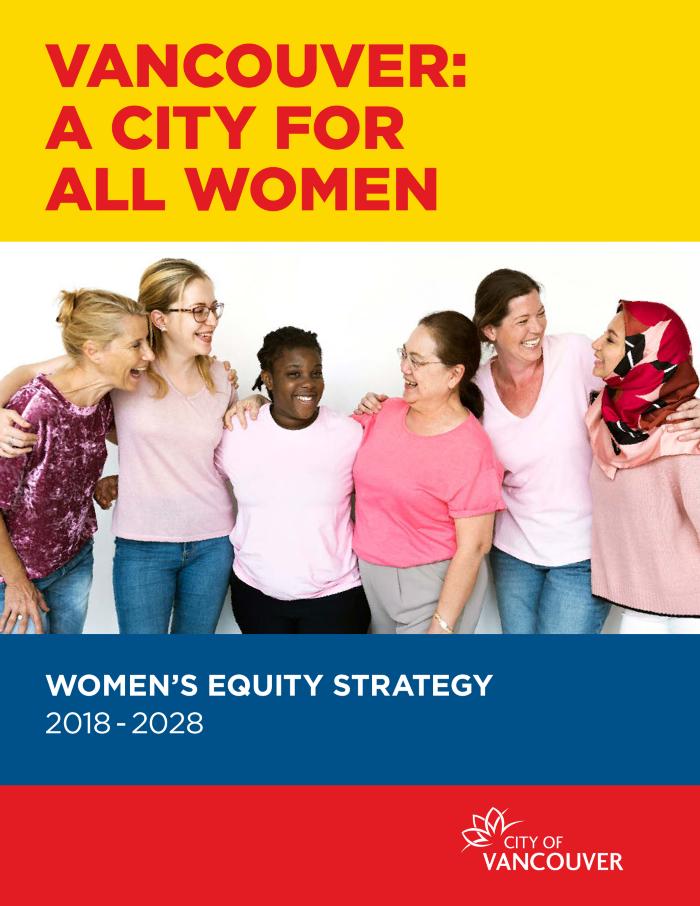 Gender en leermogelijkheden in het werk op basis van de data van de werk-baarheidsmonitor 2007 : technische nota (c:amaz:14316)
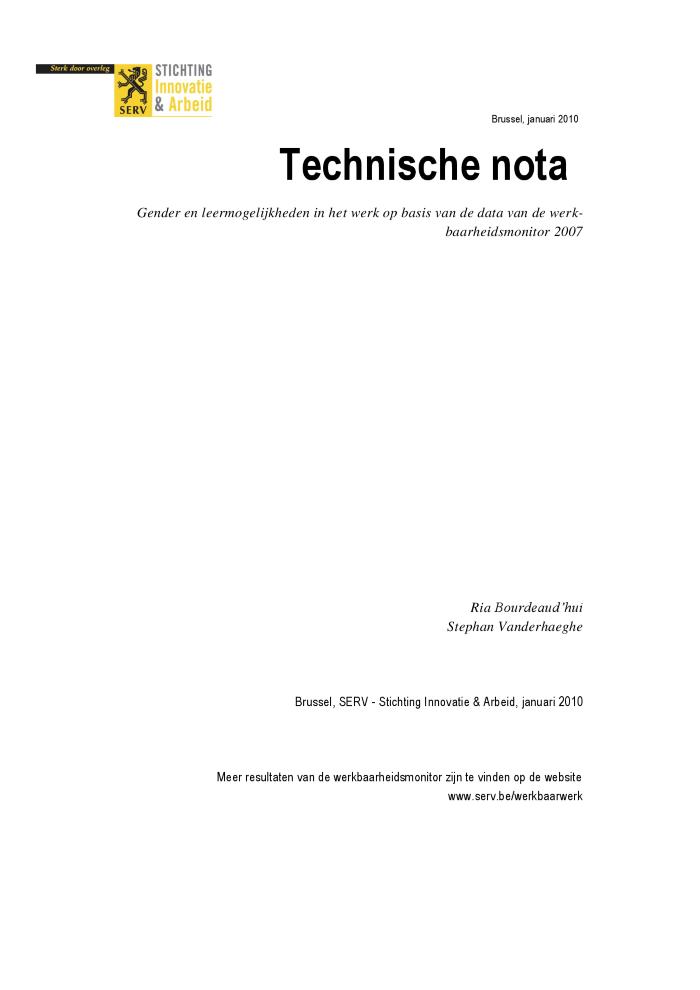 Uit de resultaten van de werkbaarheidsenquête van 2007 blijkt dat (verhoudingsgewijs) meer vrouwen dan mannen een job hebben die onvoldoende leermogelijkheden biedt. Ook in 2004 was dat het geval. Voor twee aspecten, met name de formele opleidingskansen en de intrin-sieke jobgebonden leerkansen, kijken we hoe het verschil zich (al dan niet) manifesteert in grotere en kleinere bedrijven, in verschillende leeftijdsgroepen, beroepsgroepen en bij voltij-ders en deeltijders. Voor deze vergelijking beperken we ons tot de recentste gegevens van 2007. Verder kijken we welke risicos in de arbeidssituatie de verschillen kunnen duiden. Het is niet onze bedoeling de hele problematiek in deze nota uit te klaren. Wij willen met deze nota enkel illustratief materiaal uit de werkbaarheidsmonitor ter beschikking stellen aan de geïnteresseerde lezer.
Gids der ministeries : repertorium van de federale, gemeenschappelijke en gewestelijke overheidsdiensten van België 2010 (c:amaz:3732)
La Wallonie au féminin : peut-on accepter que notre démocratie discrimine plus de la moitié de sa population? (c:amaz:6130)
Employment in Europe 2010 (c:amaz:6141)
European Employment Observatory. Review (c:amaz:6145)
Pekin Bruxelles : un voyage inachevé : rapport Pekin +15 du Lobby Européen des Femmes sur les activités de l'Union Européenne (c:amaz:6164)
Activities related to the strategic objectives in the Beijing and Vienna Platforms for Action and the 'Beijing + 5' and 'Beijing + 10' measures and initiatives (c:amaz:6177)
7e Conférence du Conseil de l'Europe des ministres responsables de l'égalité entre les femmes et les hommes : rapport présenté par la délégation nationale de Belgique (c:amaz:6179)
Mettre fin aux mutilations génitales féminines : stratégies pour les institutions de l'Union Européenne : résumé (c:amaz:6182)
Ending female genital mutilation : a strategy for the European Union institutions (c:amaz:6183)
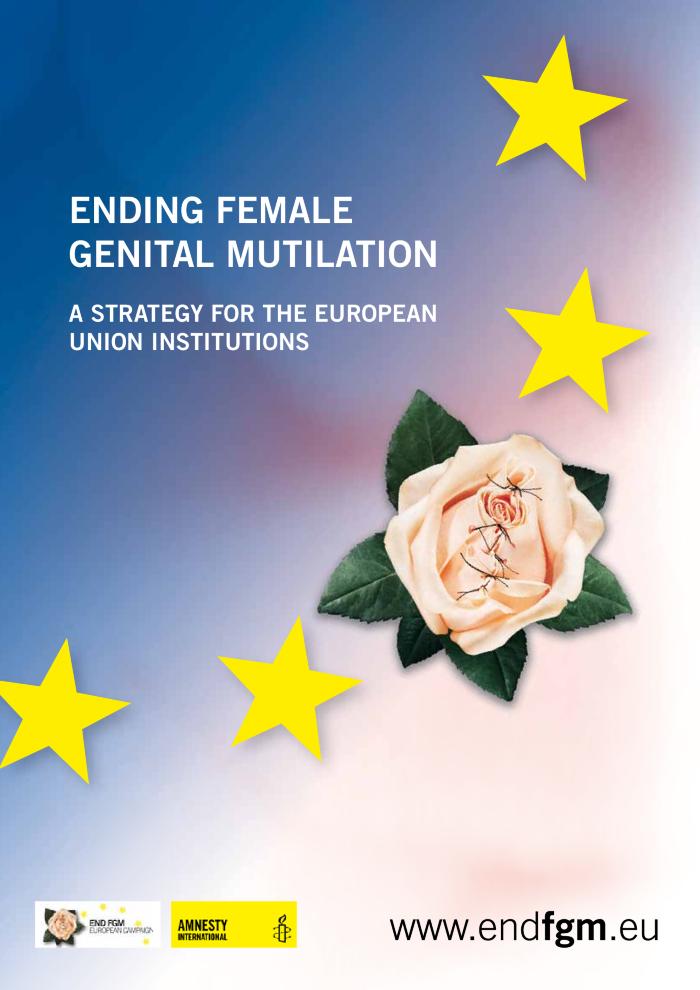 Analyse des revenus individuels et de la dépendance financière des femmes et des hommes (c:amaz:6184)
Ethnic minority and Roma women in Europe : a case for gender equality ? (c:amaz:6186)
Solo Slim !? : loopbaanstrategieen van alleenstaande ouders (c:amaz:6216)
Zichtbaarheid- en discriminatiemanagement bij holebi-jongeren (c:amaz:6217)
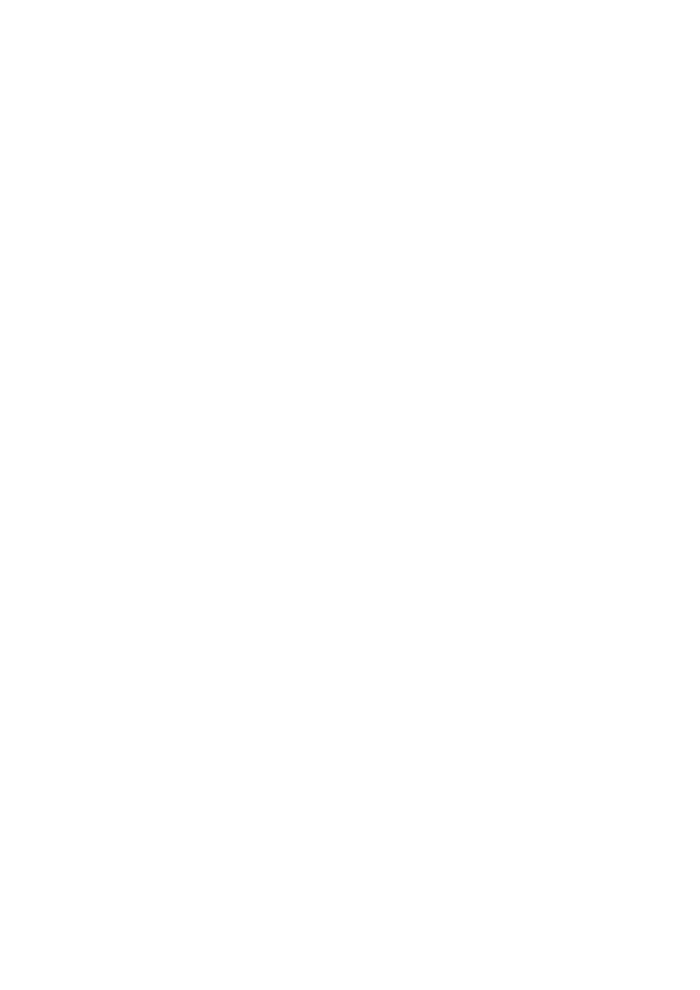 Vrouwenrechten in Nederland, anno 2010 : de conclusies van het VN-Comite (c:amaz:6218)
White paper on intercultural dialogue : 'living together as equals in dignity' (c:amaz:6248)
Au-delà et en deçà de l'Etat : le genre entre dynamiques transnationales et multi-niveaux (c:amaz:6249)
Savoirs de genre : quel genre de savoir ? : état des lieux des études de genre (actes du colloque de Sophia, 2009) (c:amaz:6275)
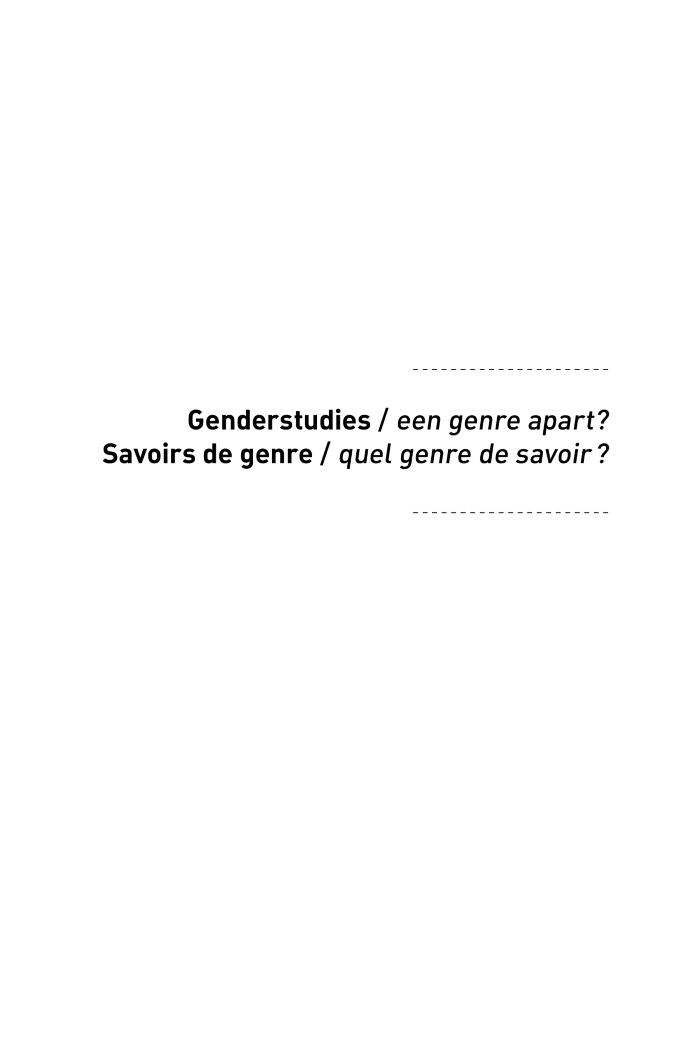 Stop à la violence faite aux femmes : briser le silence (c:amaz:6276)
La responsabilisation des hauts fonctionnaires aux différents niveaux de pouvoir (c:amaz:6291)
La préparation des élections fédérales du 13 juin 2010 (c:amaz:6292)
In haar recht : Vrouwe Justitia feministisch bekeken (c:amaz:6310)
Weinig maatschappelijke sectoren vervrouwelijken zo snel als de juridische wereld. De rechtsfaculteiten leiden steeds meer vrouwelijke juristen op en in nauwelijks enkele decennia evolueerden hardnekkige mannenbastions als de magistratuur en de advocatuur naar in grote mate door vrouwen gedomineerde arbeidsplaatsen. Wetenschappelijk onderzoek naar dit proces en naar de impact ervan op de werking van het gerechtelijk apparaat en zijn actoren is evenwel nauwelijks voorhanden en tal van vragen blijven nog onbeantwoord. In dit boek onderwerpt RHEA-Centrum Gender & Diversiteit van de Vrije Universiteit Brussel 'Vrouwe Justitia' aan een genderanalyse.
Pregnant pause : an international legal analysis of maternity discrimination (c:amaz:6346)
Slotdag derde wereldvrouwenmars (c:amaz:6347)
Federalism, feminism and multilevel governance (c:amaz:6352)
Taking women's rights seriously : shadow report by Dutch NGOs;  an examination of the Fourth Report by the Government of the Netherlands on implementation of the Un Convention on the Elimination of all Forms of Discrimination against Women (Cedaw) 2000-2004 (c:amaz:6355)
Flexible working time arrangements and gender equality : a comparative review of 30 European countries (c:amaz:6362)
Reflets du Sud : catalogue d'outils de sensibilisation réalisés sur femmes et migration (c:amaz:6366)
The prohibition of discrimination under the European Convention on Human Rights (c:amaz:6371)
Femmes et médias, médias de femmes (c:amaz:6374)
L'intervention féministe d'hier à aujourd'hui : portrait d'une pratique sociale diversifiée (c:amaz:6375)
Egal-e avec mes élèves : c'est tout à fait mon genre : petite littérature à l'usage des profs qui se soucient des filles et des garçons (c:amaz:6382)
Fifteen years after the Beijing conference and beyond : social democratic women in action (c:amaz:6387)
The first Belgian female board index 2010 (c:amaz:6392)
Reference points for the design and delivery of degree programmes in gender studies (c:amaz:6394)
Femmes et pauvreté : que peut faire l'Europe ? : séminaire (c:amaz:6396)
Gender mainstreaming active inclusion policies : final synthesis report (c:amaz:6399)
Violence against women and the role of gender equality, social inclusion and health strategies : synthesis report (c:amaz:6411)
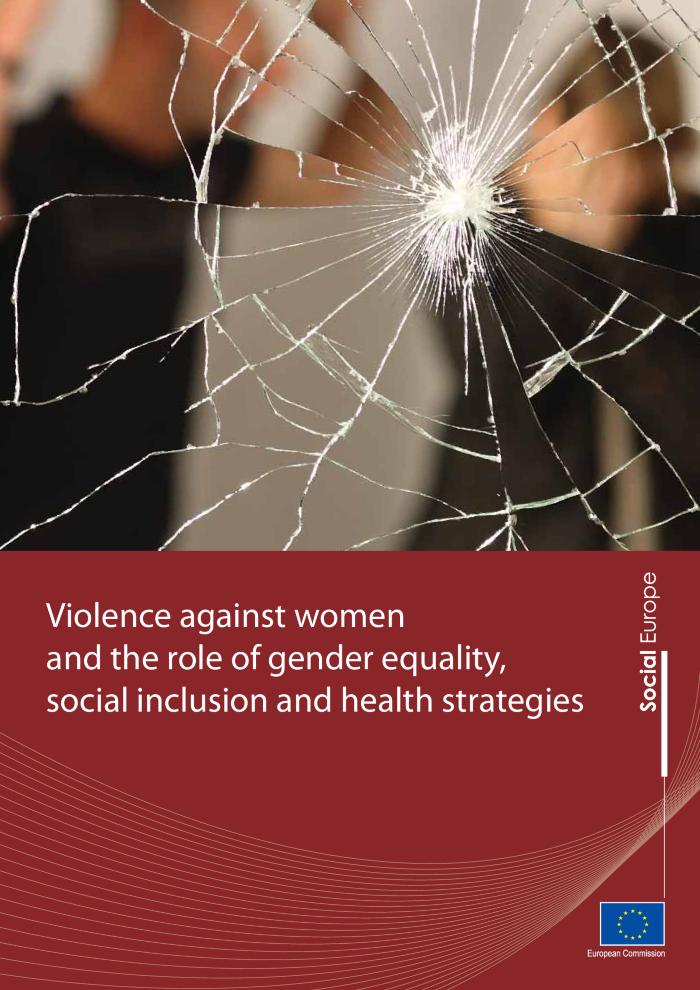 Recht en gender in België (c:amaz:6413)
Avis n° 22 du 19 avril 2010 : relatif à l'élaboration du rapport Pekin en Région Wallonne (c:amaz:6416)
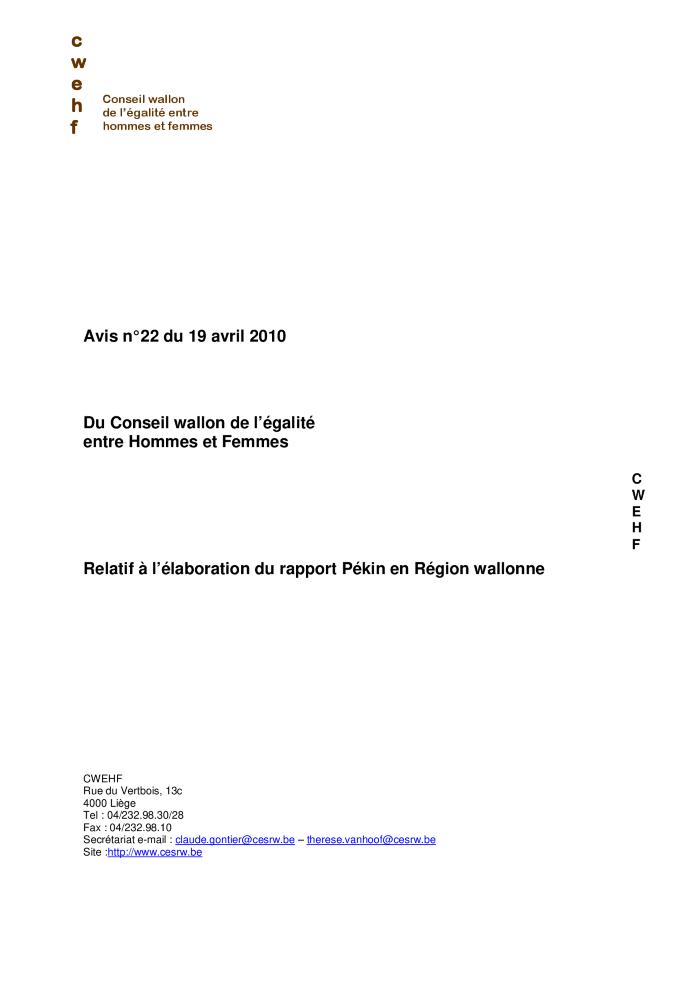 Subsidiegids 2010-2014 (c:amaz:6418)
Egalité entre les femmes et les hommes en Wallonie : photographie statistique (c:amaz:6420)
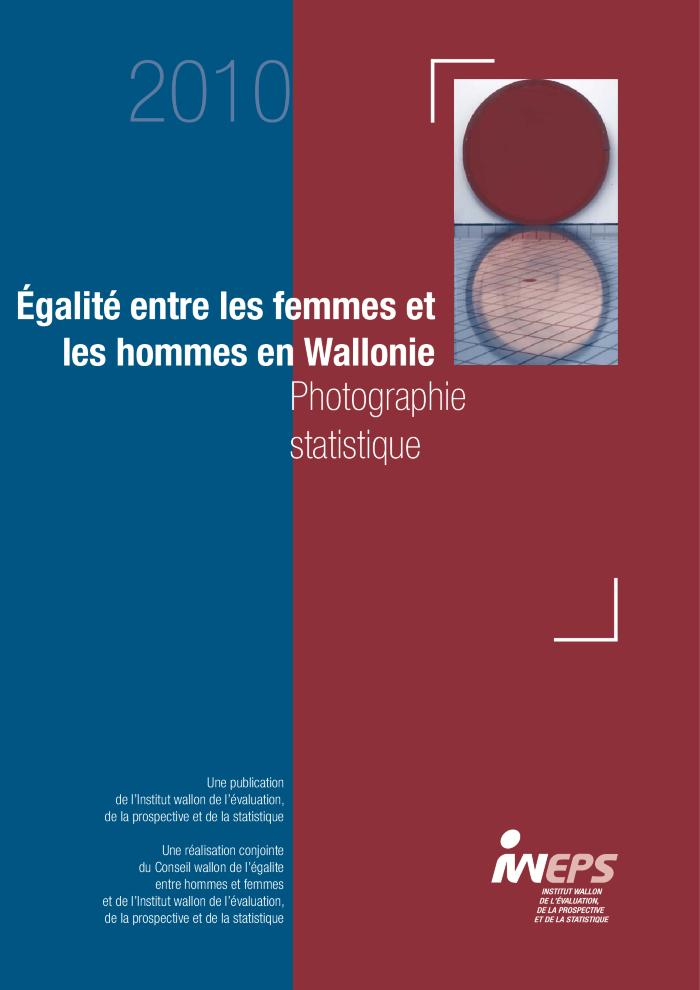 Quelques dates de l'histoire des femmes et de l'égalité en Belgique (c:amaz:6424)
Panorama des bonnes pratiques en matière d'égalité et de diversité dans les médias audiovisuels de la Communauté Française de Belgique (c:amaz:6425)
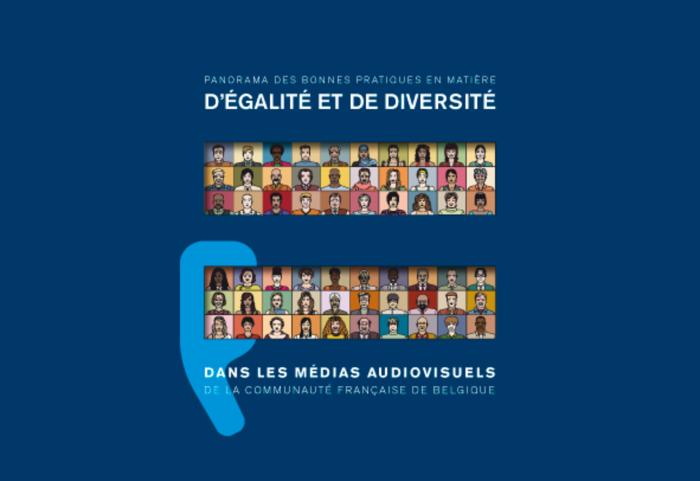 Le genre du sud au nord : modules de formation thématiques sur le genre (c:amaz:6431)
Gender research in the 6th Framework Programme and the first period of the 7th Framework Programme : socio-economic sciences and humanities programme (c:amaz:6432)
Discrimination toi-même (c:amaz:6433)
Excision et migration en Belgique francophone : rapport de recherche de l'Observatoir du Sida et des Sexualités pour le Gams Belgique (c:amaz:6436)
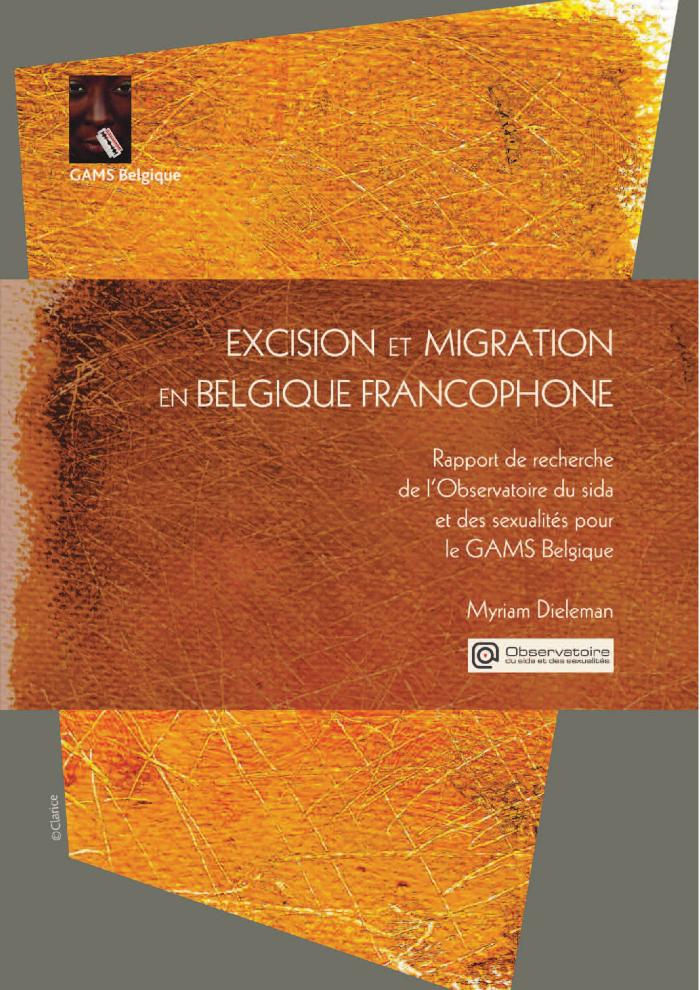 Promoting the enjoyment of all human rights by lesbian, gay, bisexuel and transgender people (c:amaz:6437)
Droit à l'avortement en Belgique : dossier pédagogique (c:amaz:6442)
Sur la corde raide : femmes & pauvreté : femmes et monoparentalité : état des lieux (c:amaz:6444)
Filles et garçons à l'école maternelle : reconnaître la différence pour faire l'égalité (c:amaz:6447)
Je rechten bij erfenis (c:amaz:6457)
La situation des jeunes en Belgique francophone : photographie statistique (c:amaz:6458)
Brussels Declaration : towards a coherent, effective and global European policy to combat violence against women (c:amaz:6533)
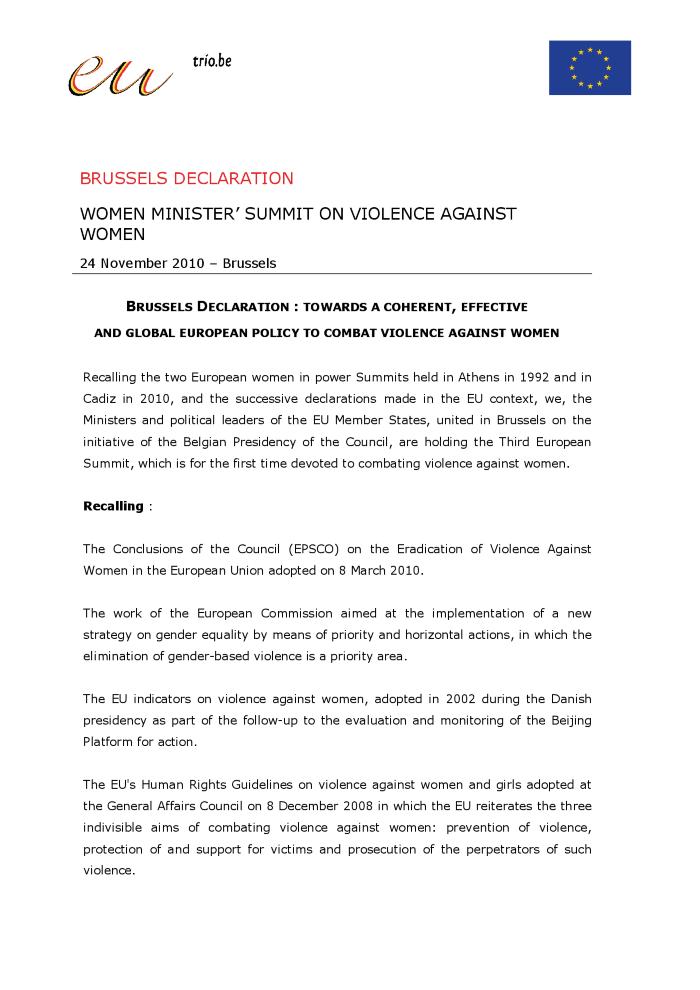 The policy on gender equality in Belgium (c:amaz:6536)
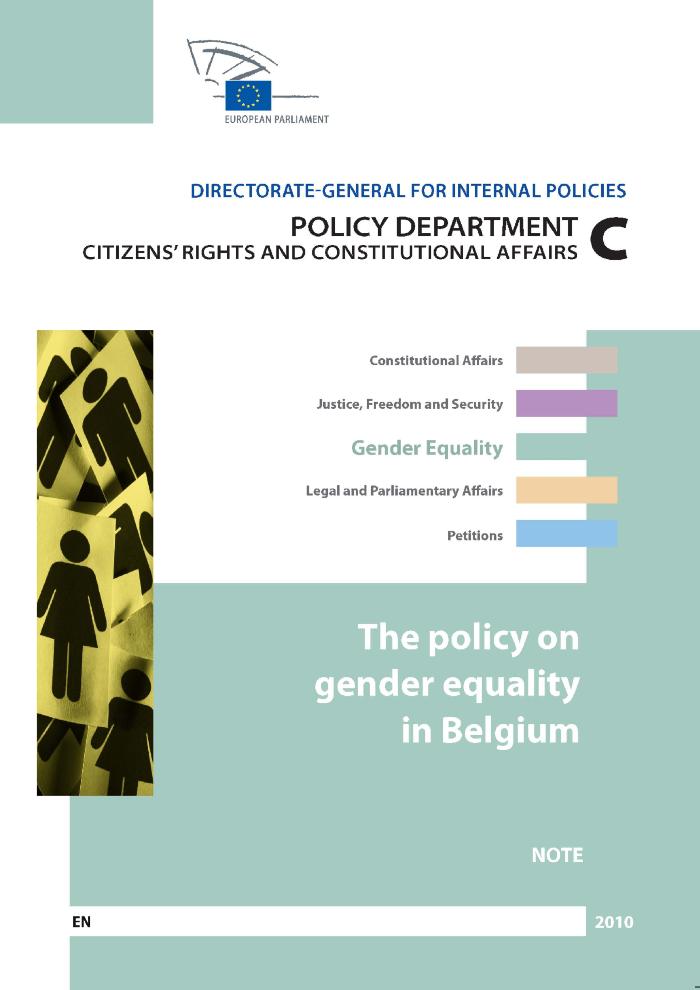 Benefits of maternity / paternity leave in the EU27 : literature review (c:amaz:6537)
Europe [dvd] : où vont les femmes ? (c:amaz:6550)
Gelijkheid van werkende vrouwen en mannen : Europees Gemeenschapsrecht / Belgisch federaal recht : basisdocumentatie januari 2011 (c:amaz:6555)
Influencing the law through legal proceedings : the powers and practices of equality bodies (c:amaz:6562)
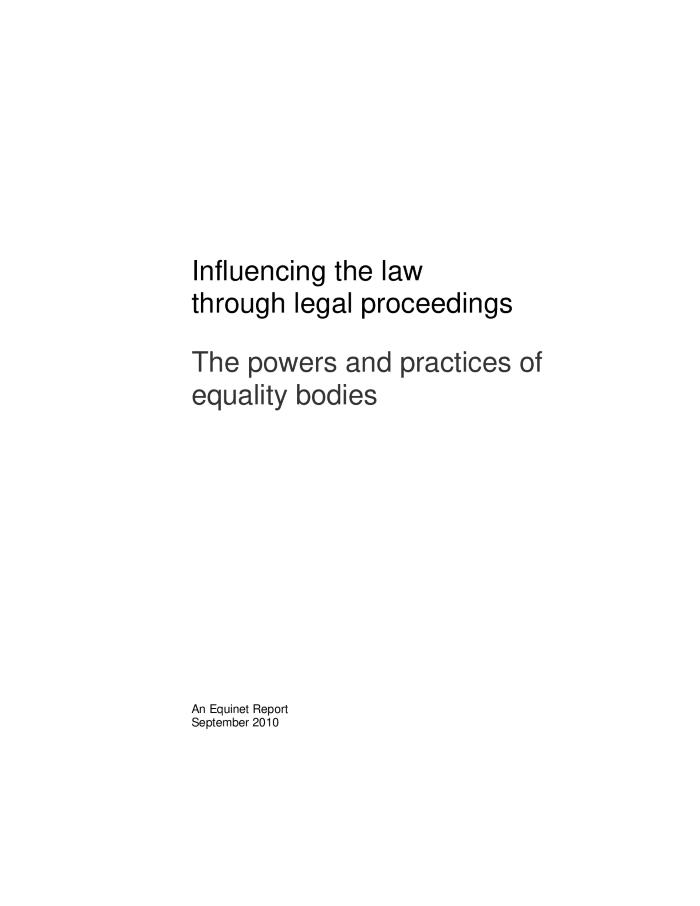 Je leven in balans (c:amaz:6577)
Women's labour migration on the context of globalisation (c:amaz:6578)
Positieve actie tussen Europese criteria en Vlaamse toepassingen (c:amaz:6579)
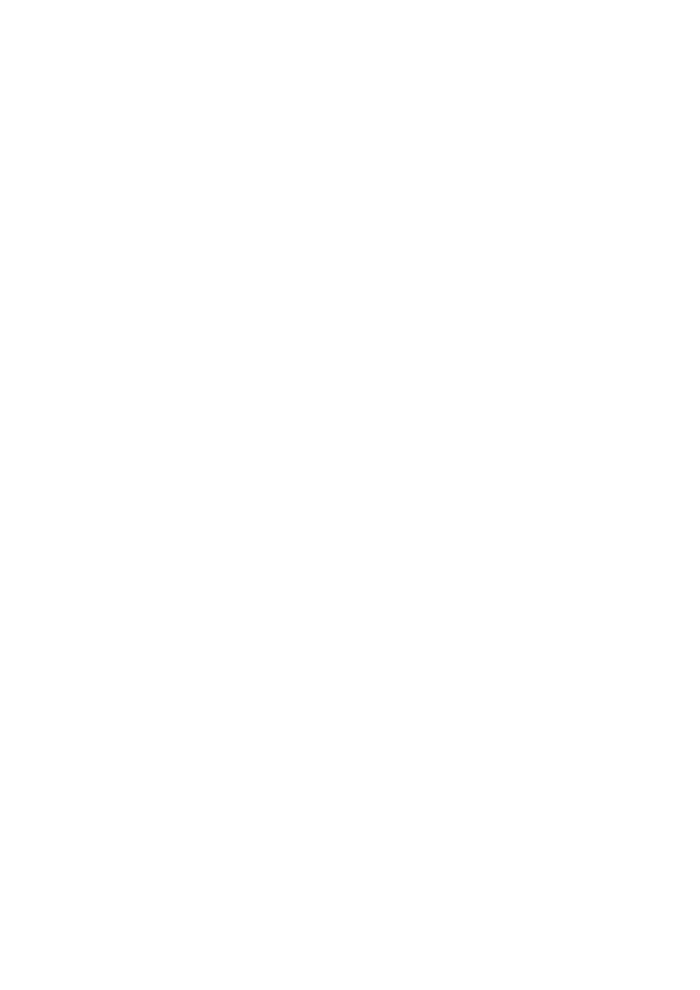 Elle ne pleure pas, elle chante (c:amaz:6585)
Homophobia, transphobia and discrimination on grounds of sexual orientation and gender identity in the EU Member States : summary of findings, trends, challenges and promising practices (c:amaz:6592)
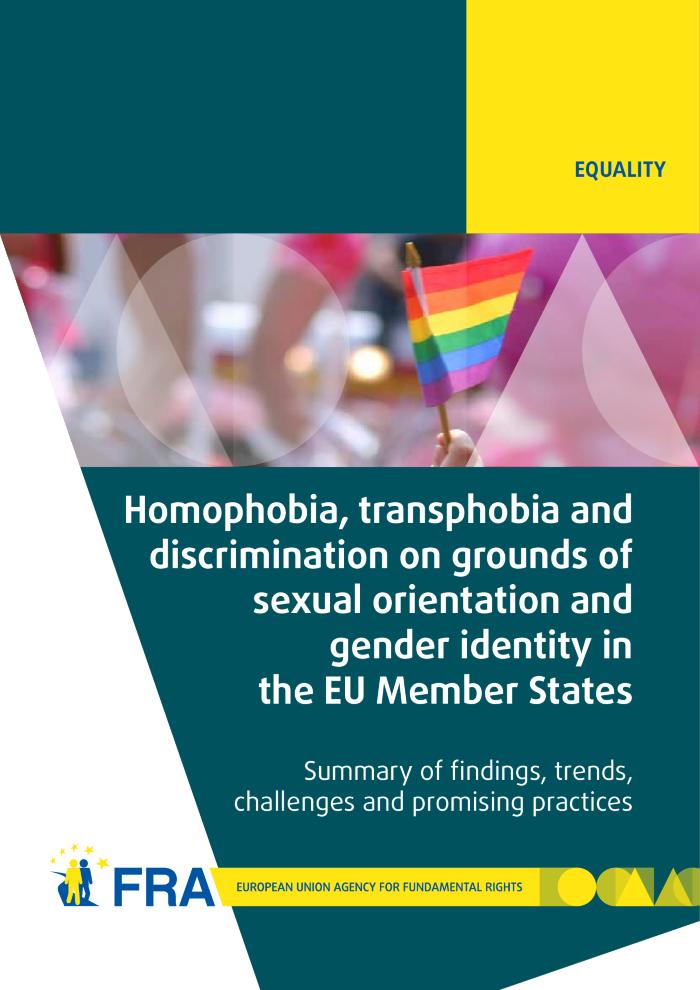 Crisiskaart voor slachtoffers van partnergeweld (c:amaz:6598)
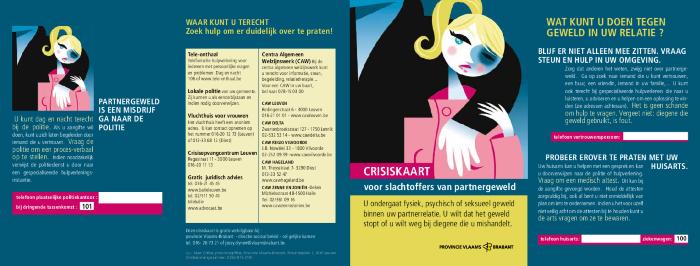 Resolutie 1325 : Vrede heeft vrouwen nodig / Vrouwenkracht is vredesmacht (c:amaz:6604)
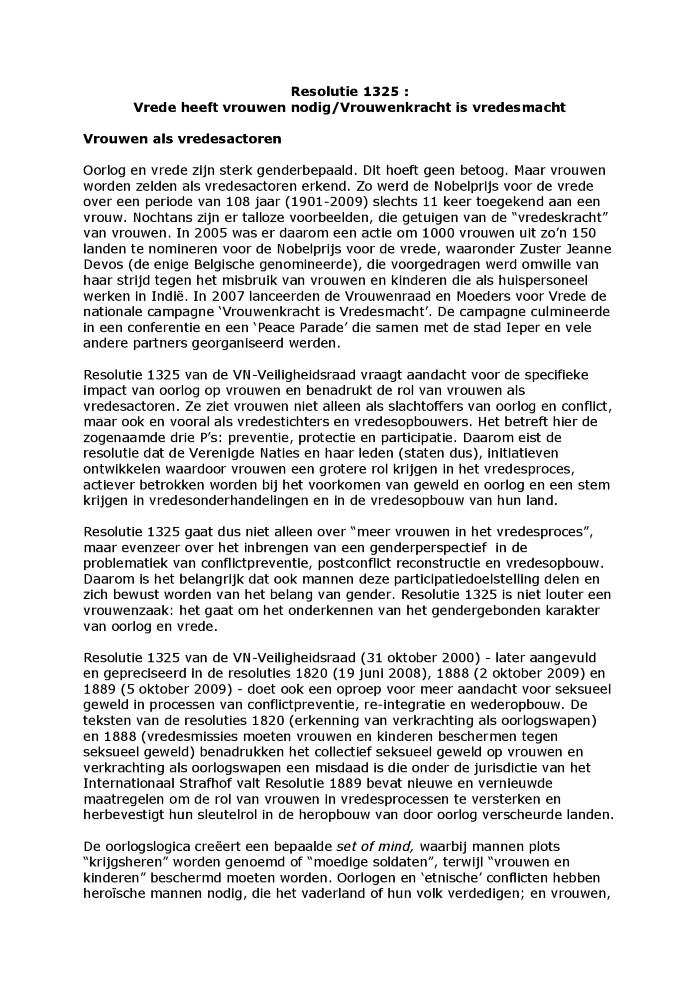 Le CFFB salue le travail de l'asbl 'Insoumise et Dévoilée' et le numéro vert gratuit pour lutter contre les mariages forcés (c:amaz:6610)
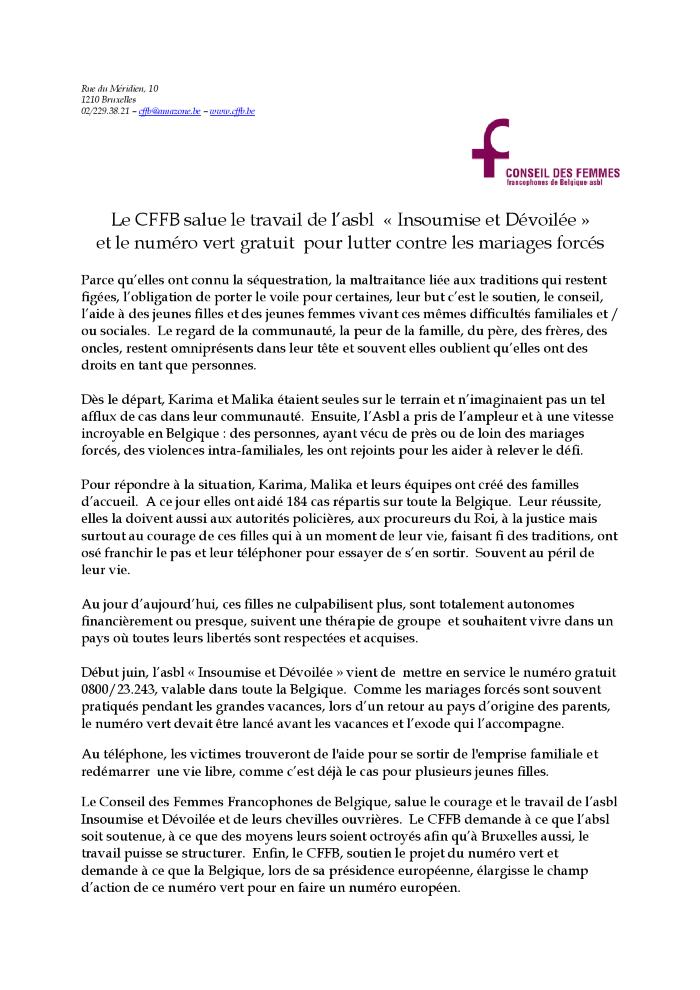 Contribution to the consultation of the European Commission Directorate-General Justice, Freedom and Security on an EU strategy to combat violence against women (c:amaz:6621)
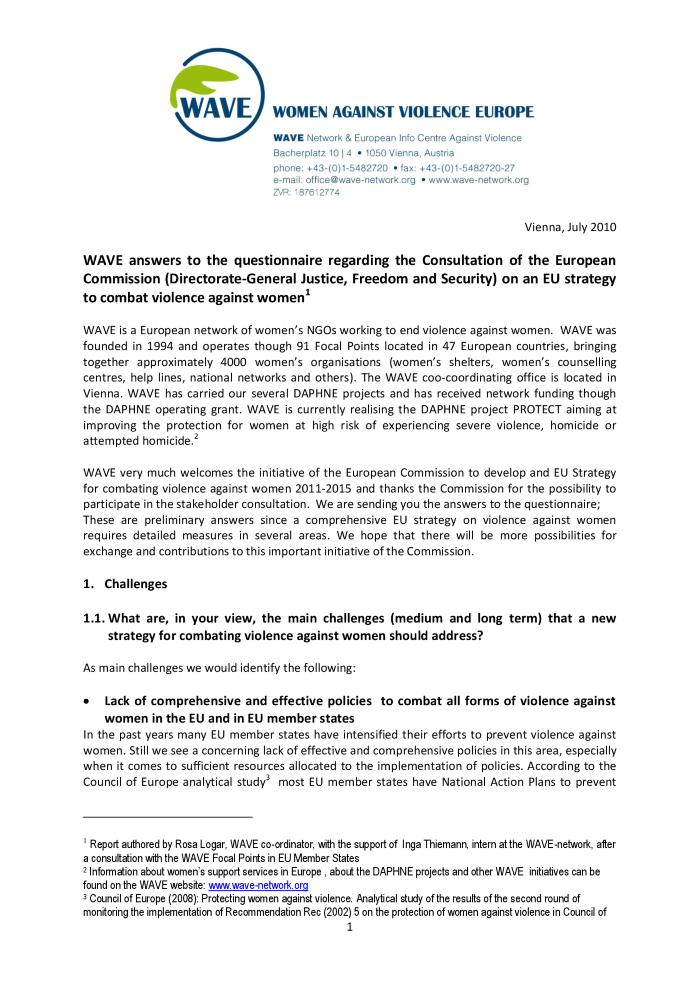 Country report 2010 / WAVE = Women Against Violence Europe (c:amaz:6632)
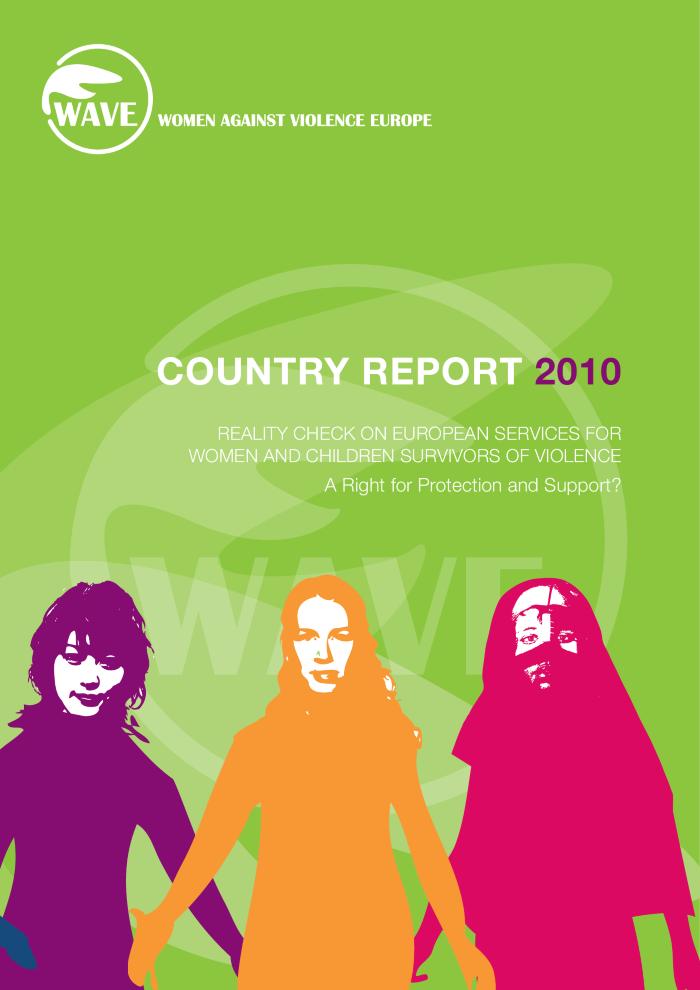 Victimes silencieuses : comment aider des enfants exposés aux violences conjugales ? : actes du colloque international du jeudi 20 Novembre 2008 à la Maison des Associations Internationales à Bruxelles (c:amaz:6639)
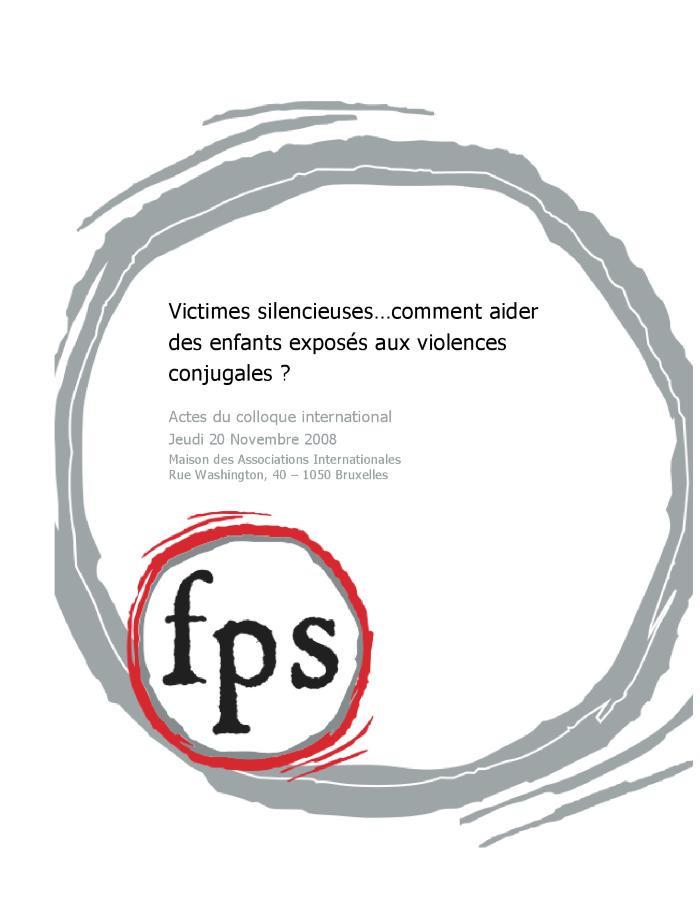 La violence dans les couples homosexuels : 2e partie (c:amaz:6659)
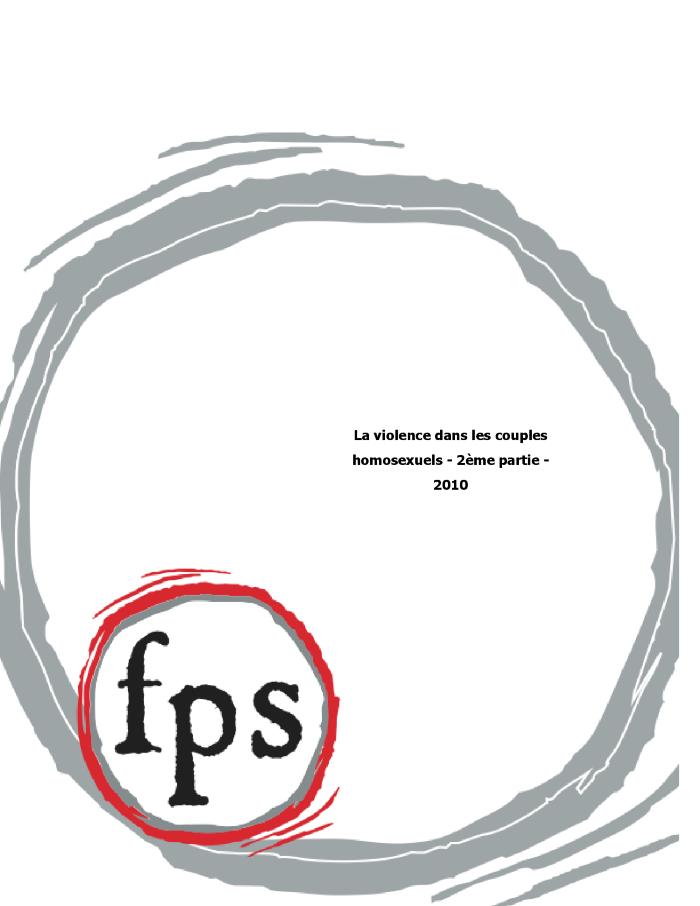 L'Europe face aux violences faites aux femmes et aux enfants (c:amaz:6660)
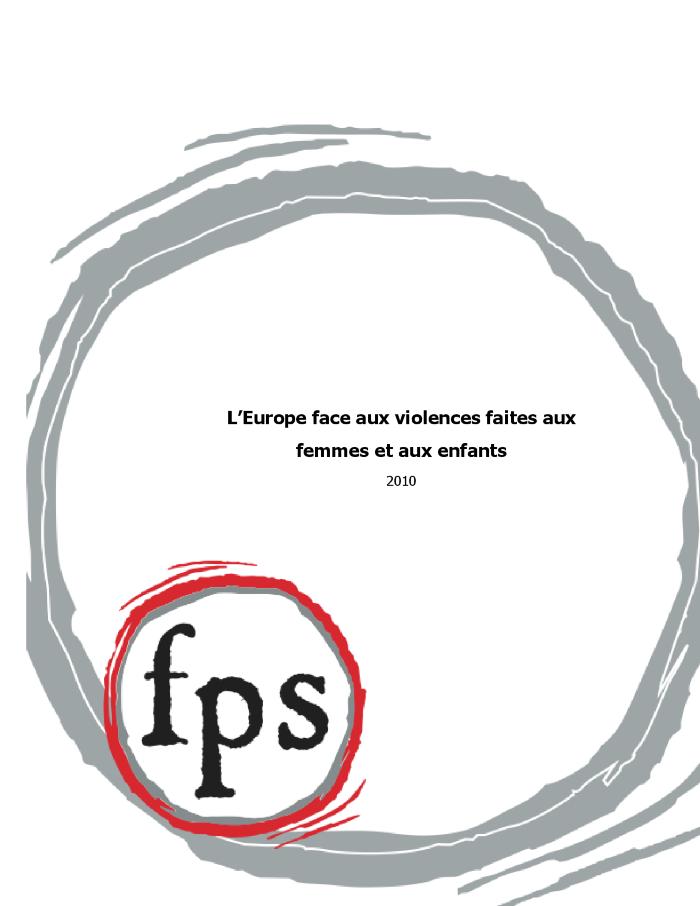 Prévoir l'imprévisible : peut-on anticiper l'homicide conjugal ? (c:amaz:6663)
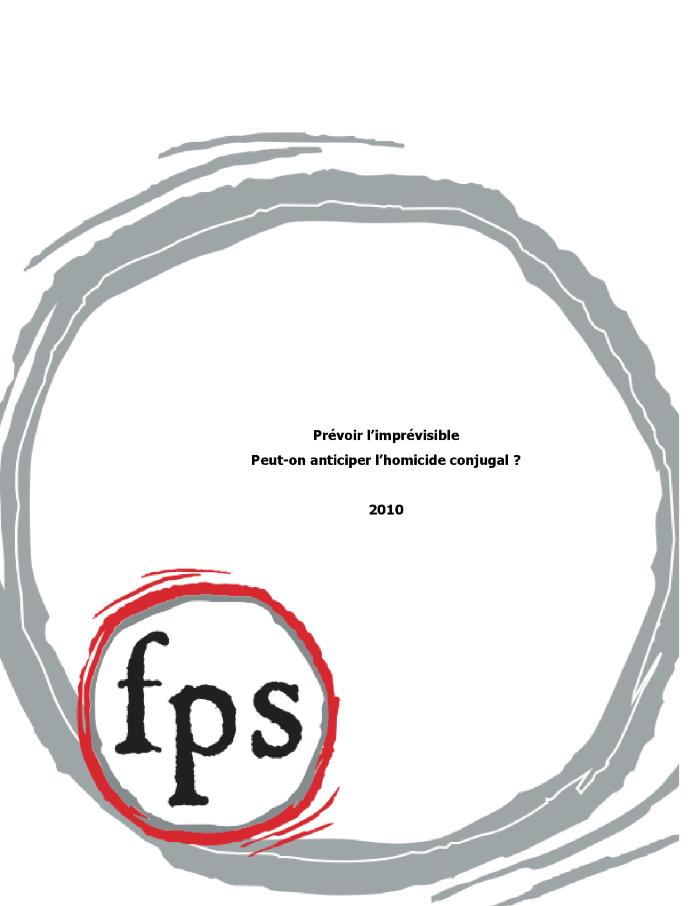 Priorités FPS en matière de lutte contre les violences entre partenaires (c:amaz:6665)
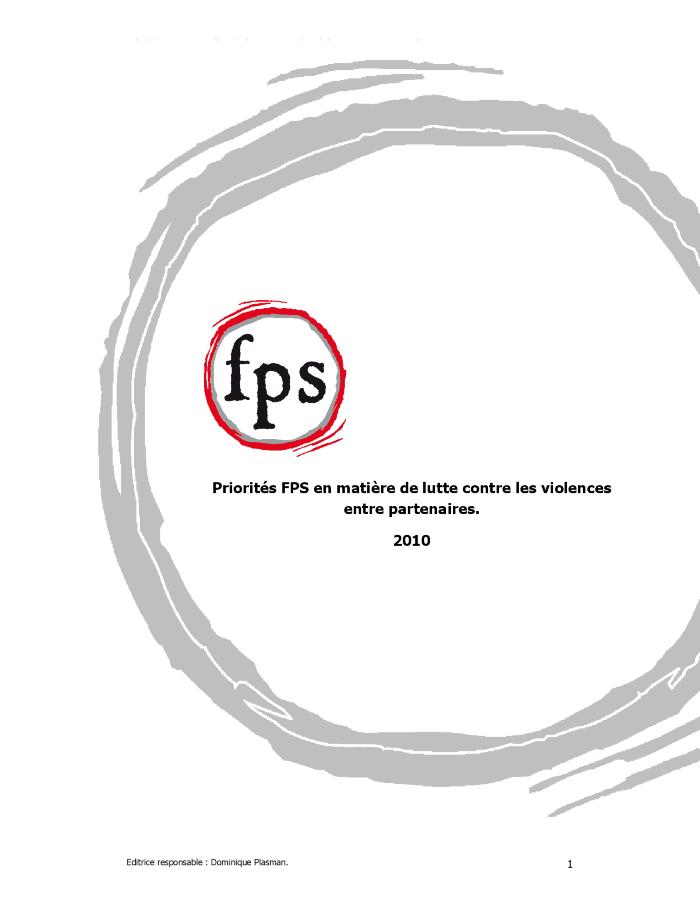 La violence dans les couples homosexuels : 1ère partie (c:amaz:6667)
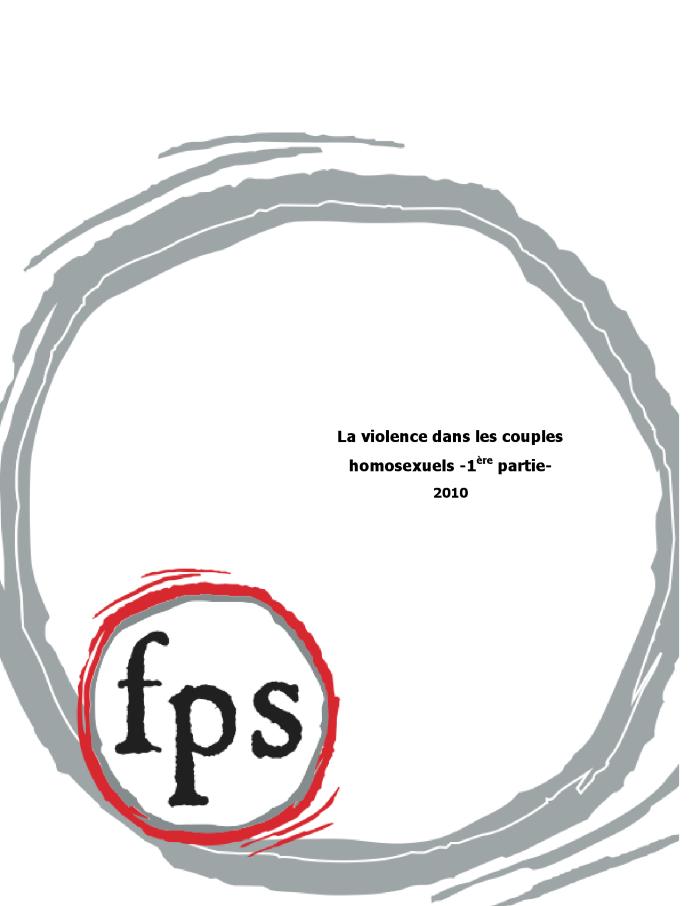 Towards a strong convention on all forms of male violence against women : lobbying kit 2010 (c:amaz:6675)
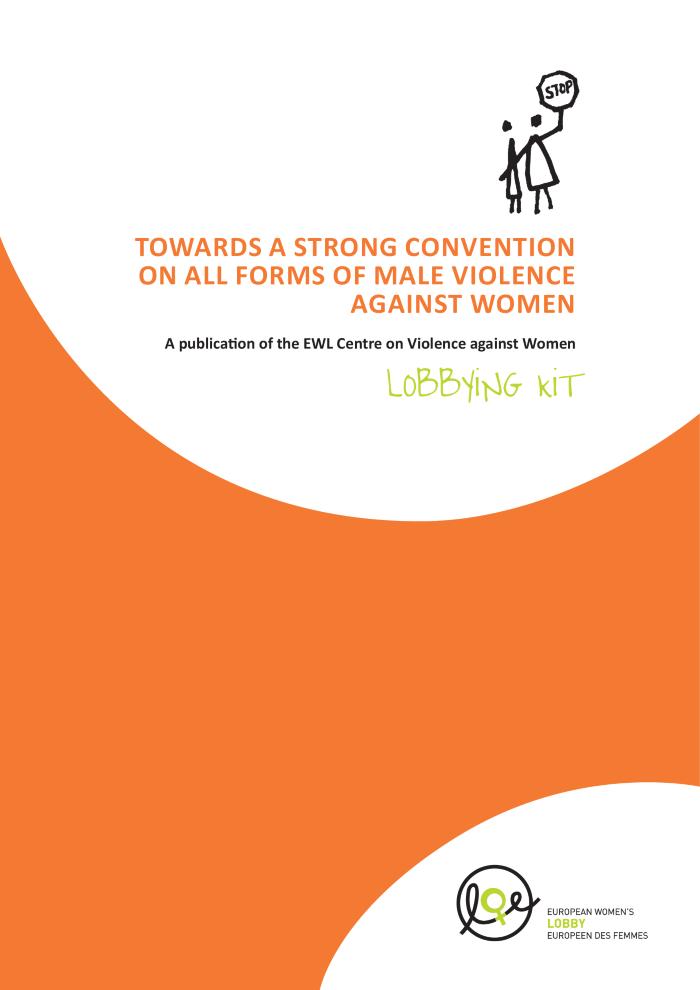 Towards a Europe free from all forms of male violence against women : 2010 : position paper (c:amaz:6676)
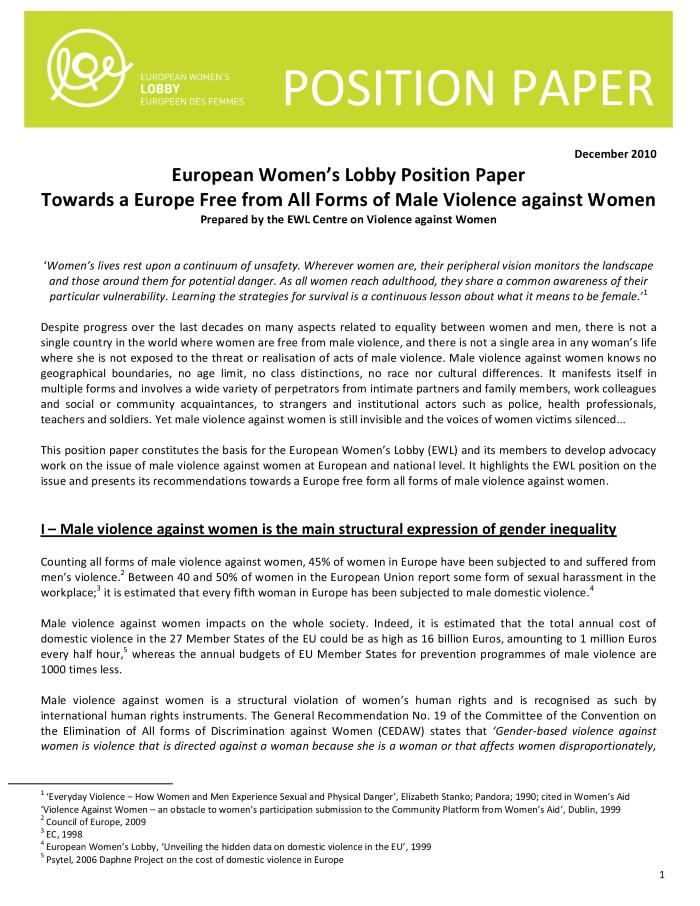 The CAHVIO process : towards a strong convention on all forms of male violence against women : lobbying kit : update june 2010 (c:amaz:6679)
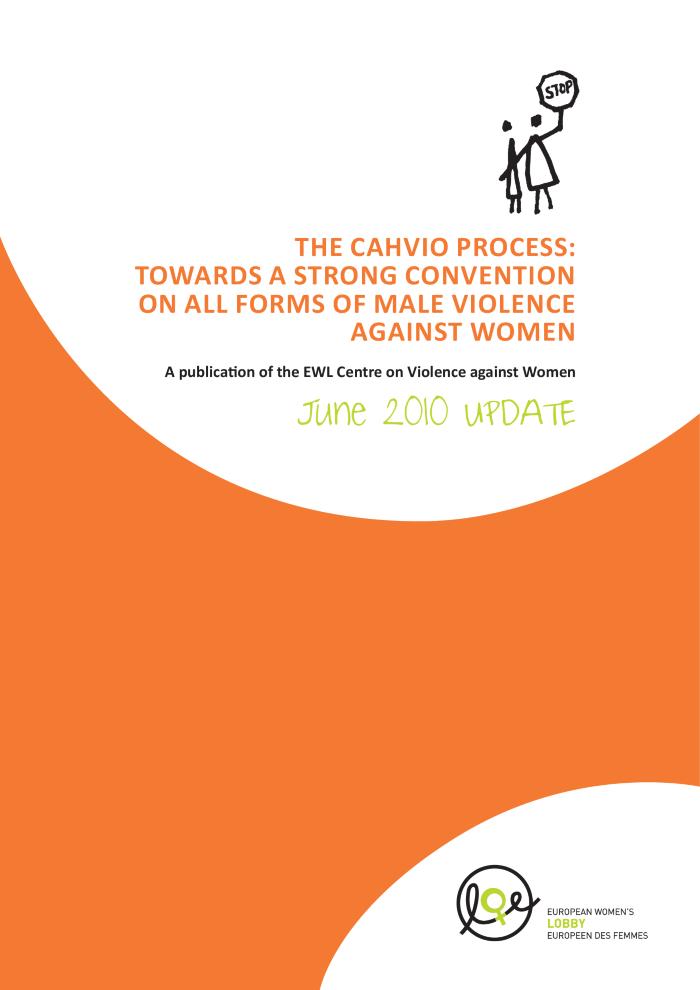 Integrated client services for victims of violence against women : the results of a pilot programme (c:amaz:6696)
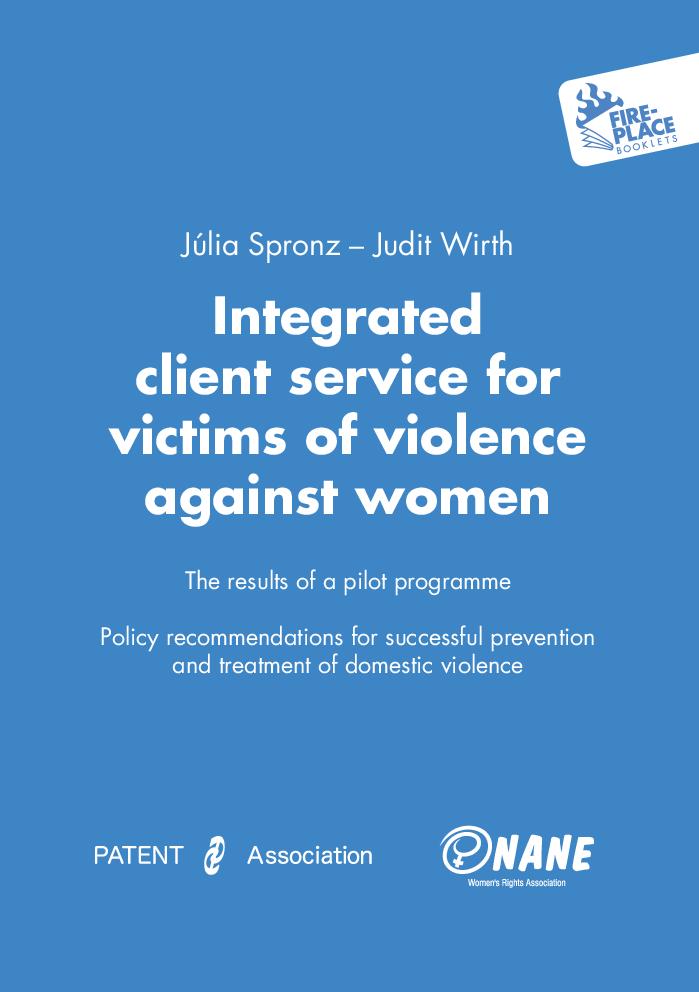 Domestic violence against women : report : special eurobarometer 344 (c:amaz:6705)
Violence et adolescence : enjeux éducatifs et politiques (c:amaz:6711)
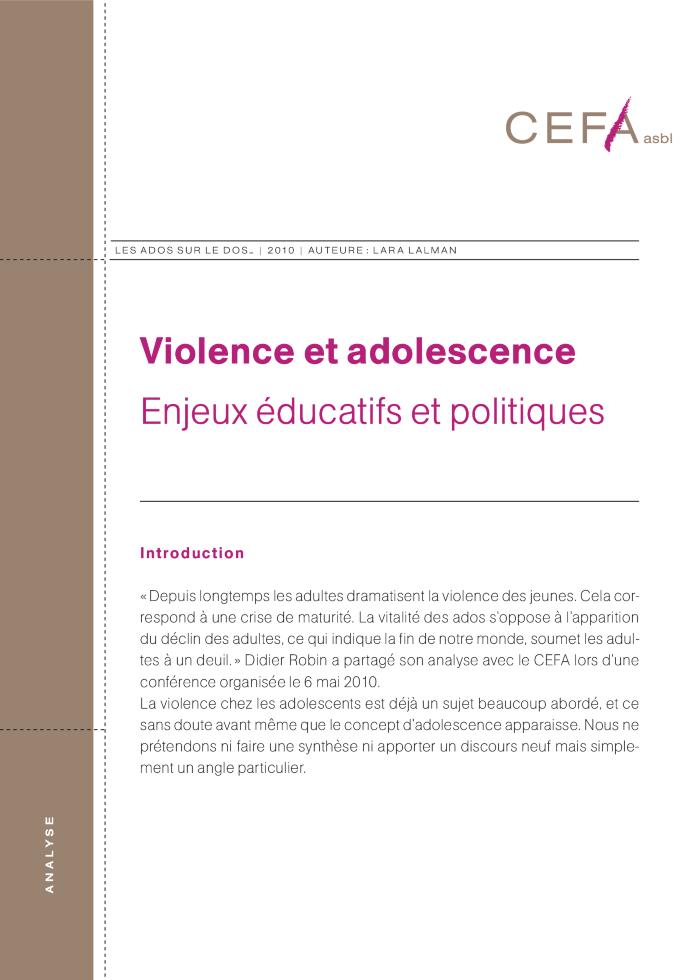 Geweld, pesterijen en ongewenst seksueel gedrag op het werk : rechtspraak (c:amaz:6714)
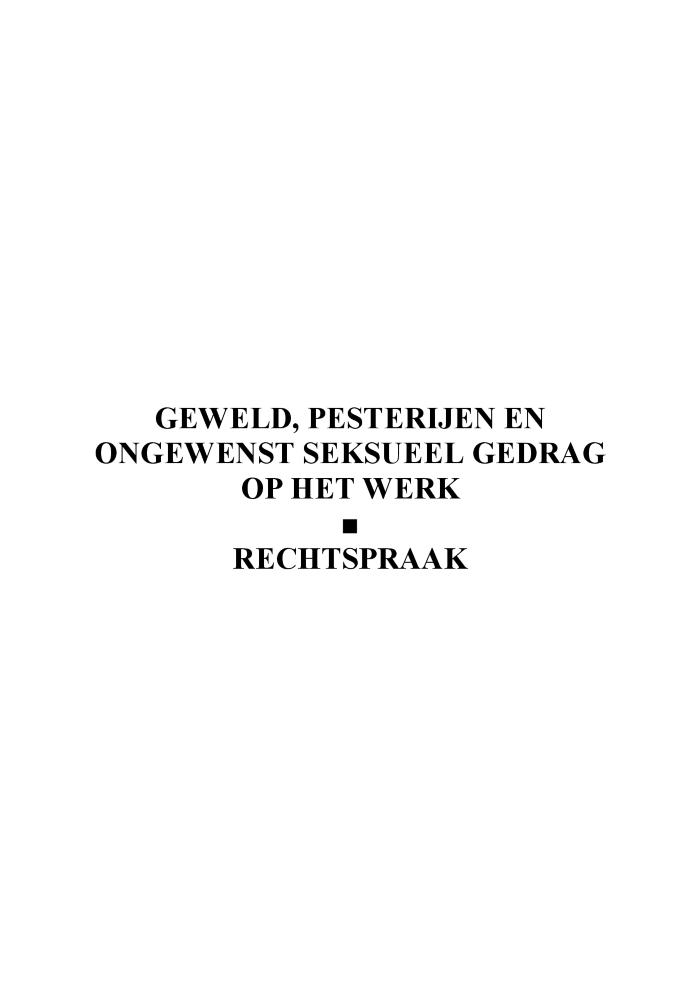 Petit aperçu du sentiment d'insécurité et des violences sexistes sur un campus universitaire (c:amaz:6723)
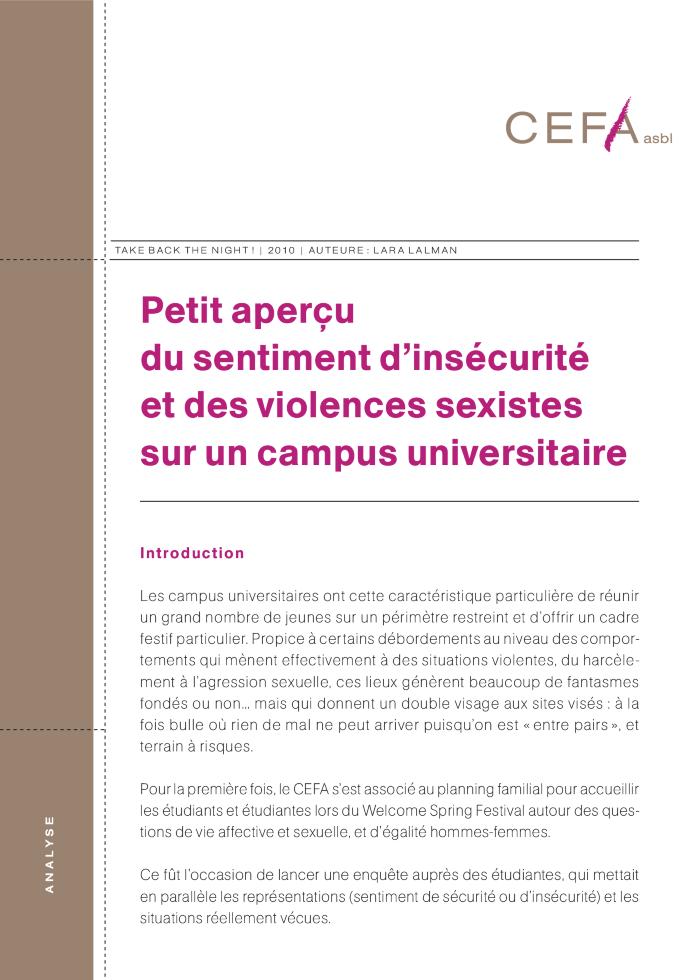 Agreed conclusions of the Commission on the Status of Women on the critical areas of concern of the Beijing Platform for Action 1996-2009 (c:amaz:6735)
Handbook for legislation on violence against women (c:amaz:6736)
Jaarverslag 2009 / Aletta (c:amaz:6743)
Rapport d'activités 2009 / Conseil Wallon de l'Egalité entre Hommes et Femmes (c:amaz:6762)
Activiteitenverslag 2009 / Commissie Vrouwen en Ontwikkeling (c:amaz:6769)
Jaarverslag 2009 / Commissie Gelijke Behandeling (c:amaz:6781)
Mon destin est entre les mains de mon père [Tome II] (c:amaz:6791)
Diariatou face à la tradition (c:amaz:6792)
Verblijfsco-ouderschap en de loopbaan van de ouders vanuit een genderperspectief (c:amaz:6811)
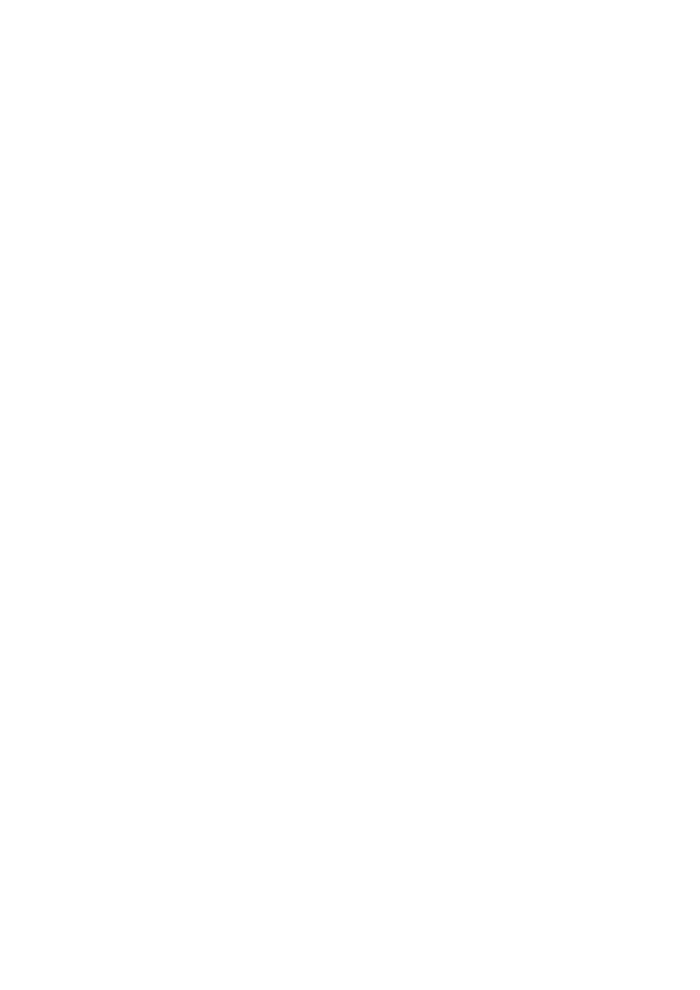 Ha Noi Declaration on the Enhancement of Welfare and Development of ASEAN Women and Children (c:amaz:6813)
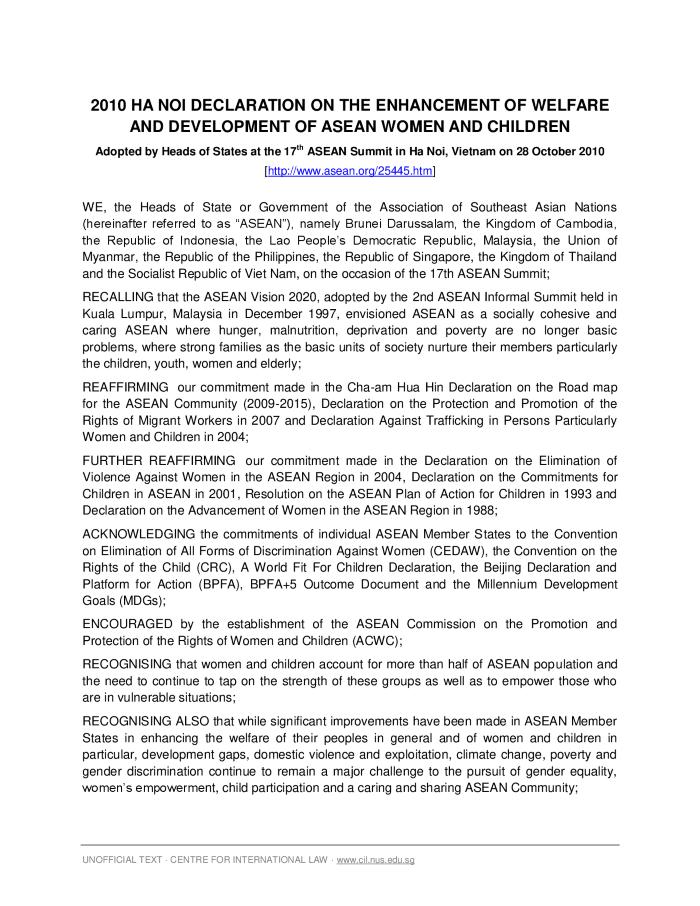 Ten-year impact study on the implementation of UN Security Council Resolution 1325 (2000) on Women, Peace and Security in Peacekeeping (c:amaz:6843)
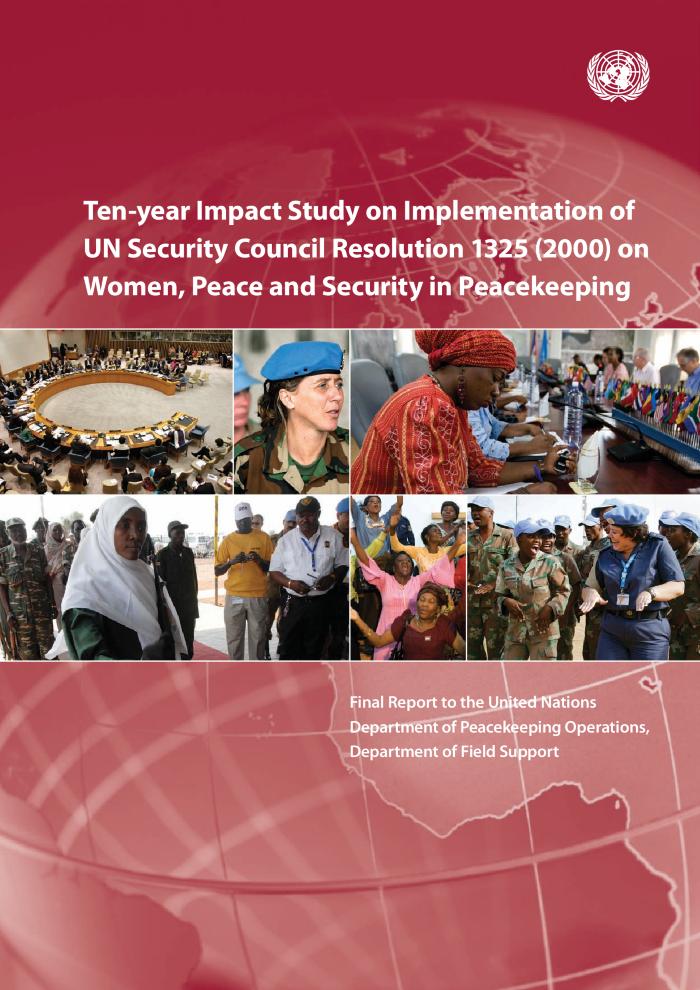 Débat relatif à la note d'orientation du Gouvernement en matière d'égalité des chances entre hommes et femmes (c:amaz:6937)
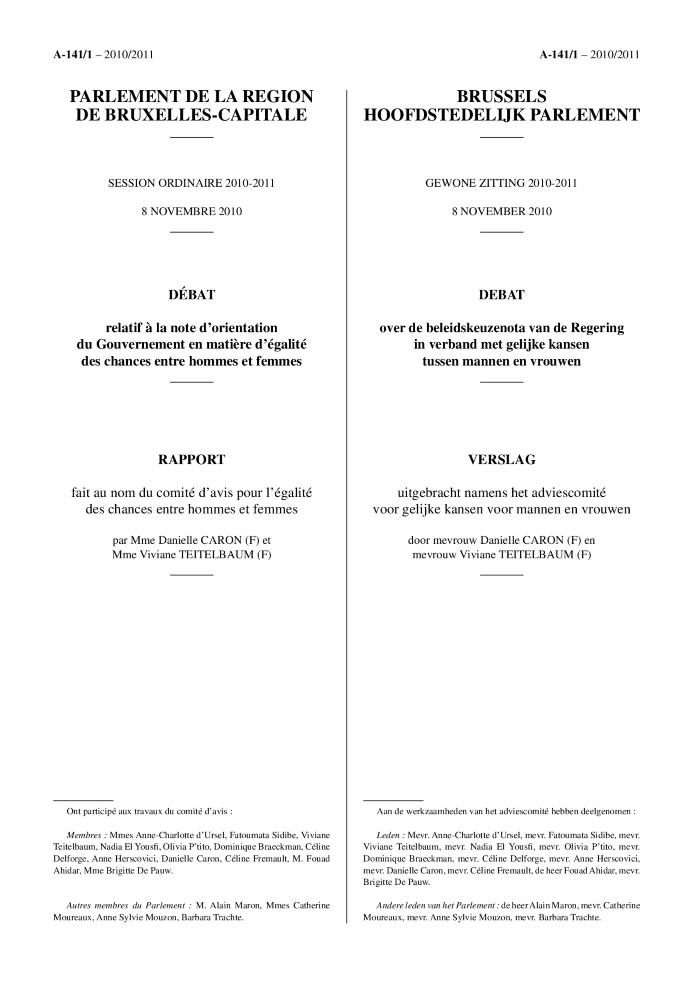 Note d'orientation du Gouvernement en matière d'égalité des chances entre hommes et femmes : rapport fait au nom du Comité d'Avis pour l'Egalité des Chances entre Hommes et Femmes (c:amaz:6938)
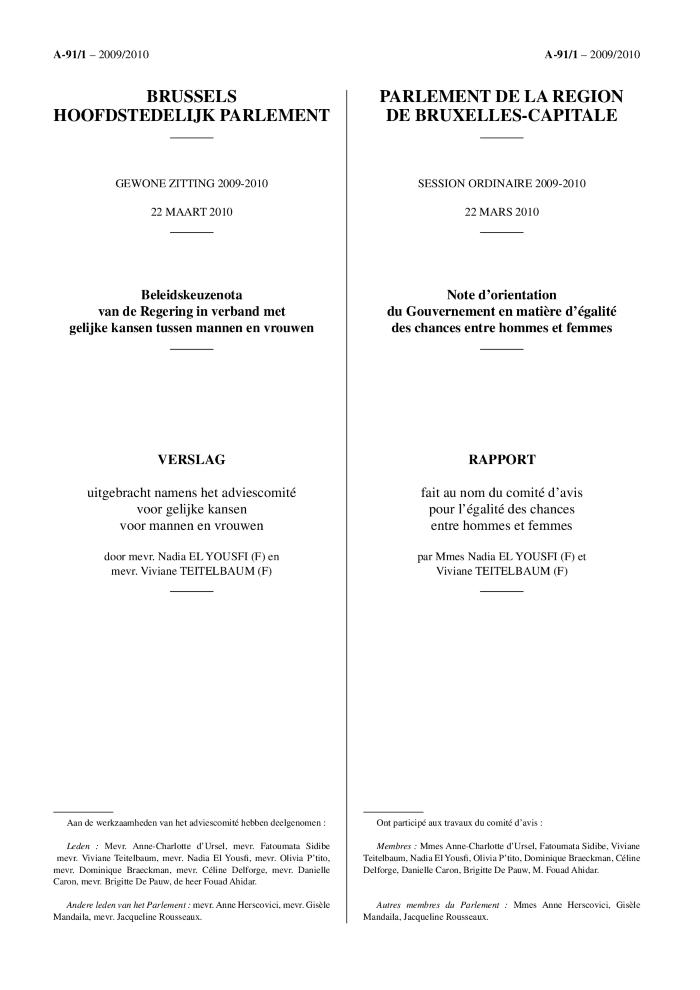 Débat relatif aux problématiques de la formation et de l'emploi des femmes bruxelloises (c:amaz:6939)
Présentation de la situation des femmes sur le marché de l'emploi en Région de Bruxelles-Capitale : rapport (c:amaz:6940)
Ervaringen van vrouwen en mannen met psychologisch, fysiek en seksueel geweld : seminarie 15 juni 2010 (c:amaz:6978)
Zwanger op het werk : de ervaringen van werkneemsters in België (persmap) (c:amaz:6979)
FEM21 : 21st century feminist (c:amaz:7021)
Gender mainstreaming : on track with gender - taking stock phase (c:amaz:7022)
Feminisme : 39ste Vrouwendag in De Factorij - Brussel (c:amaz:7031)
In search of a balance between the right to equality and other fundamental rights (c:amaz:7037)
Feministisch startpakket (c:amaz:7041)
Beleidsbrief 2010-2011. Gelijke kansen (c:amaz:7042)
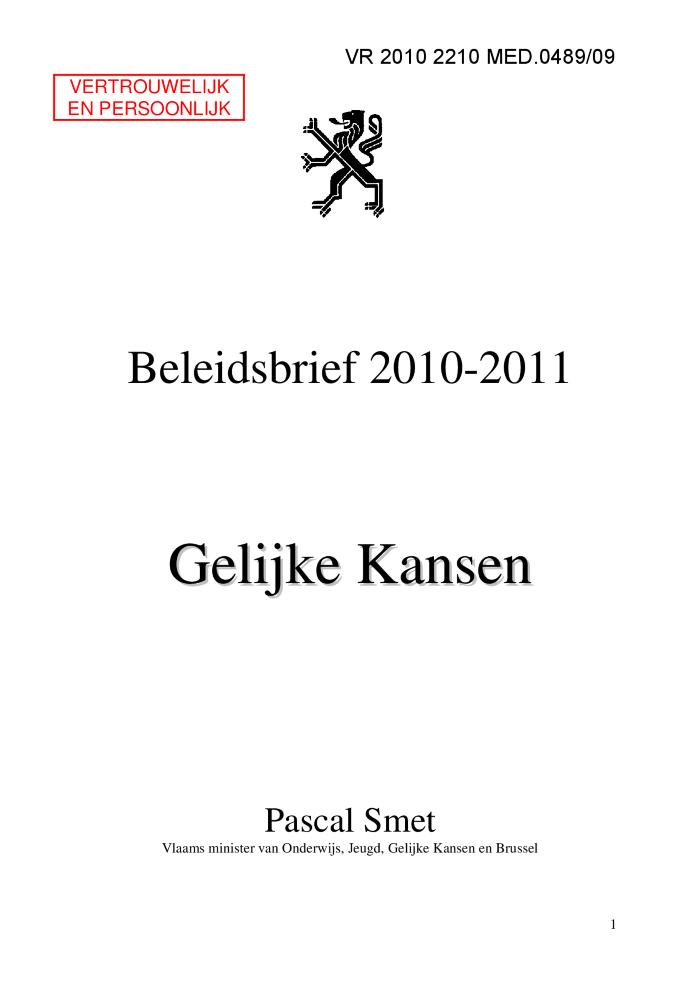 The great disappearing act : gender parity up the corporate ladder (c:amaz:7058)
Voorbereiding van de tweede fase van het nationale actieplan ter bestrijding van de digitale kloof 2011-2015 : eindrapport (MIIS/2010/02) (c:amaz:7088)
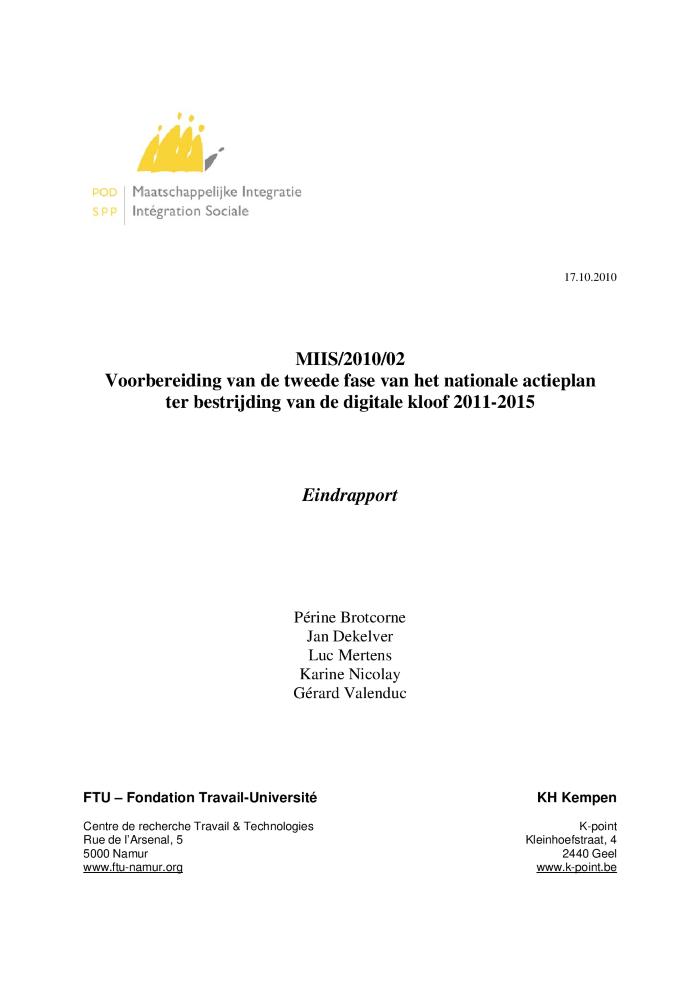 Protecting women against violence : analytical study of the results of the third round of monitoring the implementation of Recommandation Rec (2002)5 on the protection of women against violence in the Council of Europe member states (c:amaz:7112)
Our goal substantive gender equality : national programme for substantive gender equality 2010 - 2013 (c:amaz:7132)
Chaînes globales de soins : sur quels droits base un régime global de soins juste? (c:amaz:7139)
Strategienota voor de sector landbouw en voedselzekerheid (c:amaz:7254)
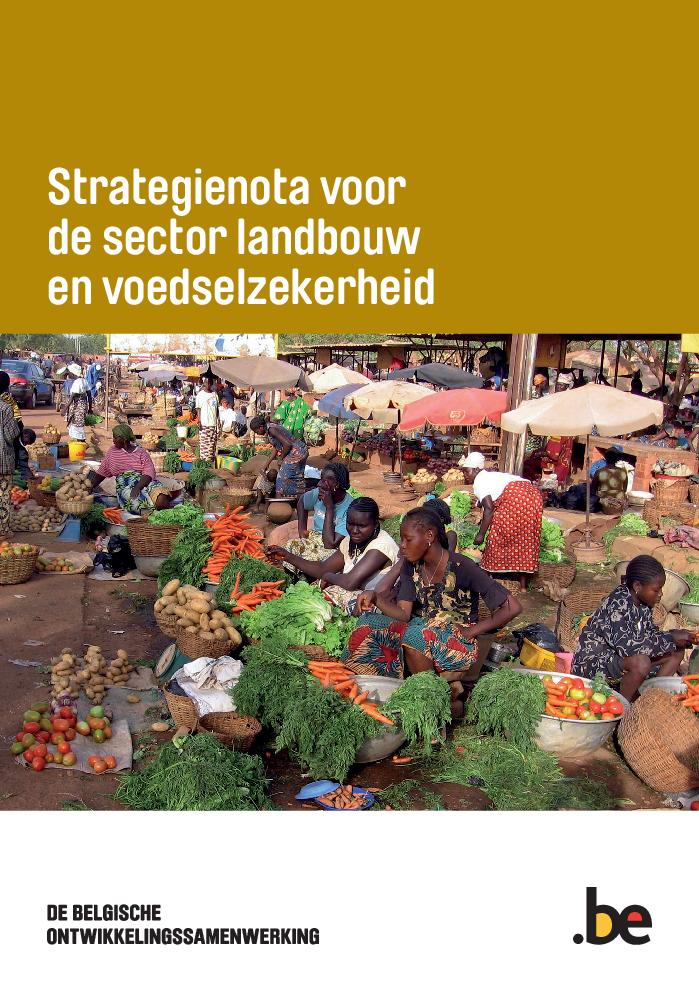 Femmes bruxelloises issues de l'immigration : entre représentants politiques et femmes issues de l'immigration : un relais pour sortir de la précarité (c:amaz:7266)
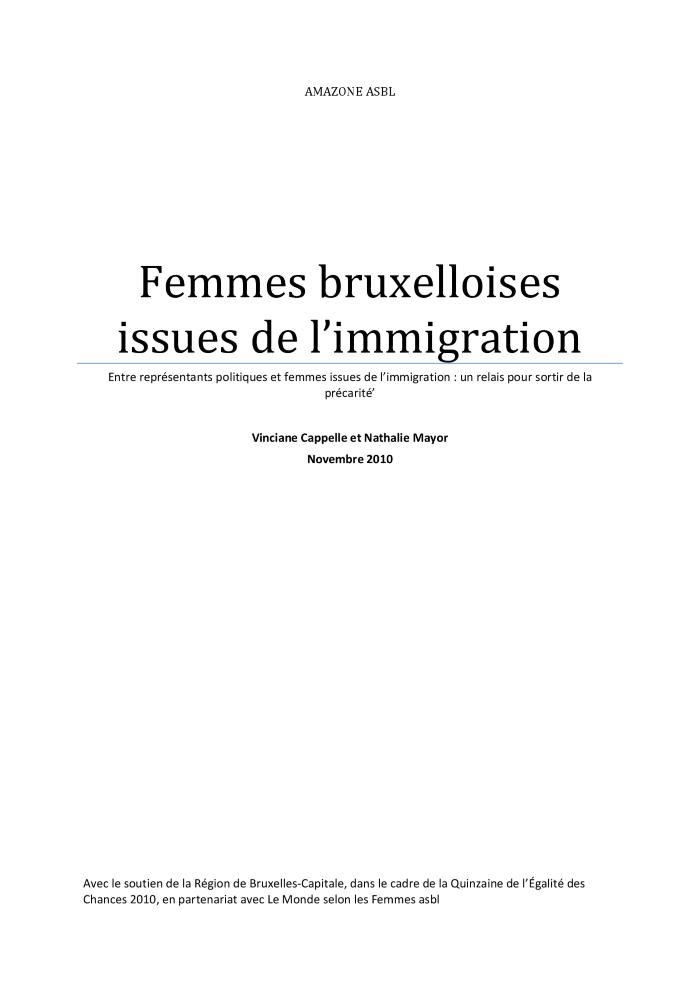 Gelijke kansen en diversiteit 2010 : een evaluatie van het gelijkekansen- en diversiteitsbeleid aan de Vlaamse universiteiten (c:amaz:7279)
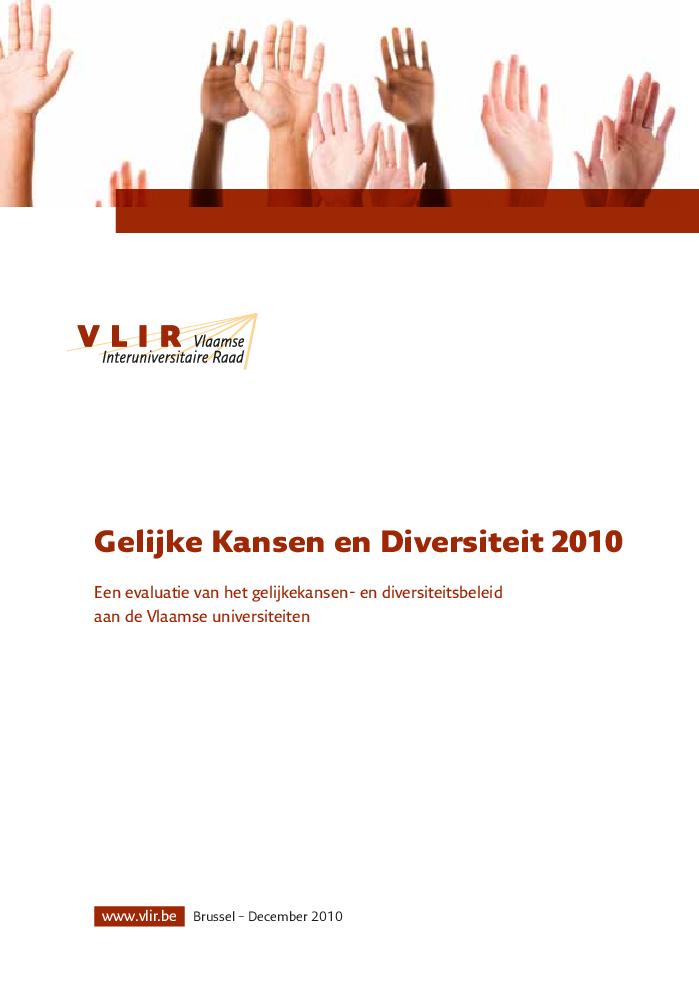 National mechanisms for gender equality in EU member states and candidat countries and other developed economies of the UNECE region : regional study (c:amaz:7288)
In 't kort : gelijke kansen 2009-2014 (c:amaz:7319)
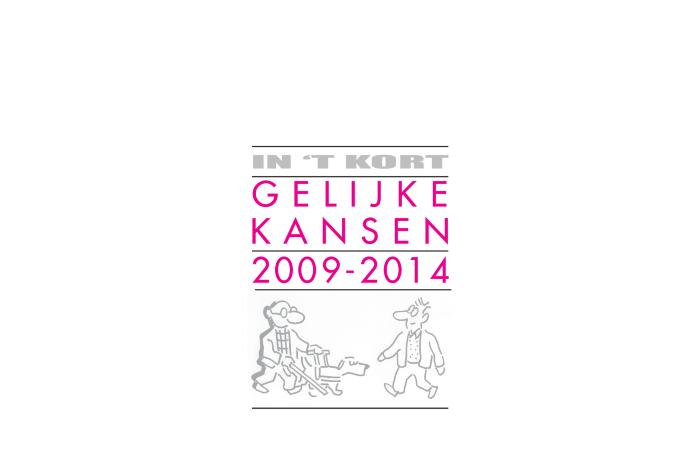 How fair is Britain ? : the first triennial review execute summary (c:amaz:7336)
Preventing intimate partner and sexual violence against women : taking action and generating evidence (c:amaz:7368)
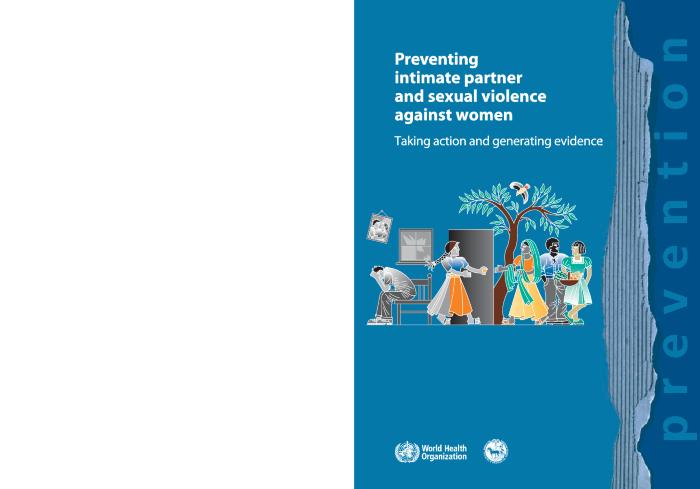 EU plan of action on gender equality and women's empowerment in developpement 2010 - 2015 : Commission staff working document (c:amaz:7372)
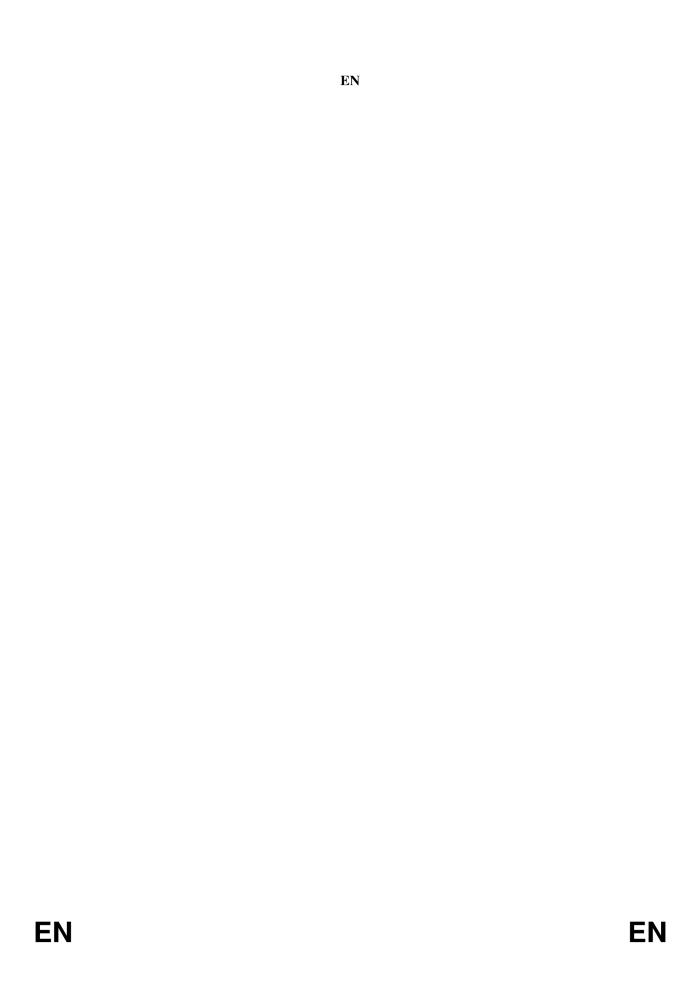 Ensemble pour la sécurité des femmes : créer des communautés plus sécuritaires pour les femmes marginalisées et pour toute la communauté (c:amaz:7391)
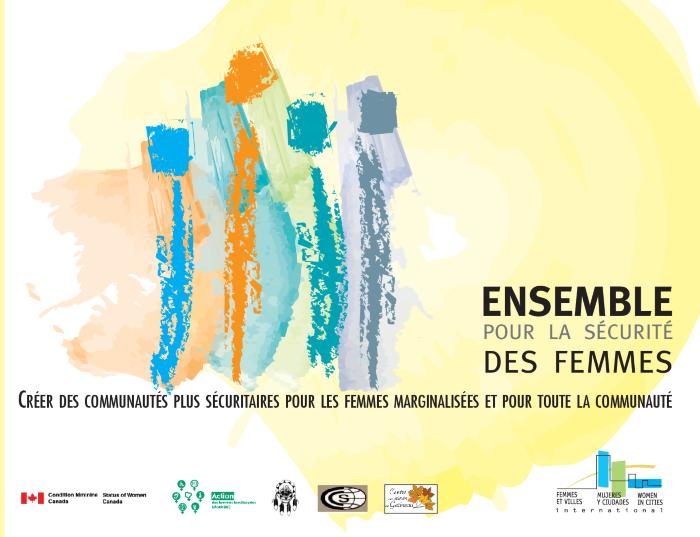 Gender equality for smarter cities : challenges and progress (c:amaz:7405)
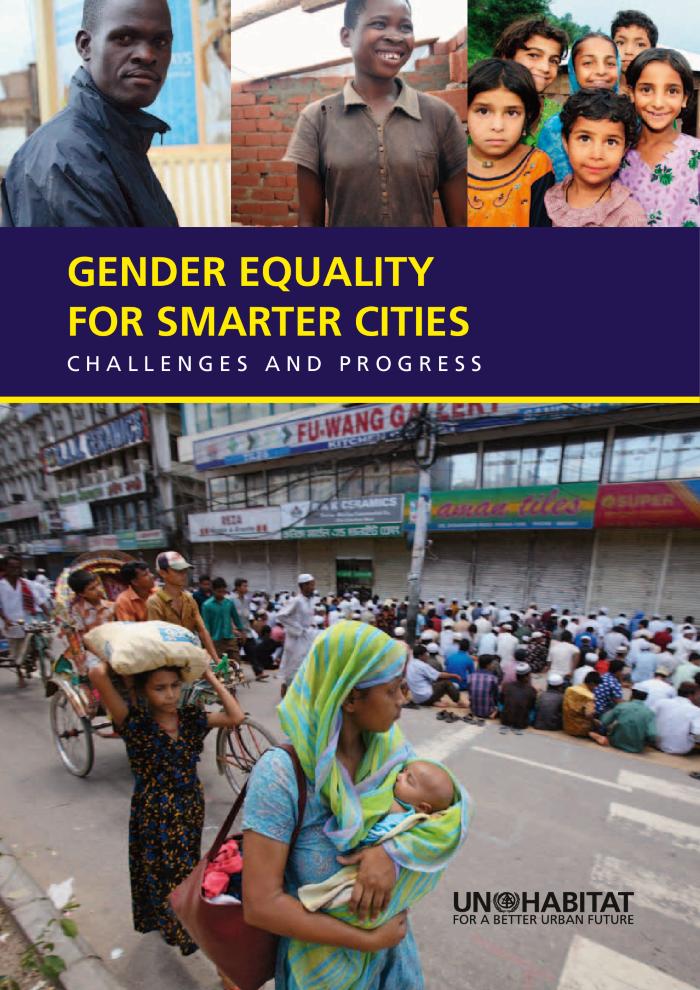 Women friendly cities (c:amaz:7415)
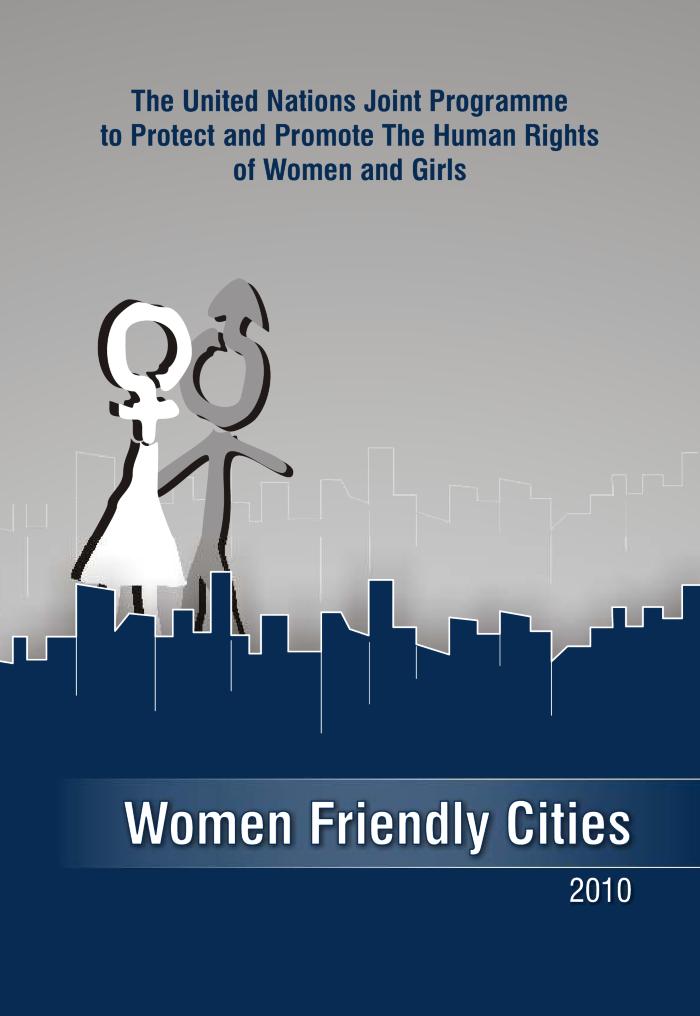 Gender equality scheme 2007 - 2010 (c:amaz:7449)
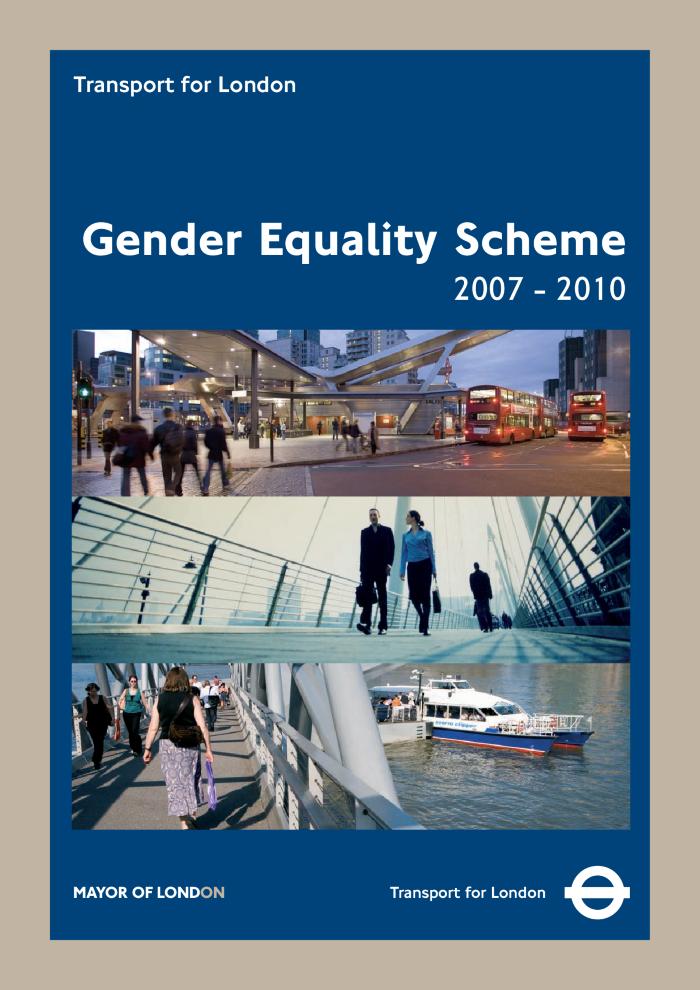 Women Friendly City Project : transforming the city through women's eyes (c:amaz:7452)
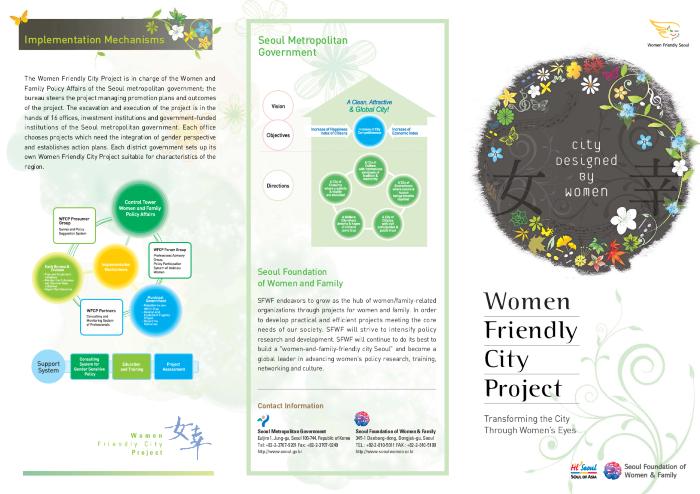 Au coeur de l'individualisation : les femmes, la ville et la citoyenneté (c:amaz:7495)
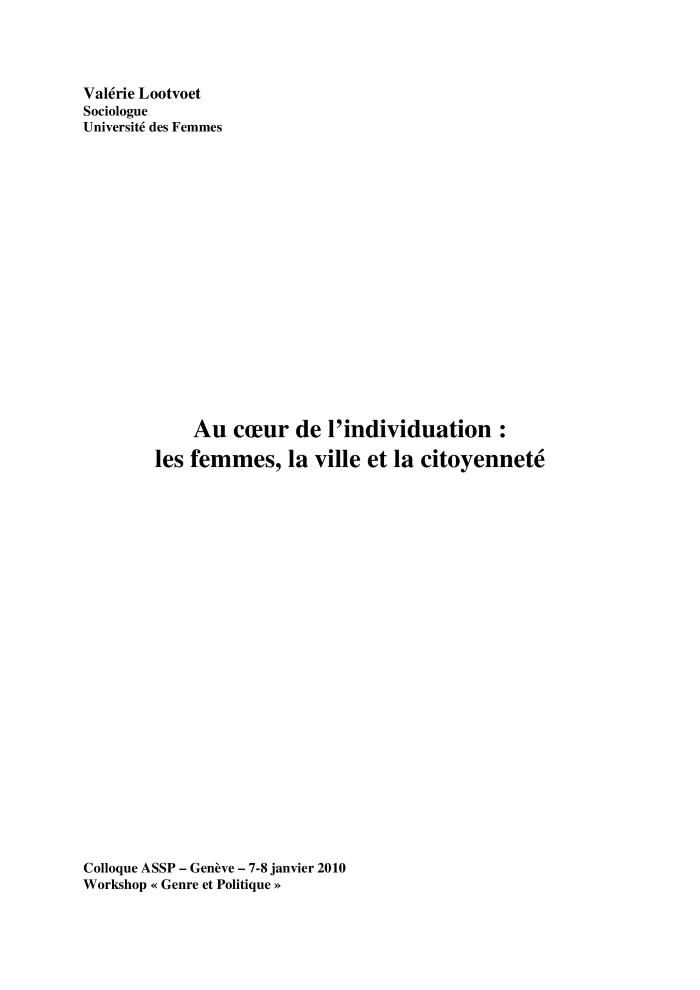 Nouveaux modèles d'aménagement de l'espace public : la marché et le partage avec les autres modes de déplacement : actes de séminaire POPSU 24 & 25 novembre 2010, Vienne (c:amaz:7511)
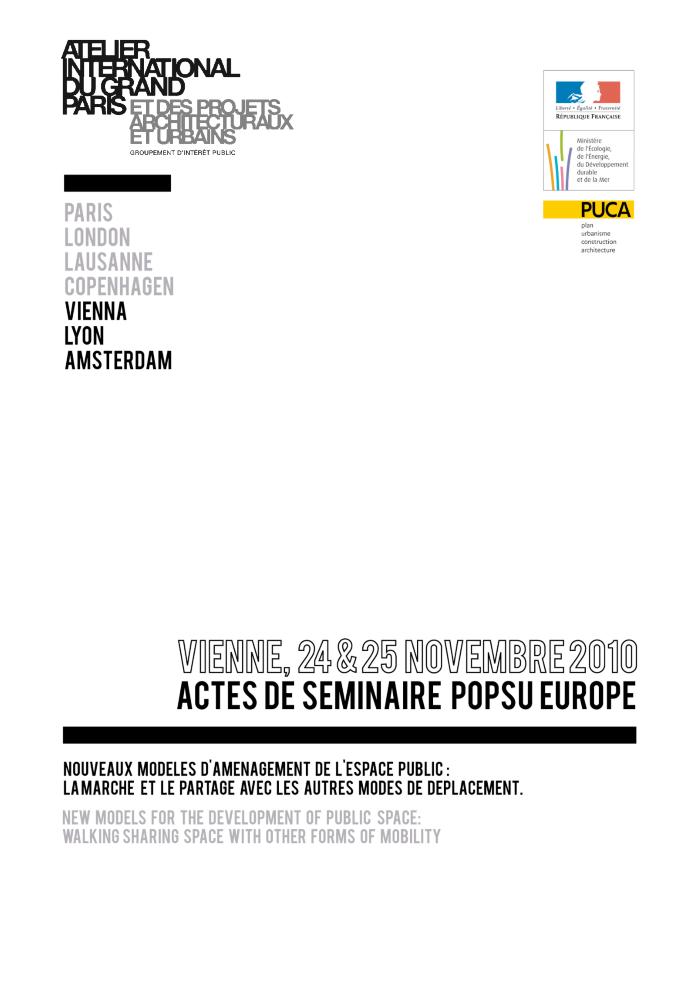 L'espace public à l'épreuve du genre : analyse des expressions des rapports de genre dans la ville et de leur prise en compte par l'urbanisme et les politiques publiques à Paris (c:amaz:7514)
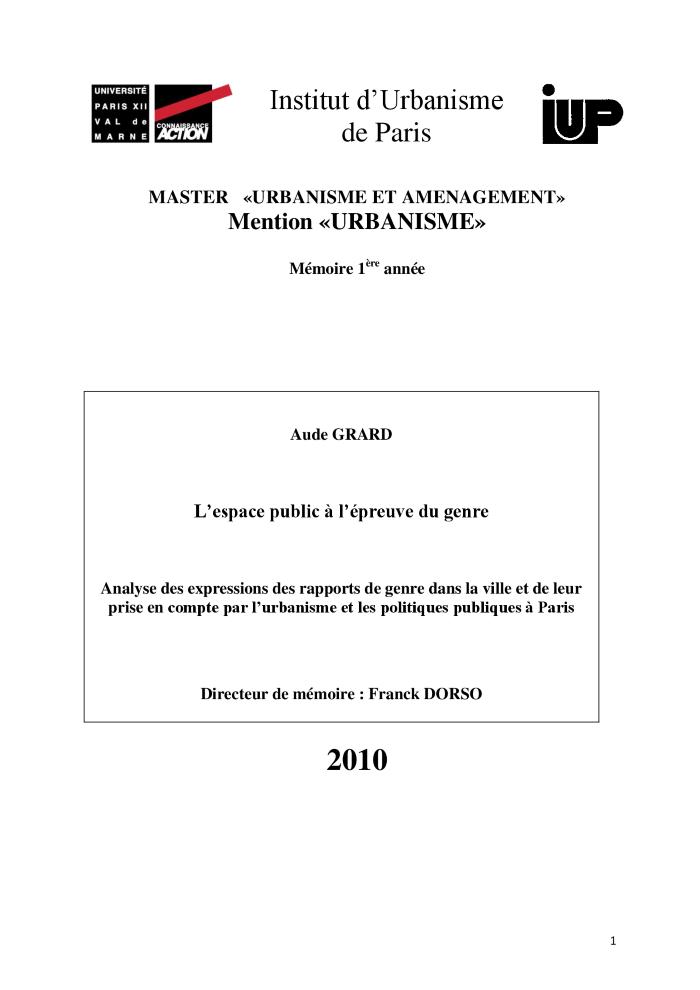 The tyranny of gendered spaces-reflections from beyond the gender dichotomy (c:amaz:7528)
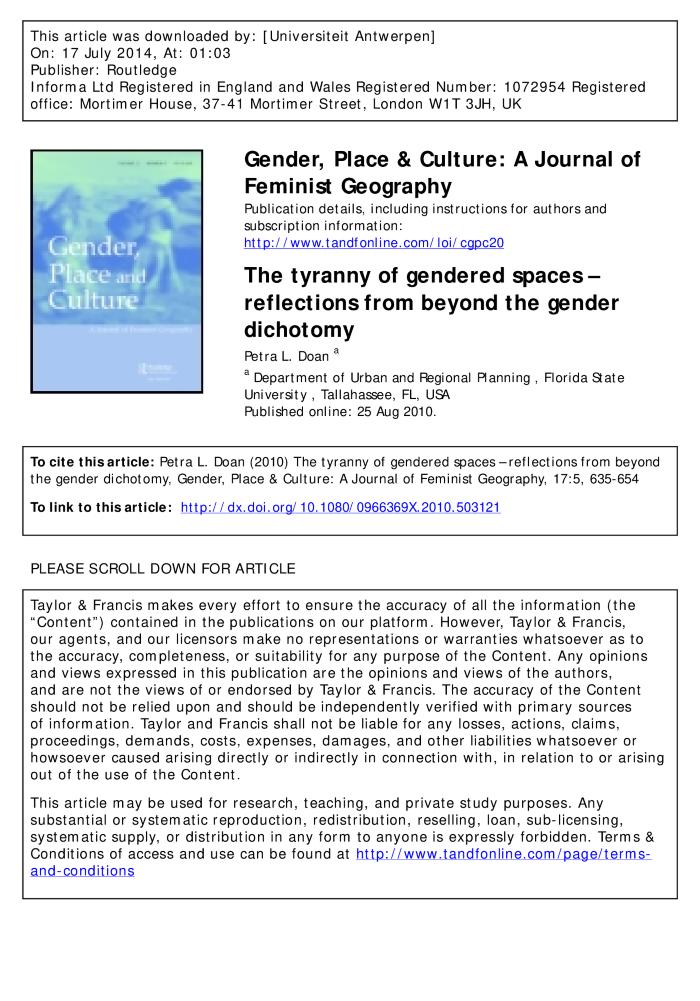 Safe cities (c:amaz:7529)
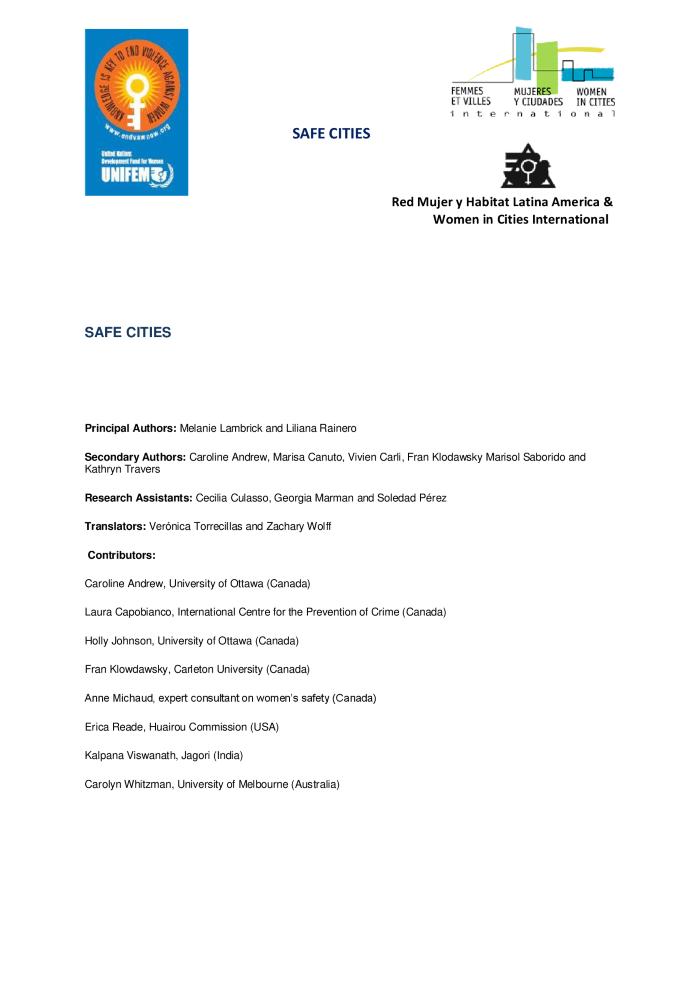 Equity and inclusions lens : a user's guide (c:amaz:7533)
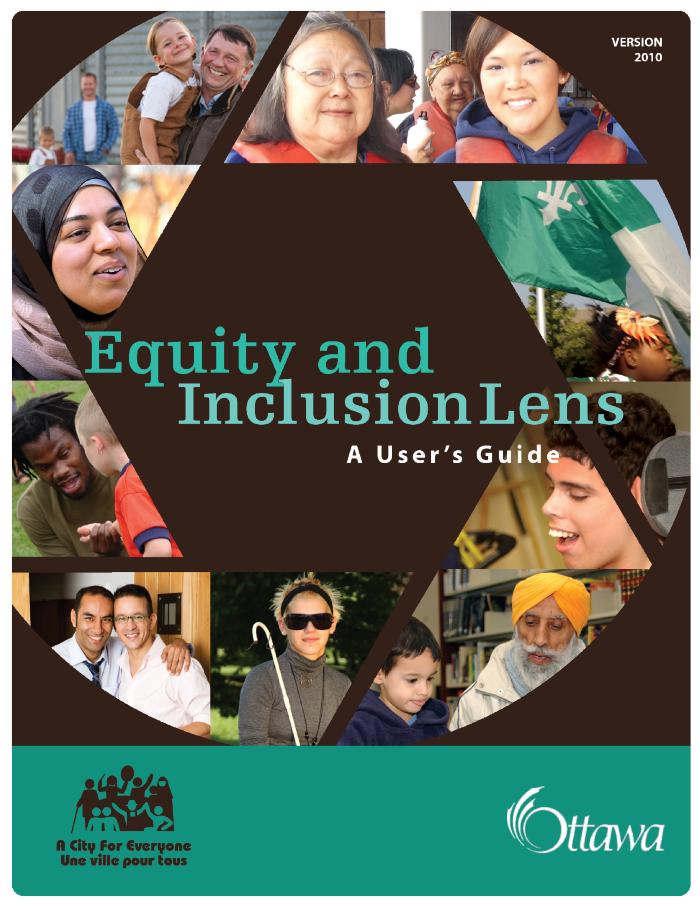 Mainstreaming gender in road transport : operational guidance for World Bank staff (c:amaz:7565)
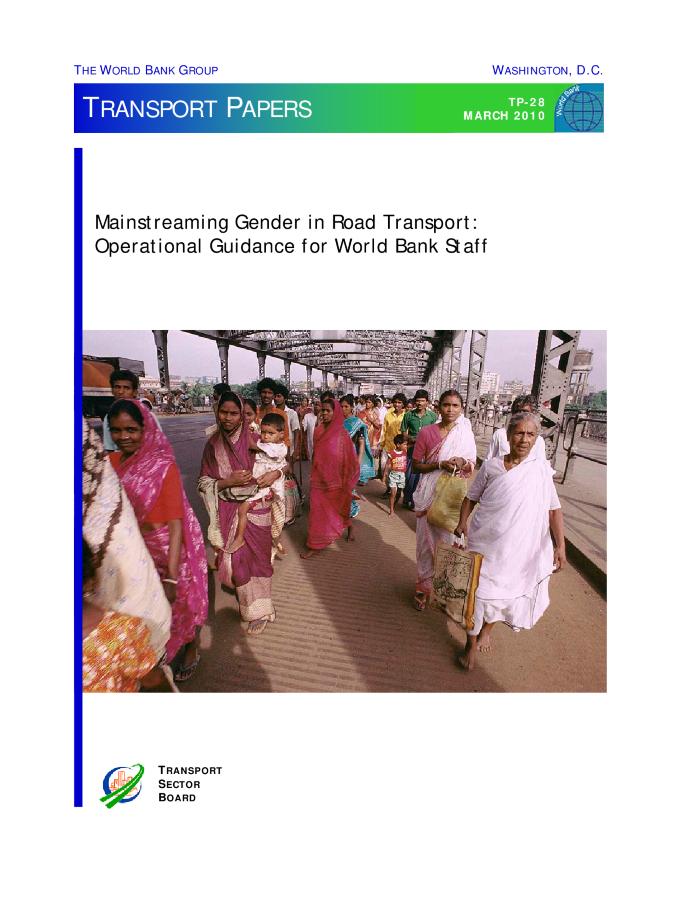 A review of international best practices in accessible public transportation fo persons with disabilities (c:amaz:7608)
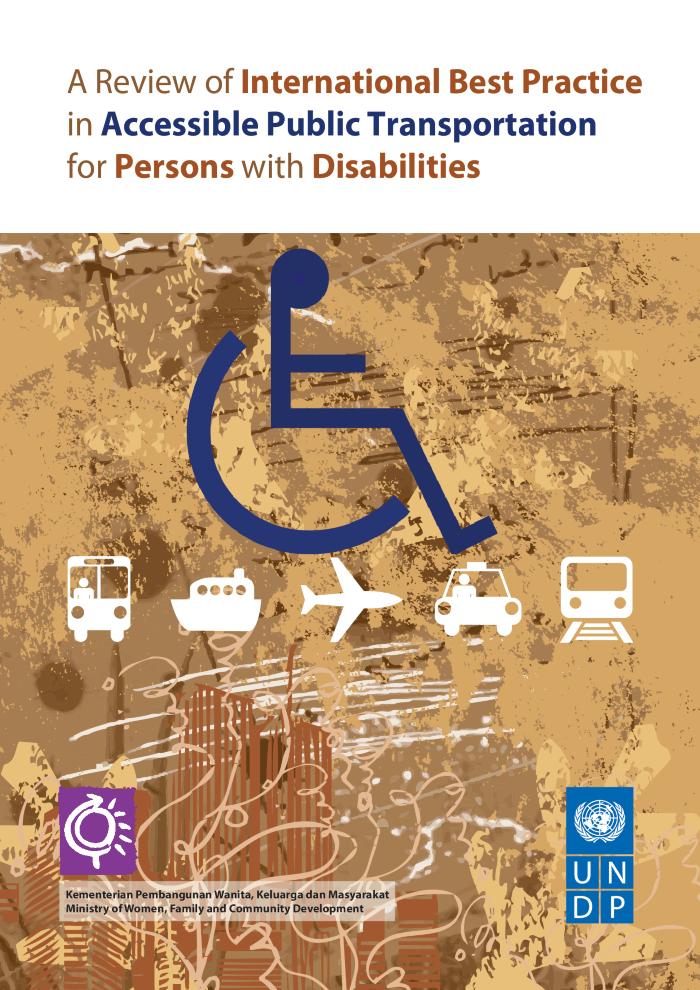 Prevalence study of abuse and violence against older women : results of the Belgian survey (c:amaz:7621)
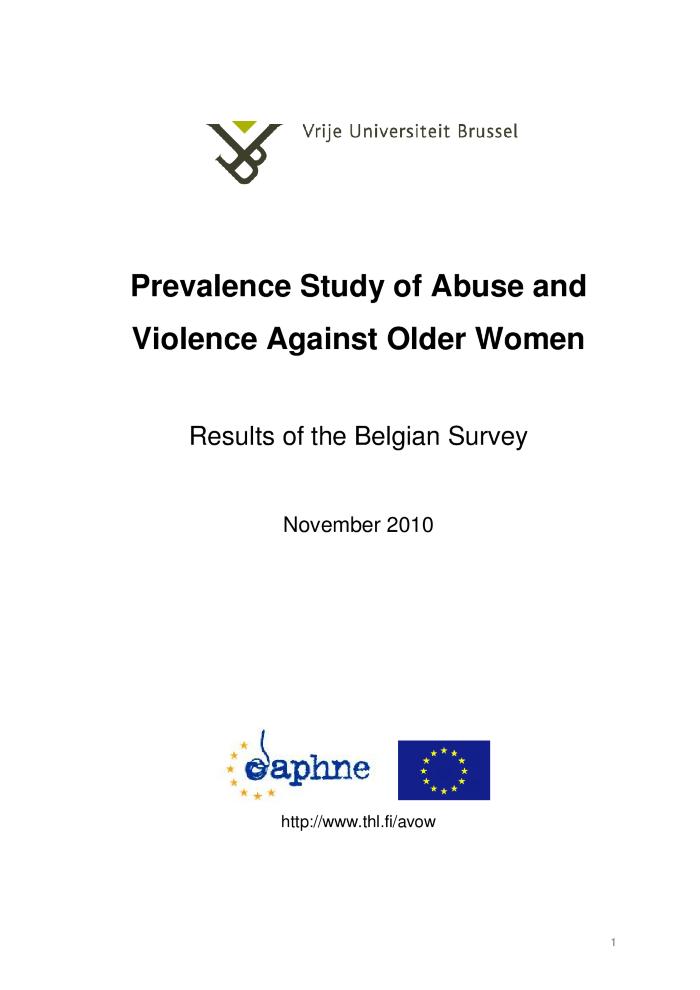 Ma contraception? (c:amaz:7635)
15 jaar Amazone : film (c:amaz:7636)
GDUS : gender, diversity and urban sustainability (c:amaz:7704)
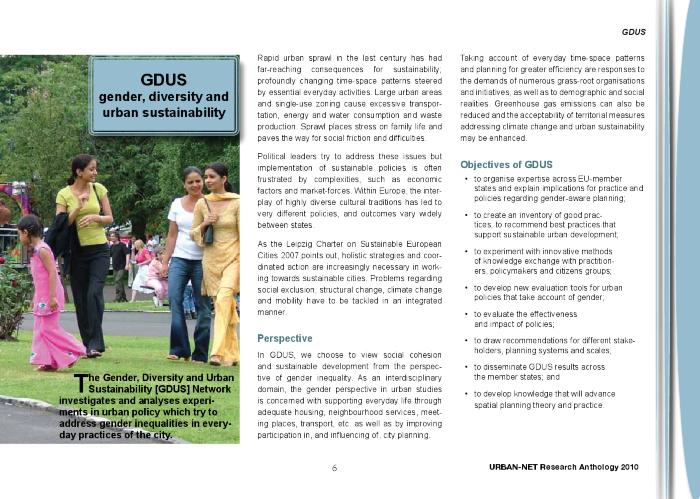 Advies nr. 130 : individualisering van de rechten in de tak van de pensioenen van bezoldigde werknemers met het oog op de toepassing van de gelijke behandeling van mannen en vrouwen (c:amaz:7753)
Violences liées au genre (c:amaz:7792)
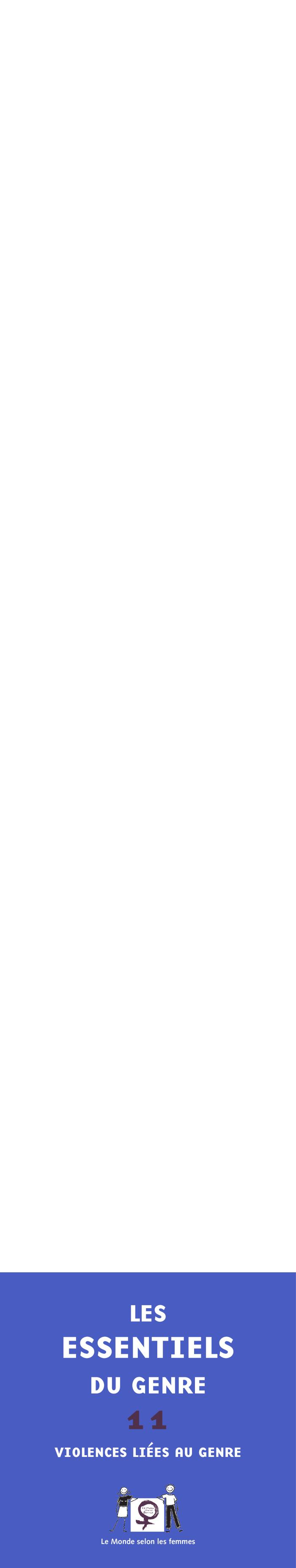 Brussel : een pragmatische ambitie : beleidsplan openbare werken en vervoer (c:amaz:7801)
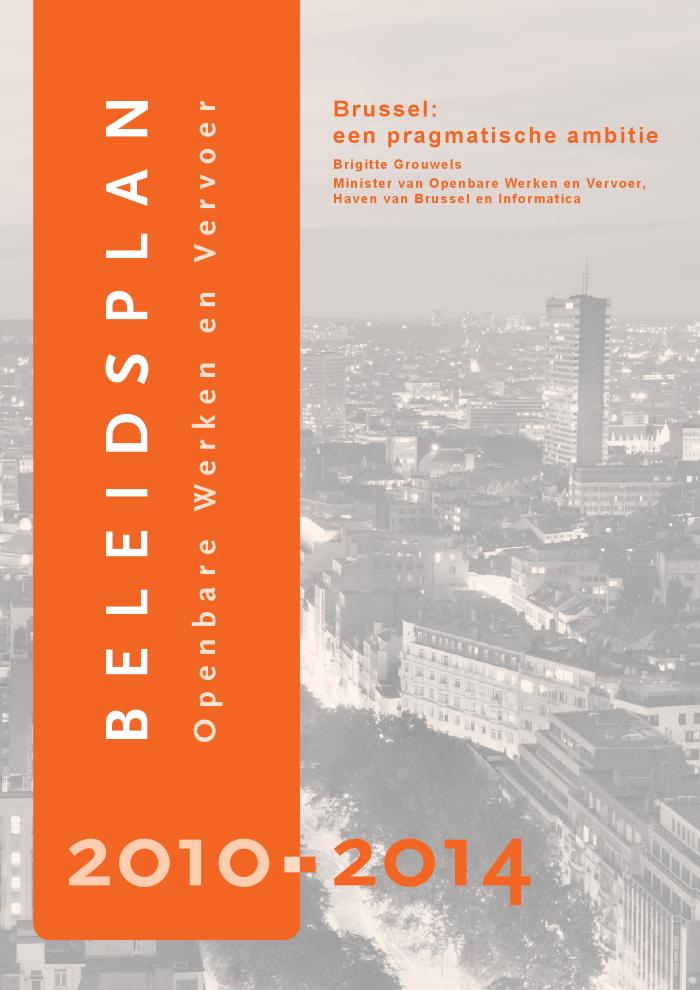 Rapport Pékin : rapport sur les initiatives prises par le gouvernement de la Région de Bruxelles-Capital pour promouvoir l'égalité entre les femmes et les hommes : janvier  - décembre 2011. Annexes (c:amaz:7841)
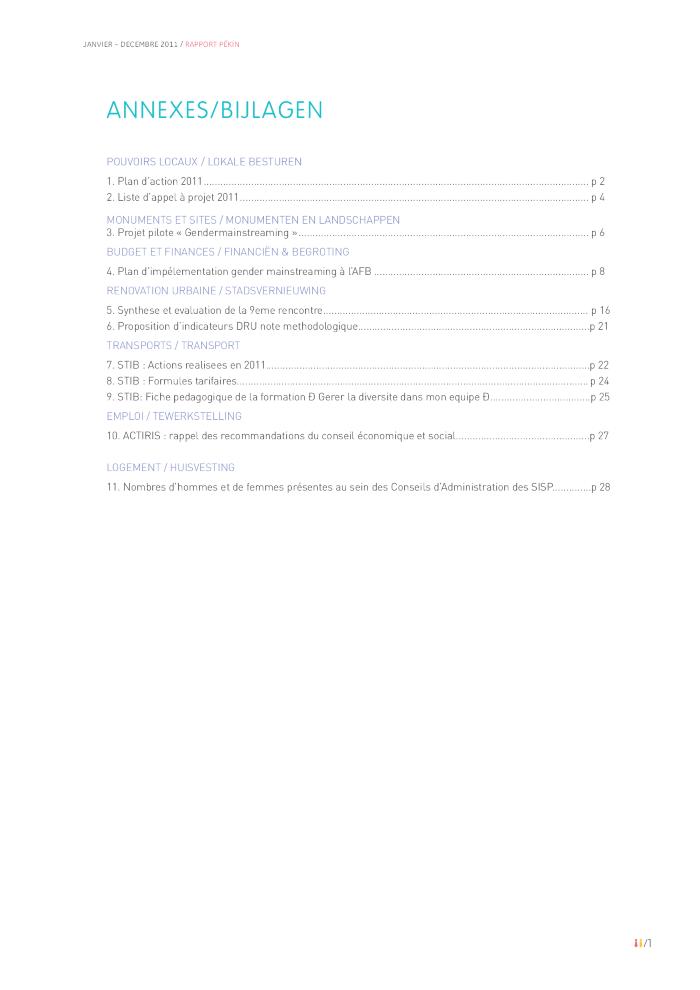 Vaders en ouderschapsverlof (c:amaz:7850)
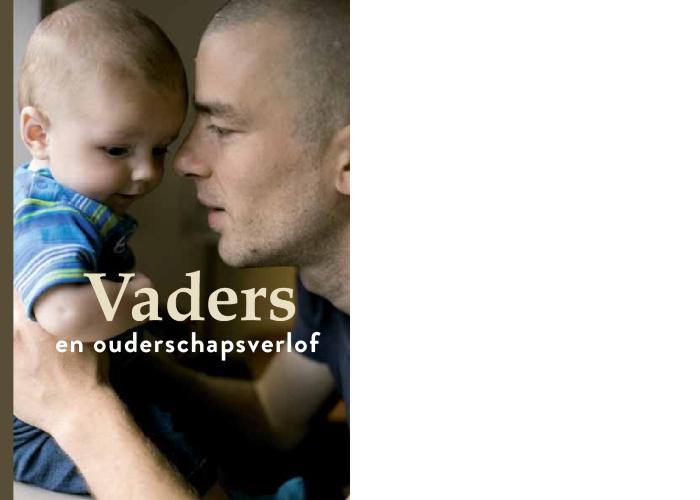 Gender and the European Union (c:amaz:7858)
Women, gender, and politics : a reader (c:amaz:7865)
Marché de l'emploi et inégalités : les femmes toujours au second rang! (c:amaz:7897)
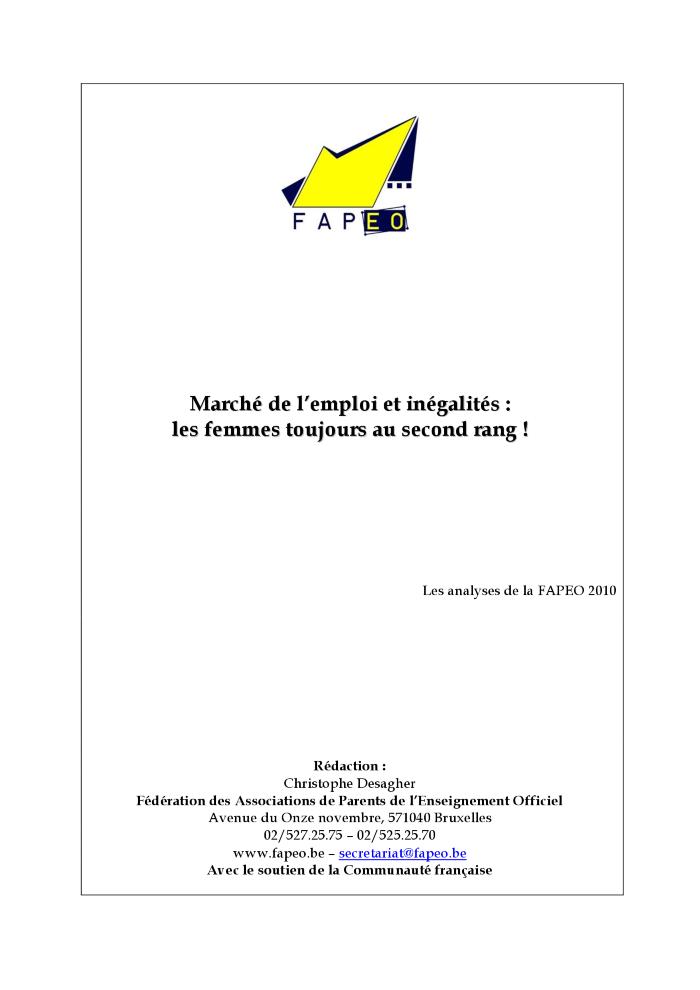 Etude du parcours du stagiaire après sa formation (c:amaz:7923)
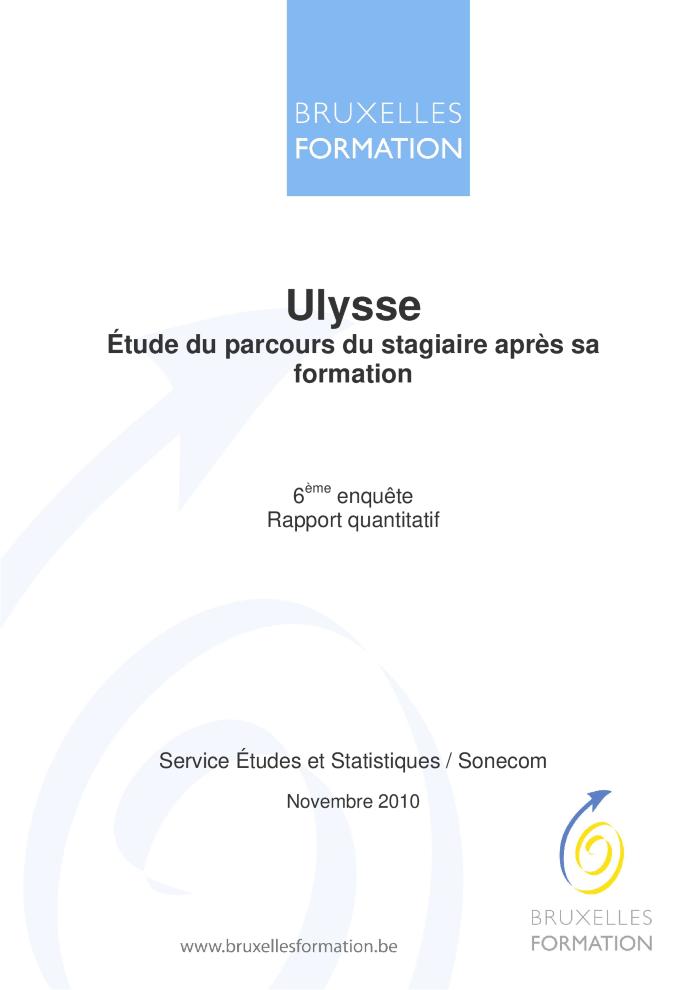 Les filles sont nulles en mathématiques (c:amaz:7938)
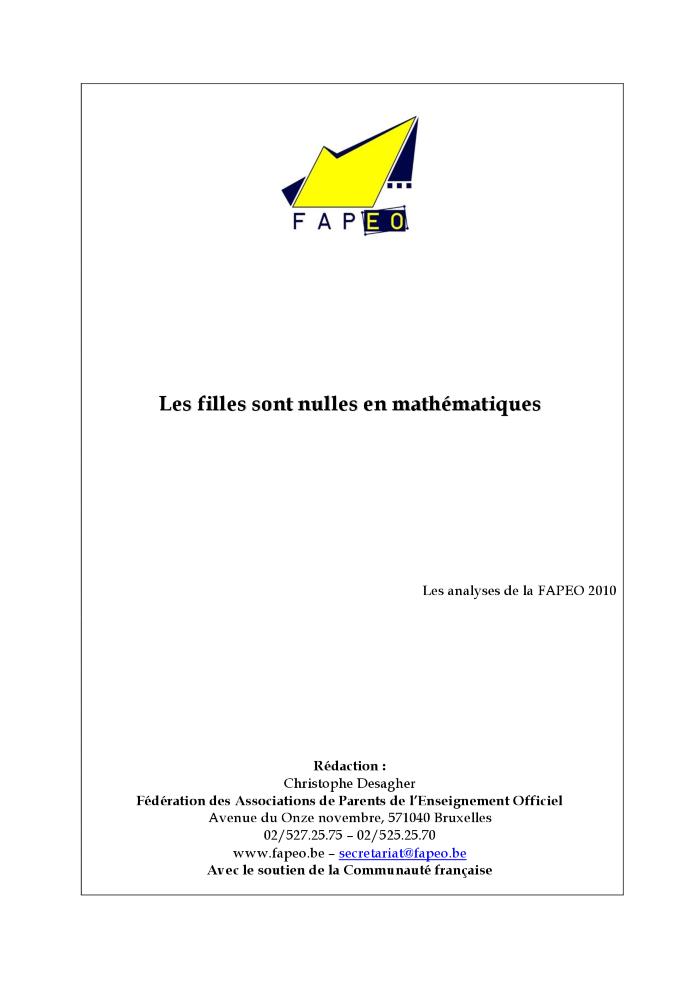 De ervaringen van werknemers met vaderschapsverlof in België : een kwantitatieve studie (c:amaz:12343)
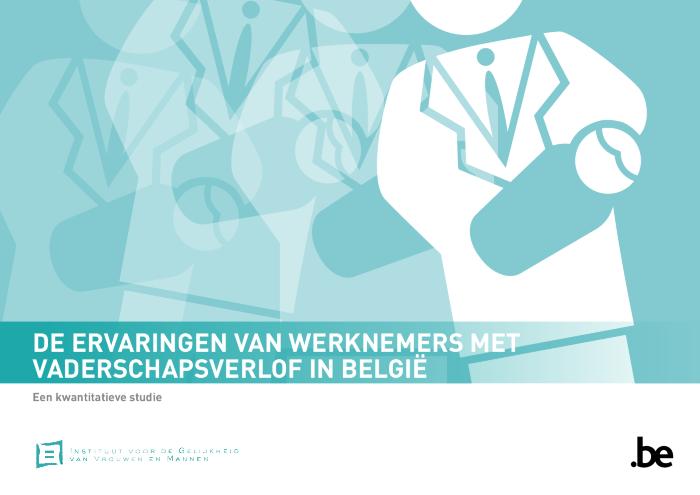 In dit onderzoek worden de ervaringen van mannen met betrekking tot vaderschapsverlof in kaart gebracht. De specifieke doelstellingen van het onderzoek waren: de kennis over het gebruik van vaderschapsverlof door werknemers vergroten; de eventuele problemen en knelpunten inzake vaderschapsverlof identificeren waarmee werknemers worden geconfronteerd; de karakteristieken van mannen die met dergelijke problemen worden geconfronteerd identificeren; de karakteristieken van werkgevers bij wie zich problemen voordoen identificeren; verbeterpunten voor de regeling inzake vaderschapsverlof formuleren. Hiertoe werd, via een schriftelijke enquête, een steekproef van 1.200 werkende mannen bevraagd die in 2008 vader zijn geworden.
Vrouwen en collectieve opvang bij asiel en migratie : aanbevelingen (c:amaz:12909)
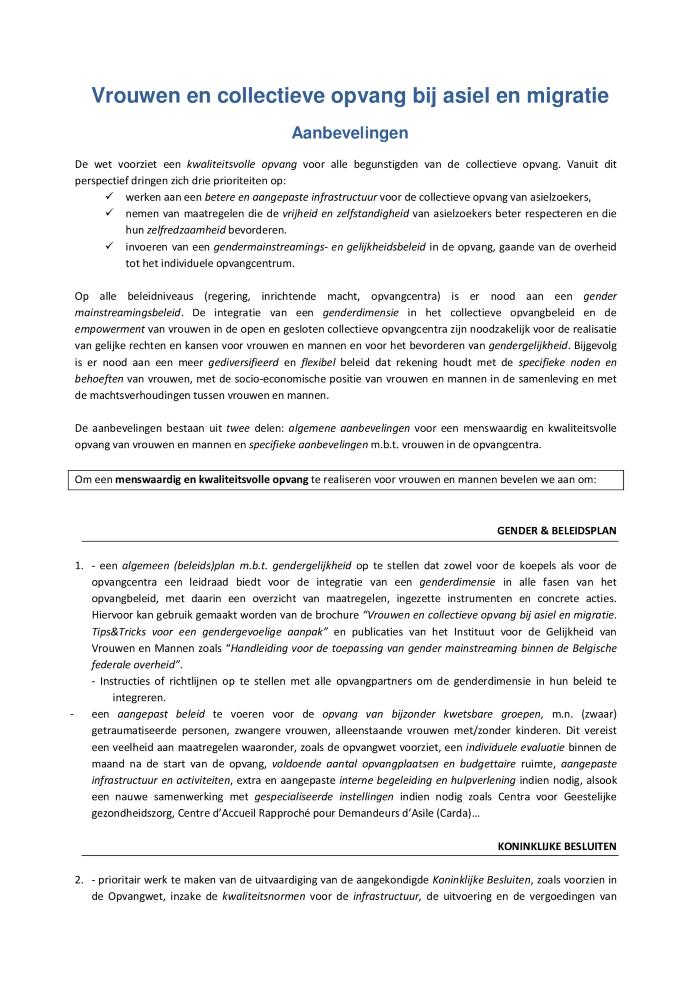 De integratie van een genderdimensie in het collectieve opvangbeleid en de empowerment van vrouwen in de open en gesloten collectieve opvangcentra zijn noodzakelijk voor de realisatie van gelijke rechten en kansen voor vrouwen en mannen en voor het bevorderen van gendergelijkheid. Bijgevolg is er nood aan een meer gediversifieerd en flexibel beleid dat rekening houdt met de specifieke noden en behoeften van vrouwen, met de socio-economische positie van vrouwen en mannen in de samenleving en met de machtsverhoudingen tussen vrouwen en mannen. De aanbevelingen bestaan uit twee delen: algemene aanbevelingen voor een menswaardig en kwaliteitsvolle opvang van vrouwen en mannen en specifieke aanbevelingen m.b.t. vrouwen in de opvangcentra.
Recommandations proposées suite au colloque "Précarité, nous sommes toutes concernées. Pistes et coaching pour s'en sortir" organisé dans le cadre de la Quinzaine de l'Egalité des Chances et de la Diversité (c:amaz:13393)
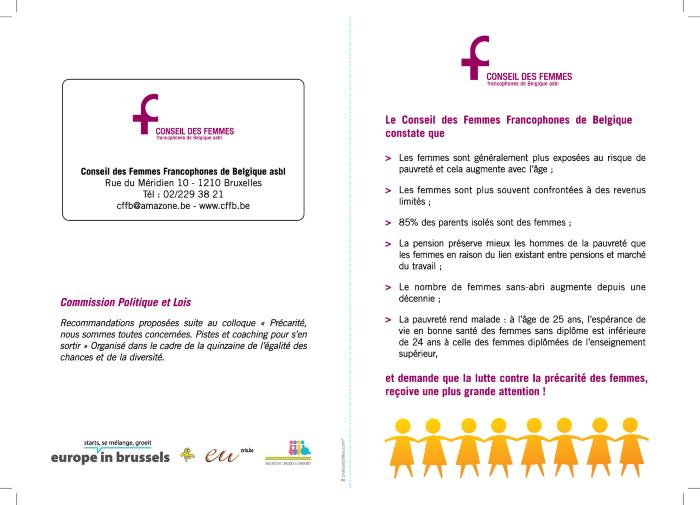